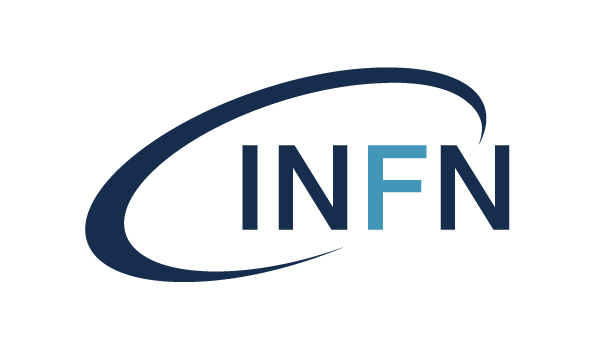 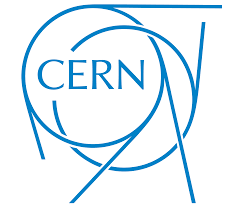 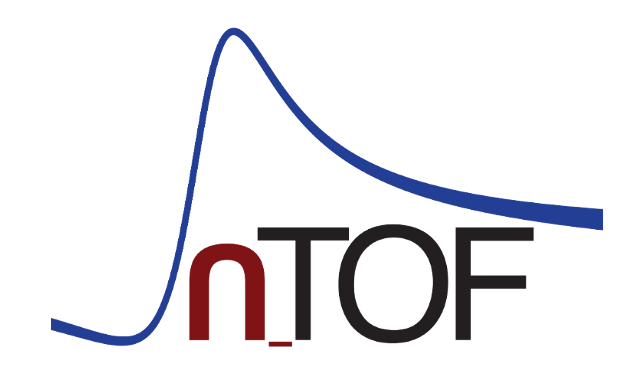 Stilbene detectors: characterization, n+12C preliminary results and future developments
Musumarra, M.G. Pellegriti, D. Papanikolaou, 
C. Massimi, R. Mucciola, R. Sahoo and N. Patronis
      for the n_TOF collaboration
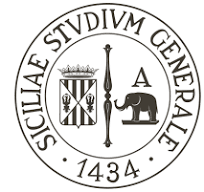 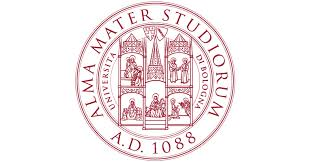 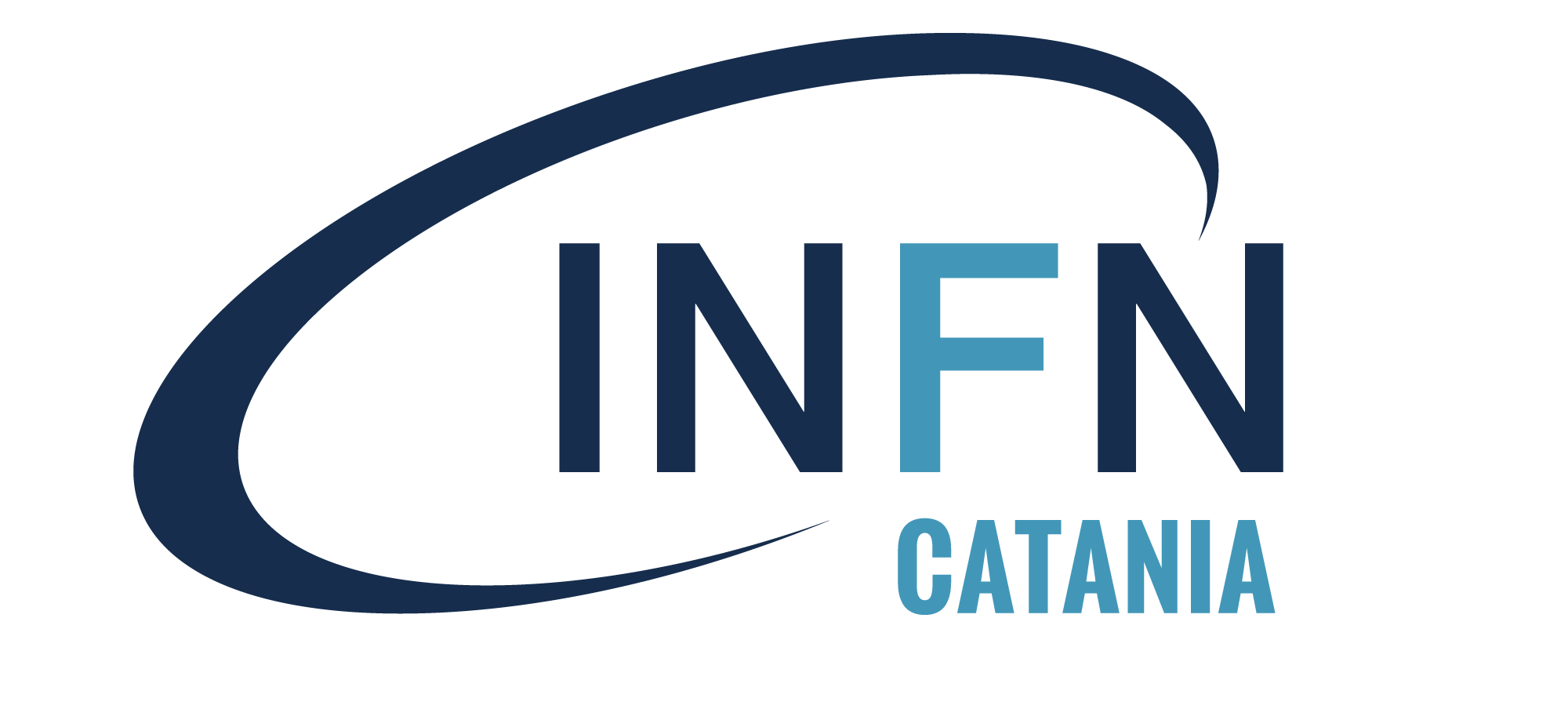 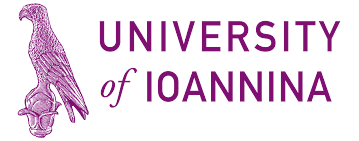 Meeting Nazionale n_TOF, Bologna 21/11/2024
OUTLOOK
1. Development motivations: (n,γ),  (n,n) and (n,n’) reactions 
2. LoI’s for PSTIL in-beam characterization @ n_TOF
3. PSTIL Structure and specs
4. Detector Characterization
5. Pulse Shape Discrimination (PSD)
6. Principal Component Analysis (PCA)
7. Preliminary results on 12C(n,n)12C measurement at EAR1
8. Summary of the activities in 2024 
9. Status of the PSTIL set-up and Future developments
(2)
Papanikolaou Dimitrios/Pellegriti M. G.
Motivation for developing the prototype: (n,γ) measurements
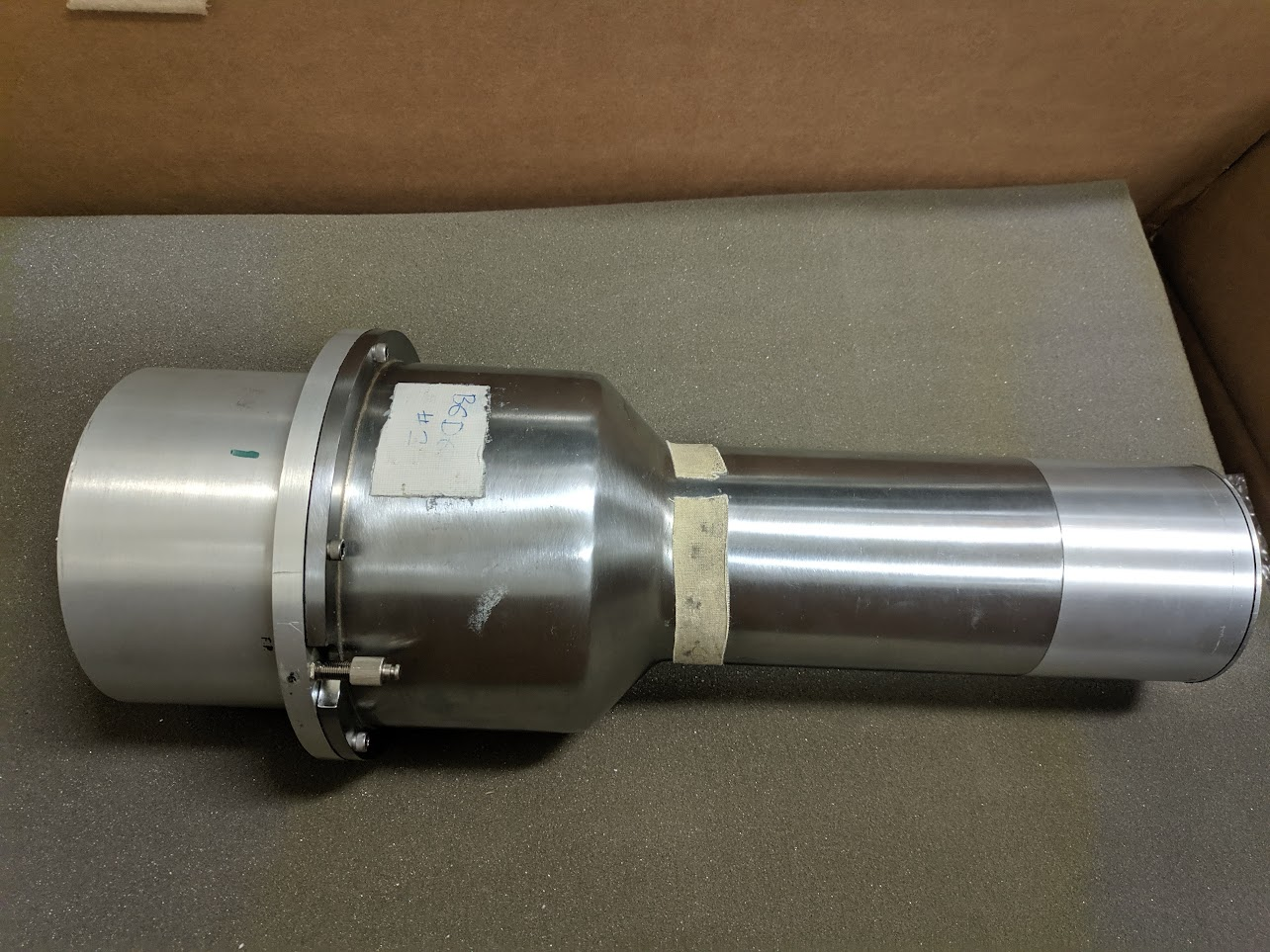 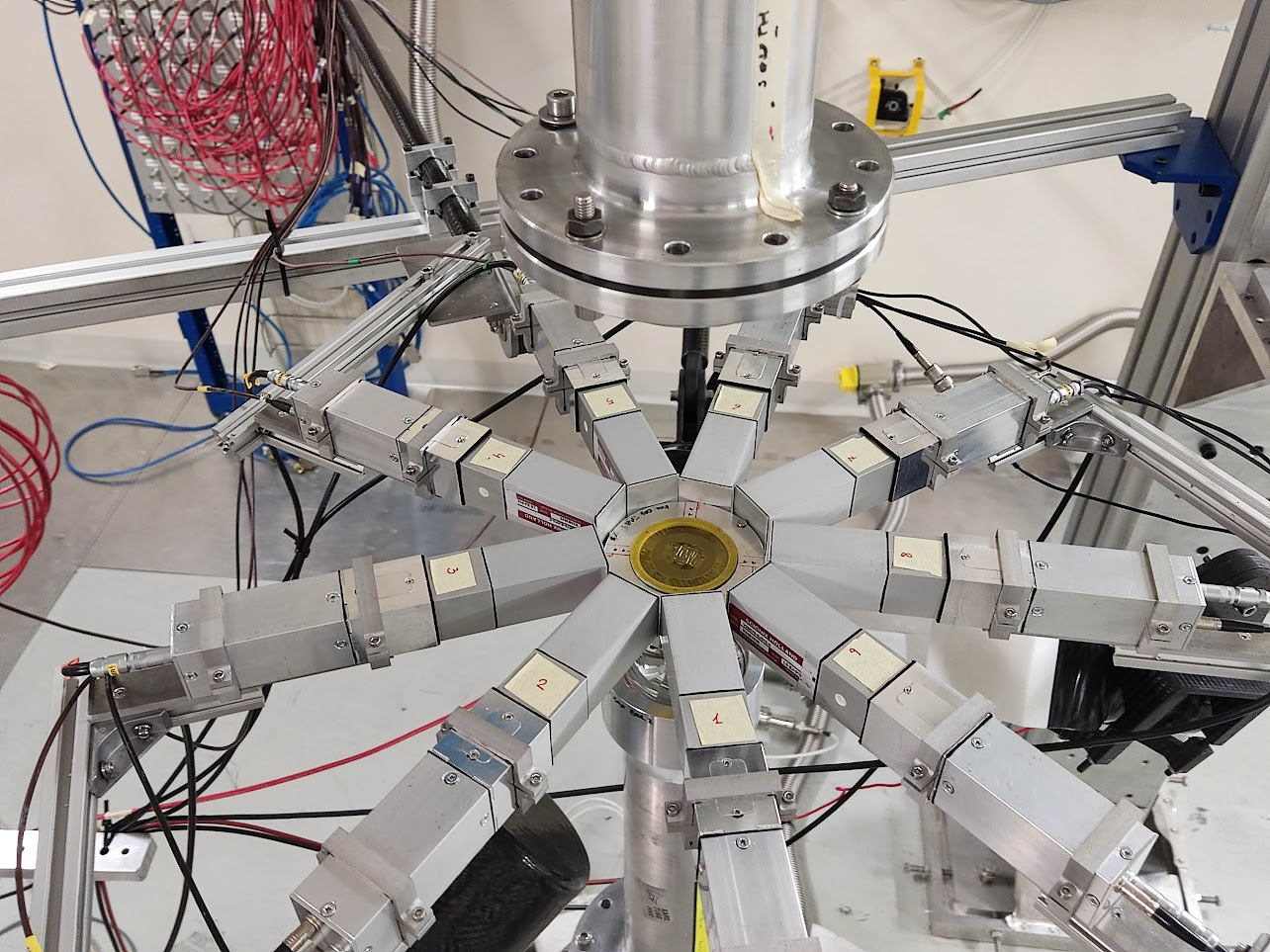 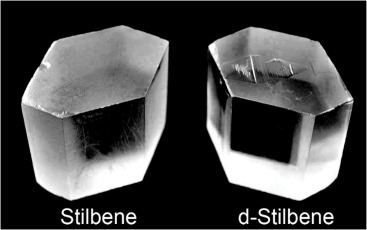 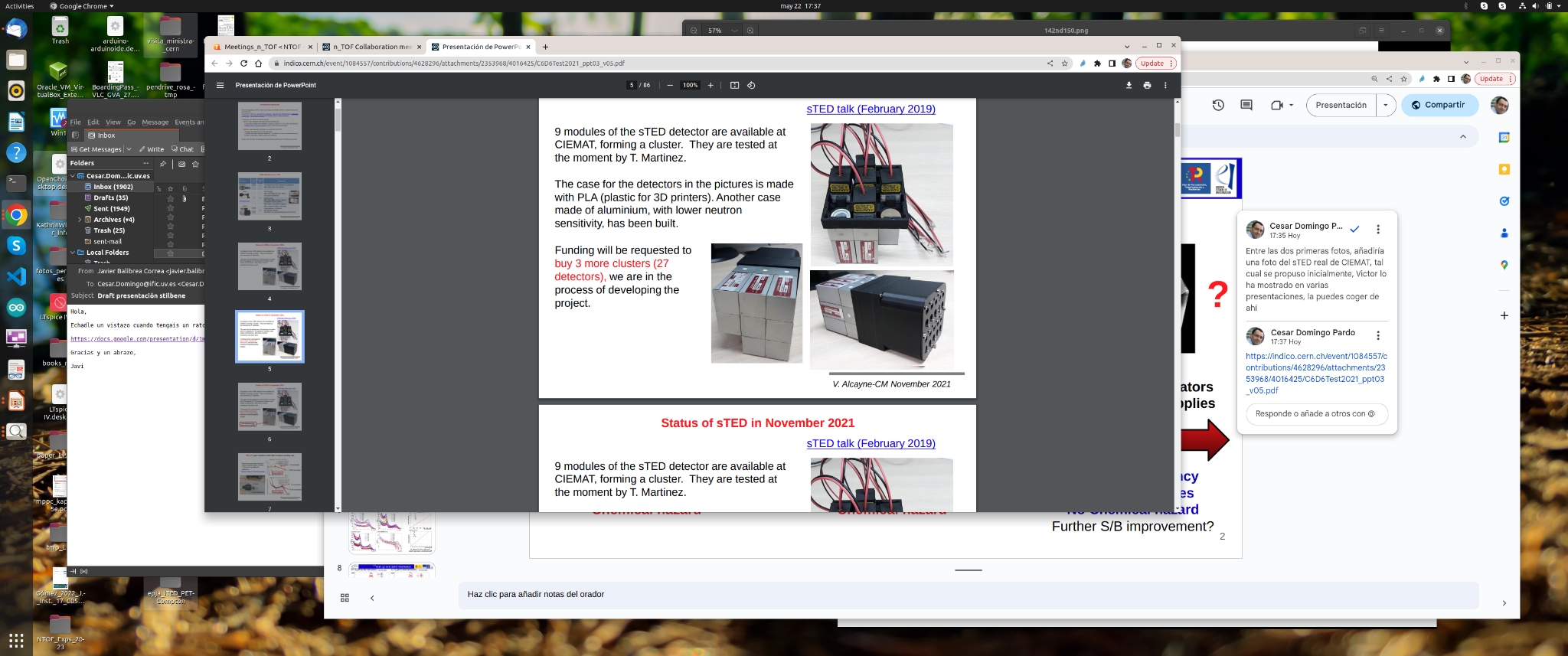 Compact array of small C6D6
“Big” C6D6 Liquid scintillators
Large & segmented C6D6
Solid organic scintillators
   Read-outs/Power supplies
Solid
Higher density 
No Chemical hazard
n/γ discrimination
(3)
Papanikolaou Dimitrios/Pellegriti M. G.
Motivation for developing the prototype: (n,n) and (n,n’)measurements
G.M. Hale, Nuclear Data Sheets 118 (2014) 165
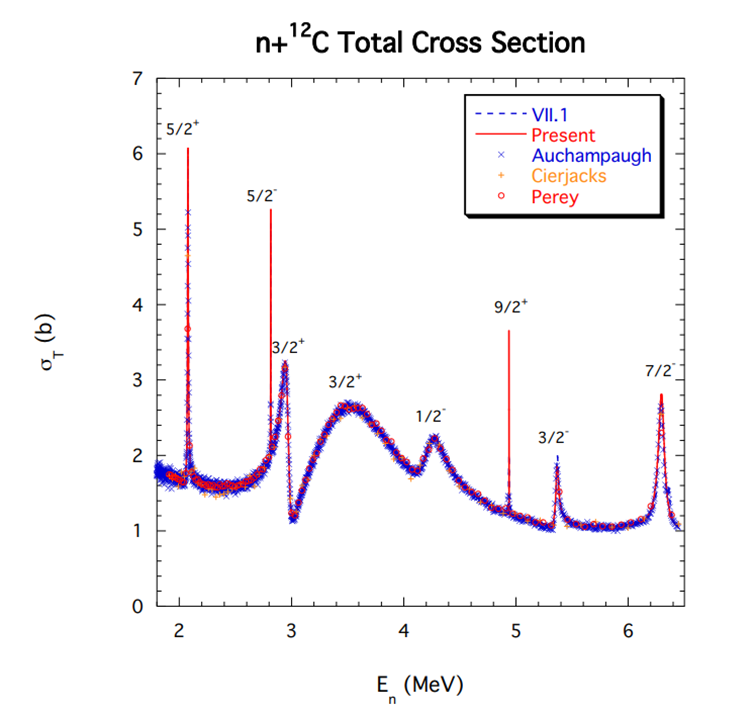 12C(n,n)12C and 12C(n,n’)12C* benchmark
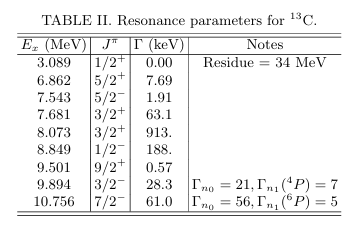 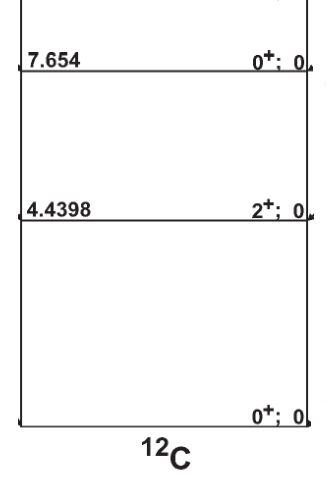 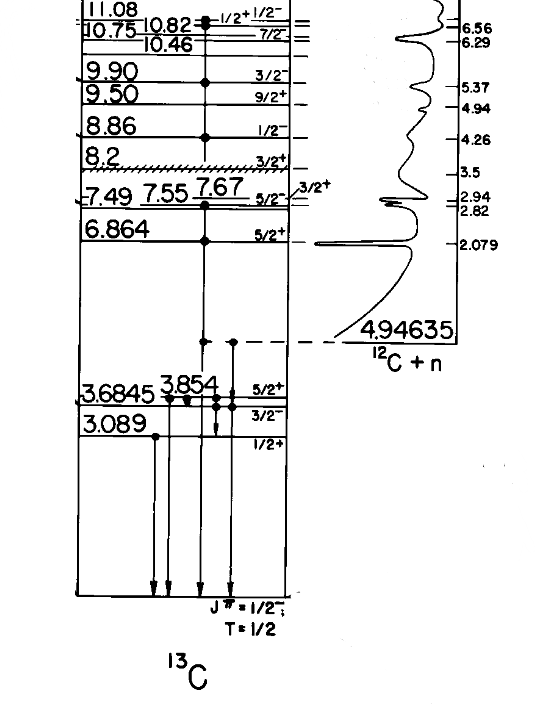 12C(n,n)12C
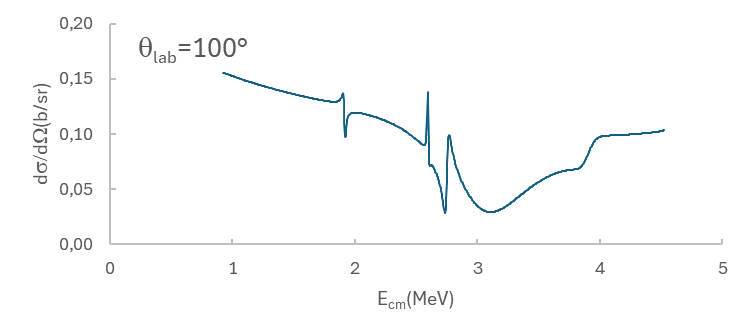 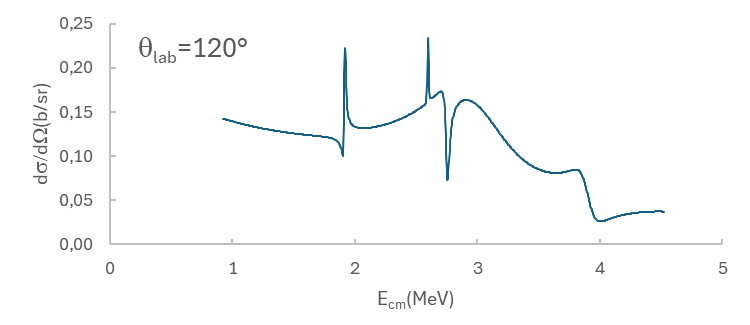 AZURE  (R-matrix) calculations
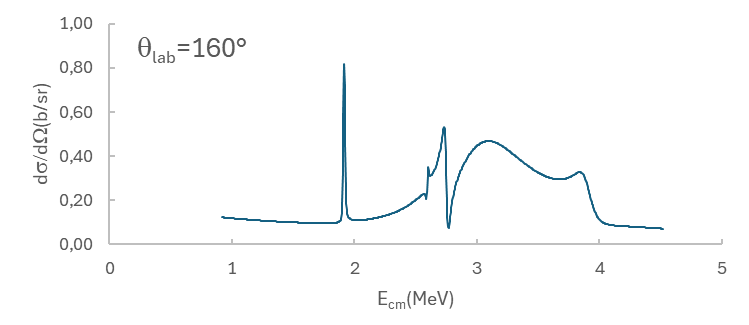 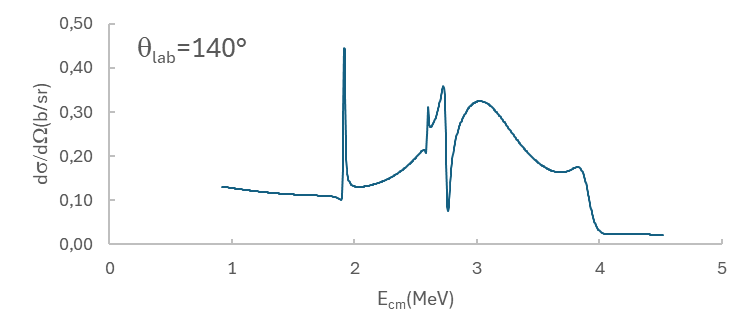 (4)
Papanikolaou Dimitrios/Pellegriti M. G.
LoI’s for PSTIL in-beam characterization @ n_TOF
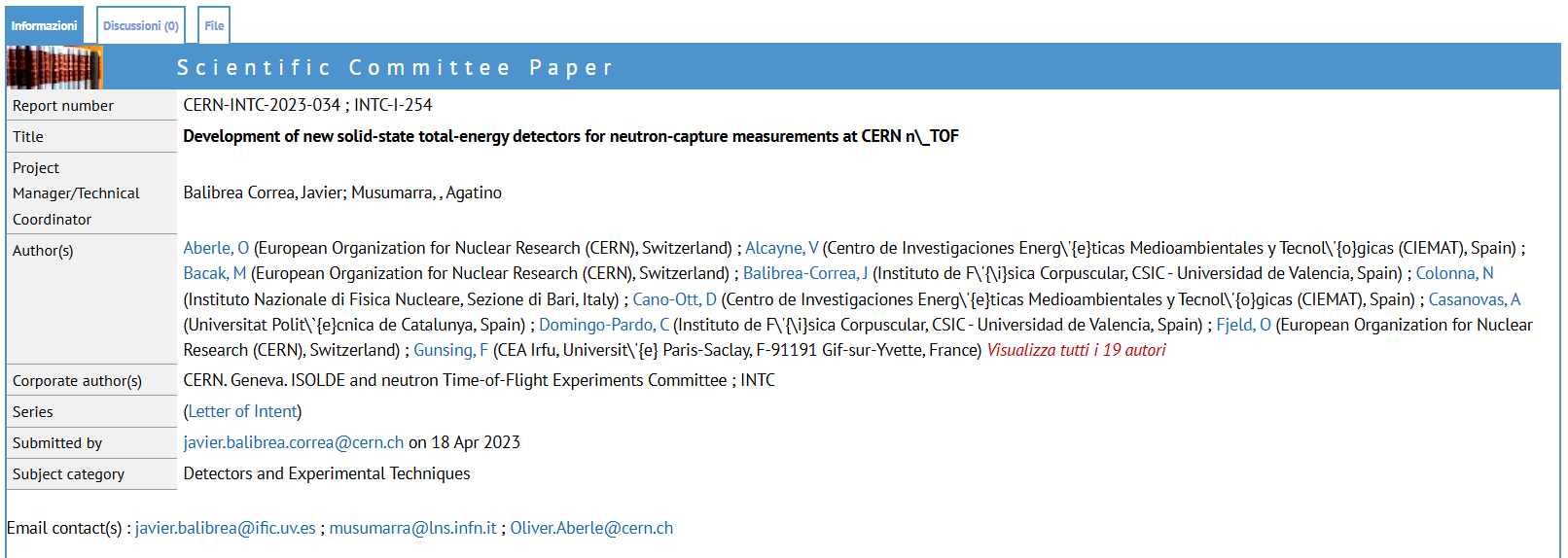 INTC 

PSTIL 2023

EAR 2
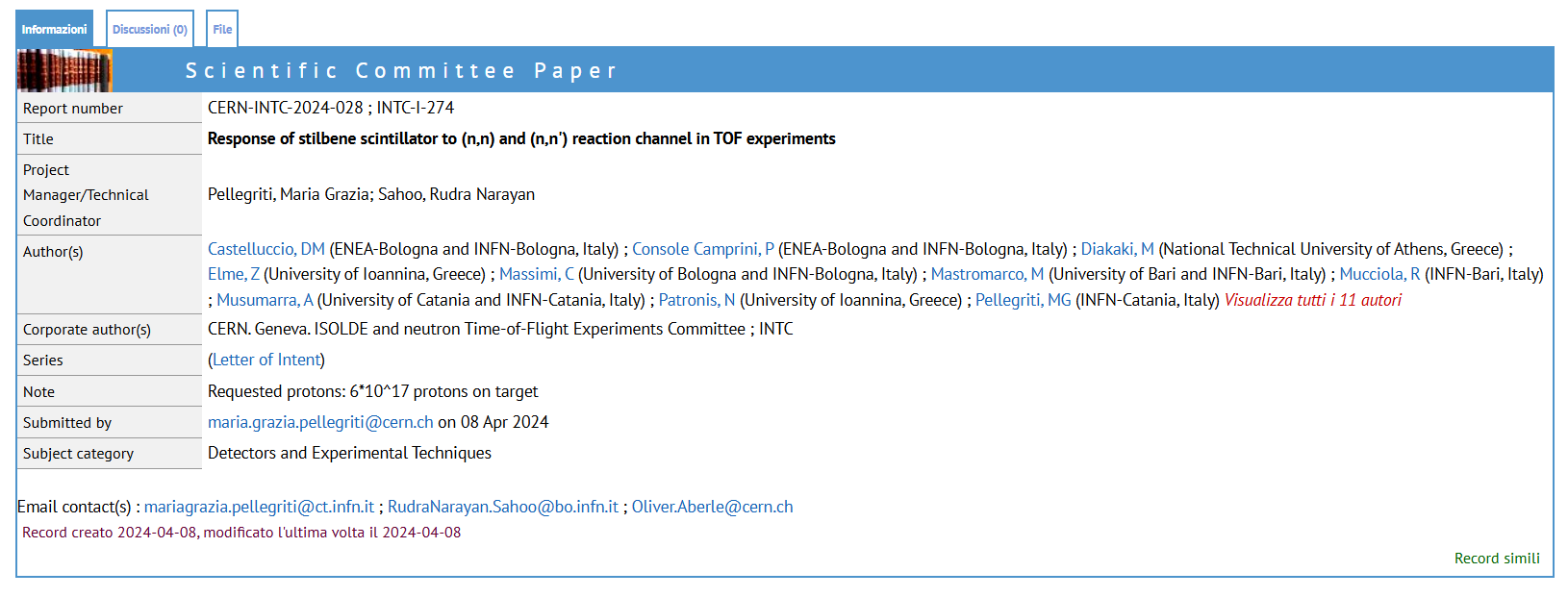 INTC 

PSTIL 2024

EAR 1
(5)
Papanikolaou Dimitrios/Pellegriti M. G.
PSTIL structure and specs (Stilbene-cylinder 1’’x1’’ )
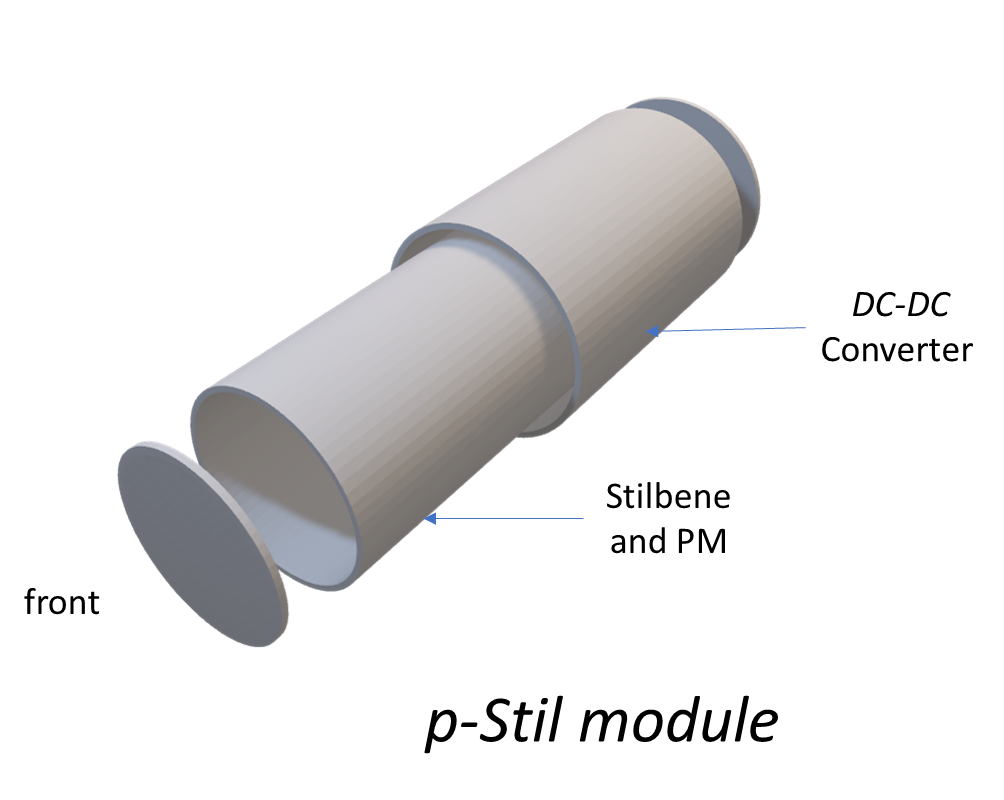 Development started on 2022
8 modules available 4 INRAD + 4 PROTEUS
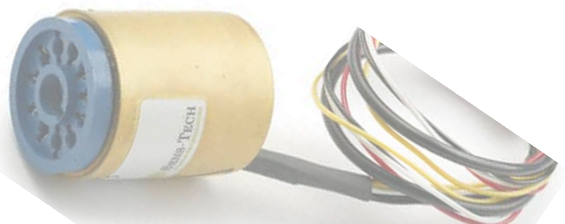 Carbon Fibre housing
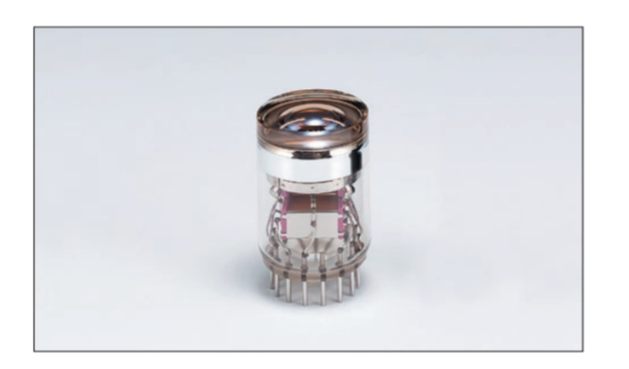 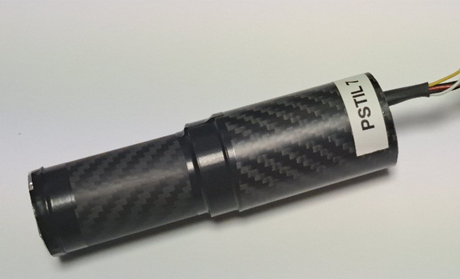 50 μm Al window
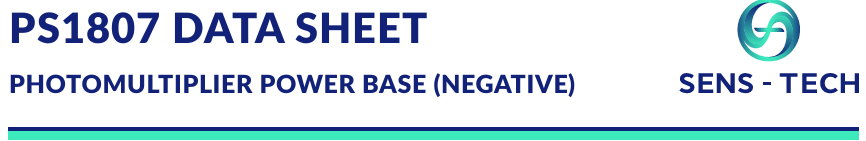 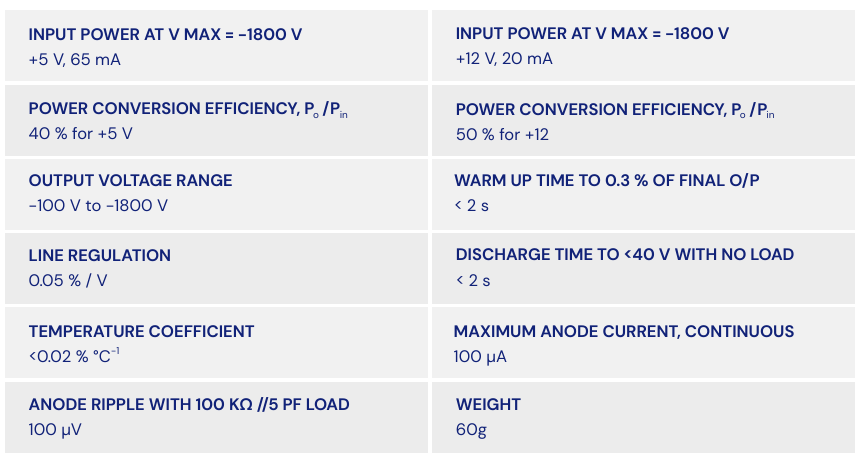 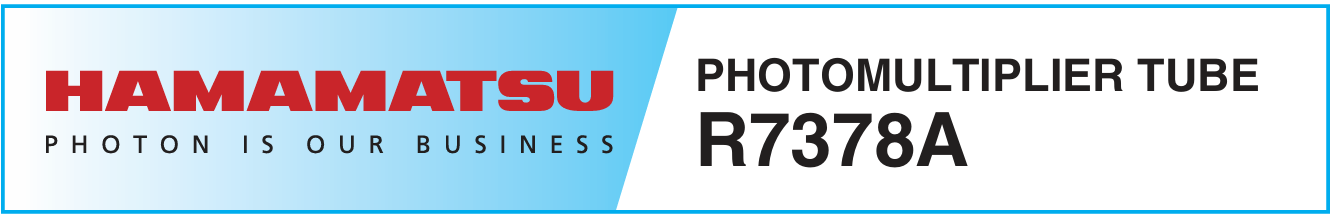 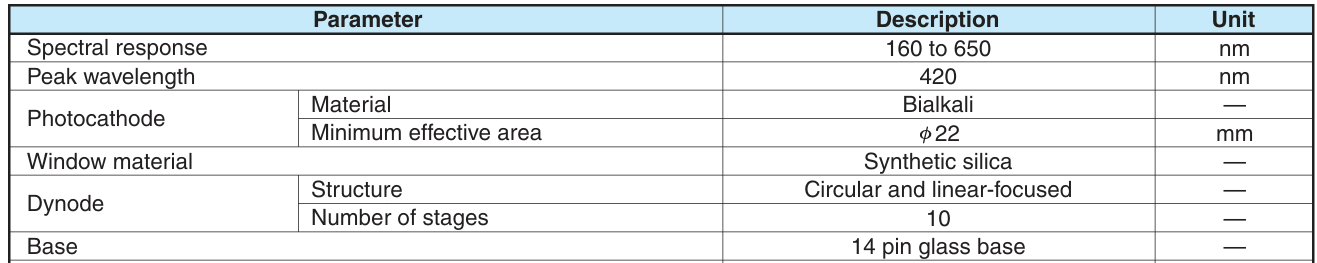 (6)
Contents

Detector Characterization (radioactive sources)

Pulse Shape Discrimination (PSD)

Principal Component Analysis (PCA)

Preliminary results on 12C(n,n)12C measurement at EAR1

Future Analysis
(7)
Detector Characterization
Detector Characterization
(8)
Papanikolaou Dimitrios/Pellegriti M. G.
Experimental set-up used for characterization
Multi-Detector Array
Multi-Detector Array
**Developed at INFN-CT, Sezione di Catania**
pStil0 (PROTEUS)

pStil1-2-3 (INRAD)
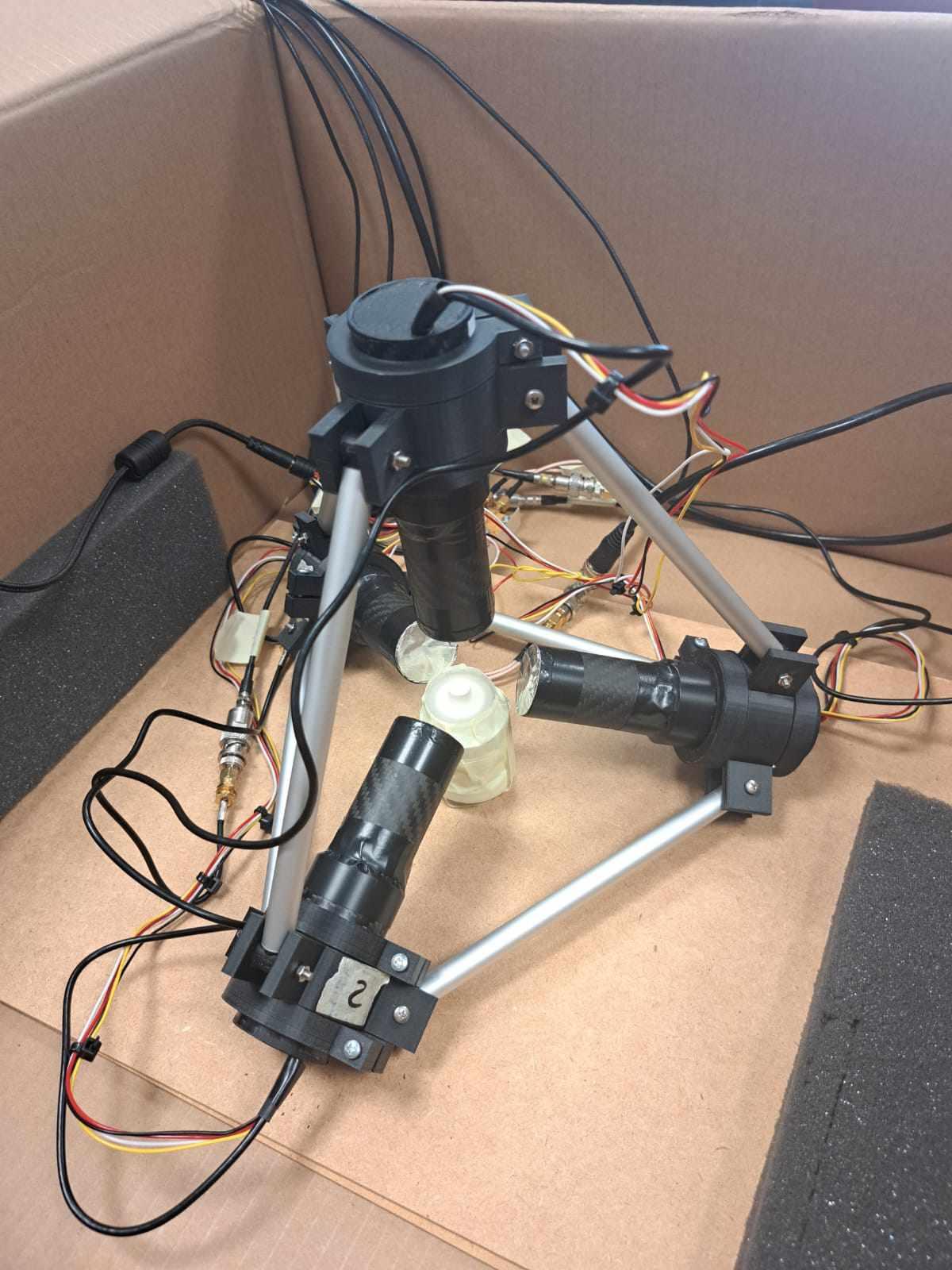 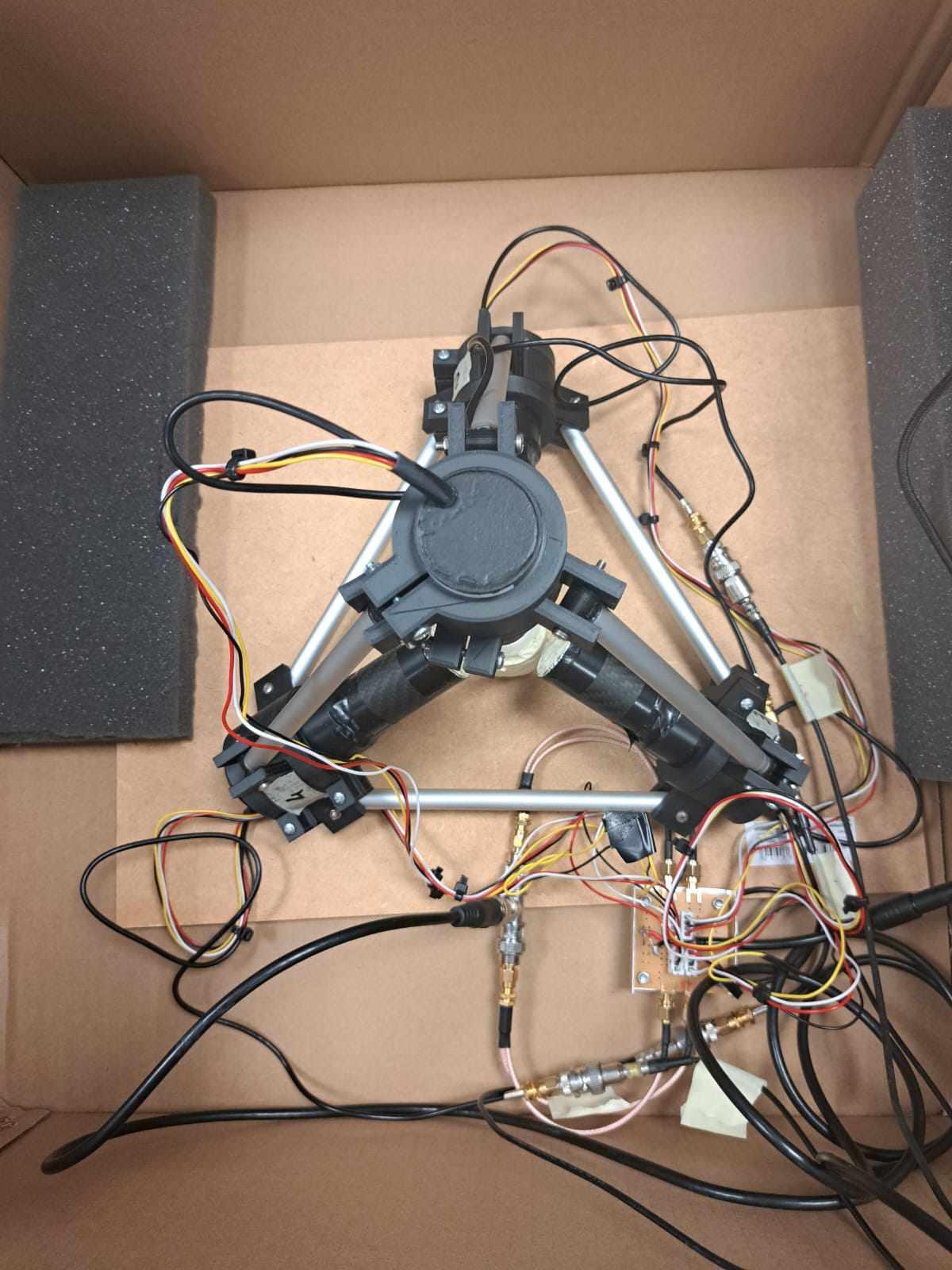 Regular Tetrahydron base

Lightweight 3D-printed PLA holders

Thin hollow Al rods

Power Supply

Voltage Distributor (4 Channels)
source position
137Cs, 60Co or AmBe
(9)
Papanikolaou Dimitrios/Pellegriti M. G.
Detector Characterization:  137Cs and 60Co source
Rise/Fall time
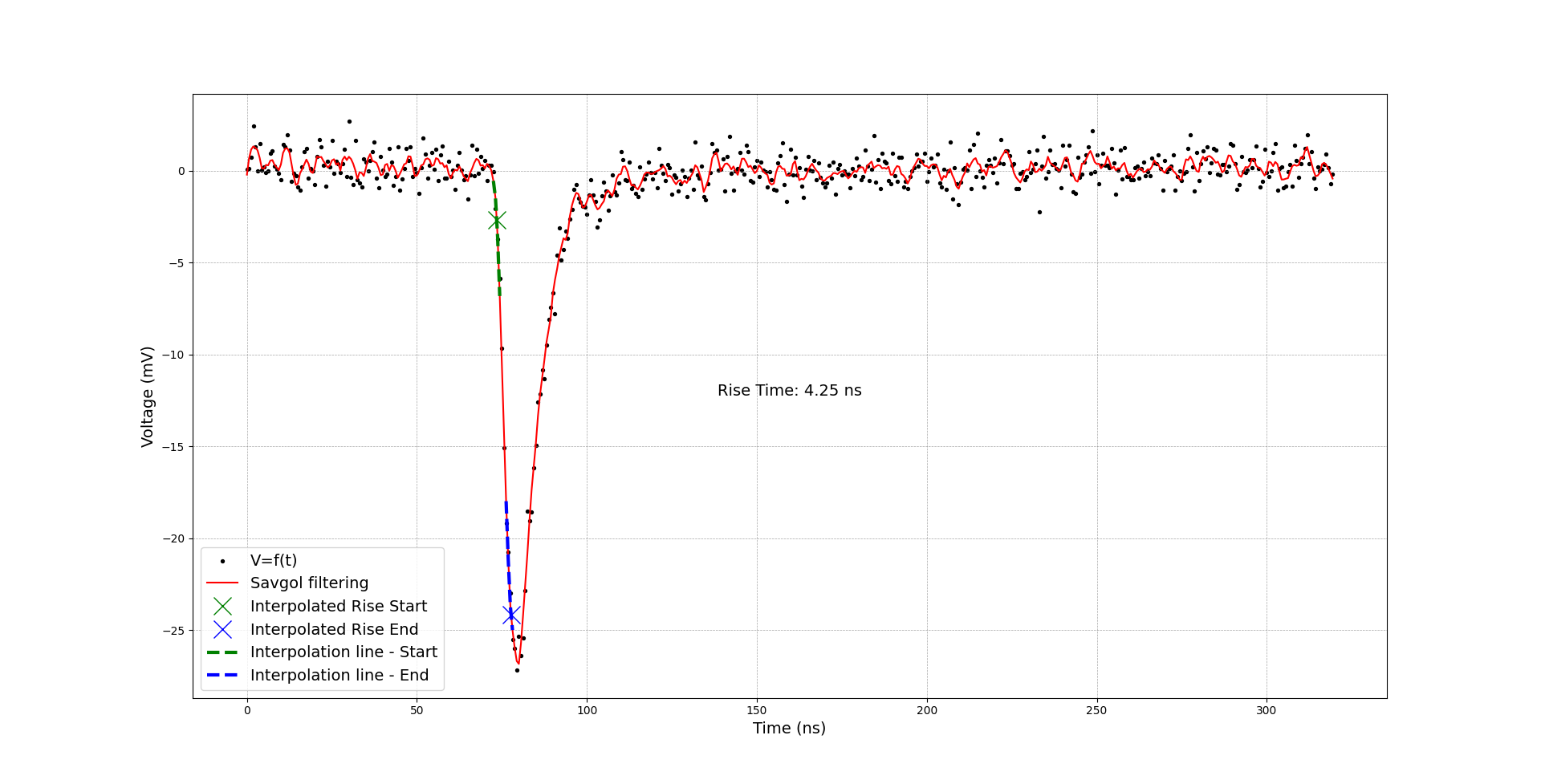 Savitzky-Golay Filtering
Implementation of a signal smoothing process
10% - 90%
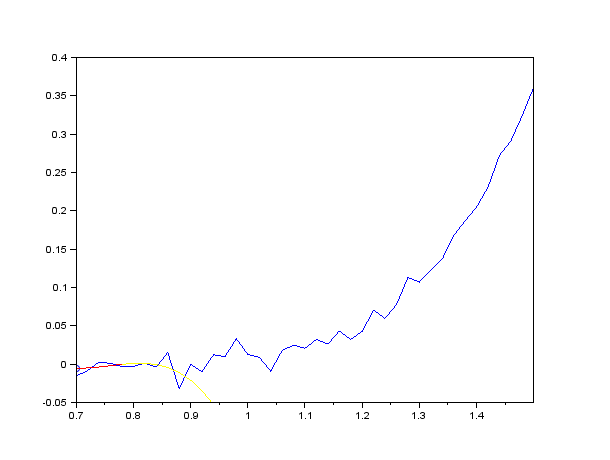 **Averaged for ~40000 events**
(10)
Papanikolaou Dimitrios/Pellegriti M. G.
Detector Characterization
γ-γ Time Coincidence with 60Co source
Time Pick-Off
Crossover Timing
Derivative method
Constant Fraction Discriminator (CFD) method
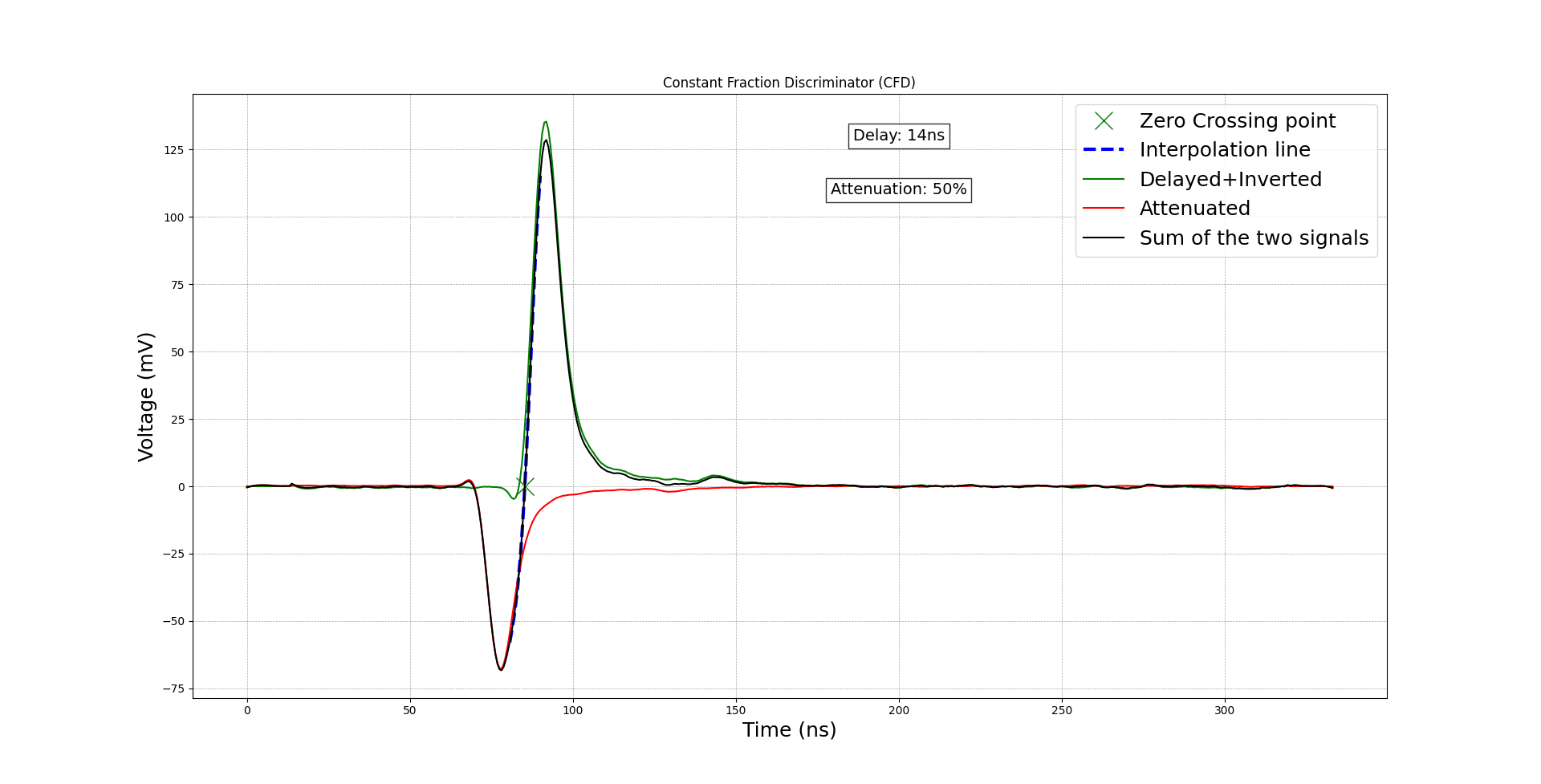 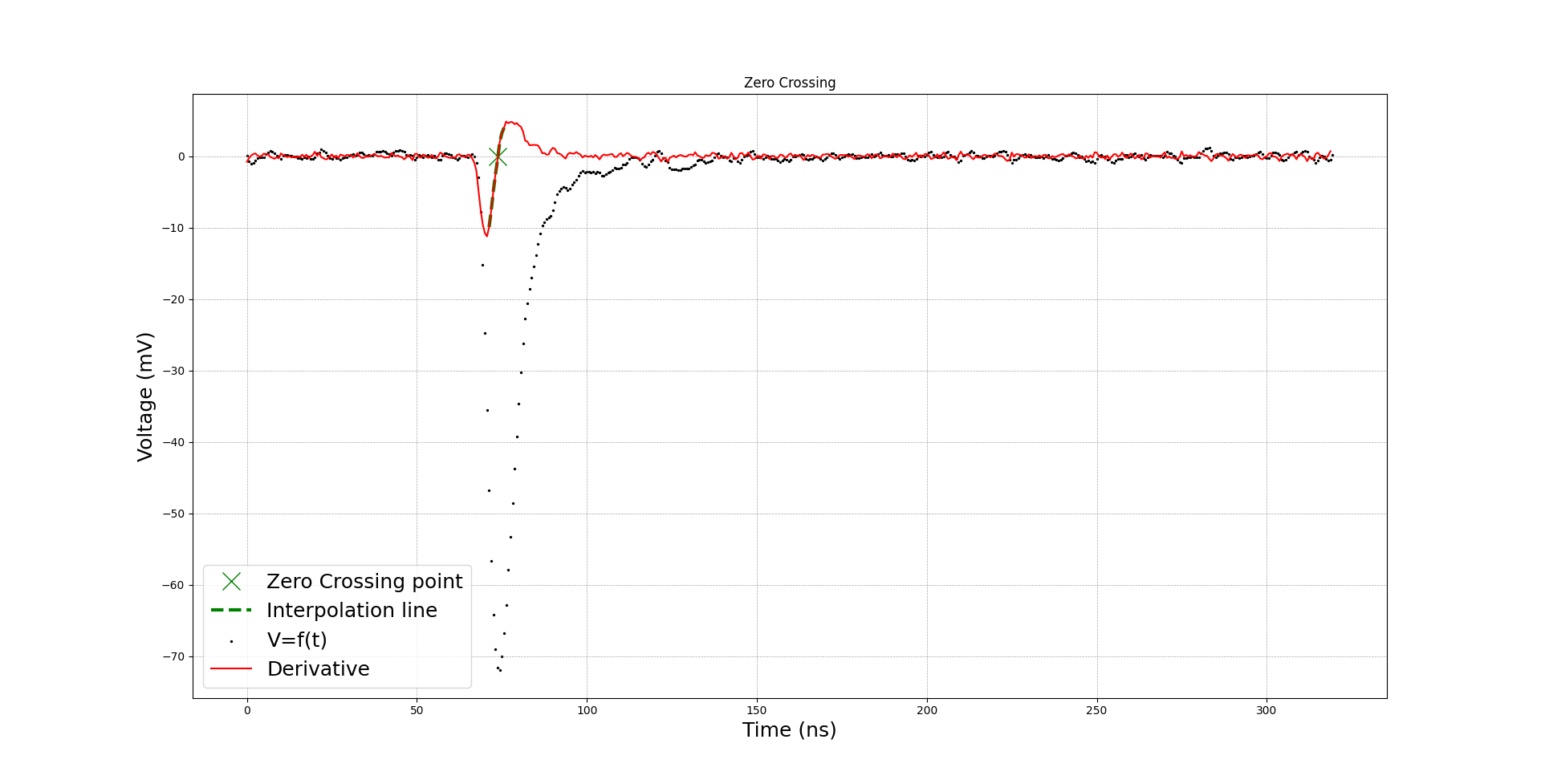 (11)
Papanikolaou Dimitrios/Pellegriti M. G.
Detector Characterization
γ-γ Time Coincidence
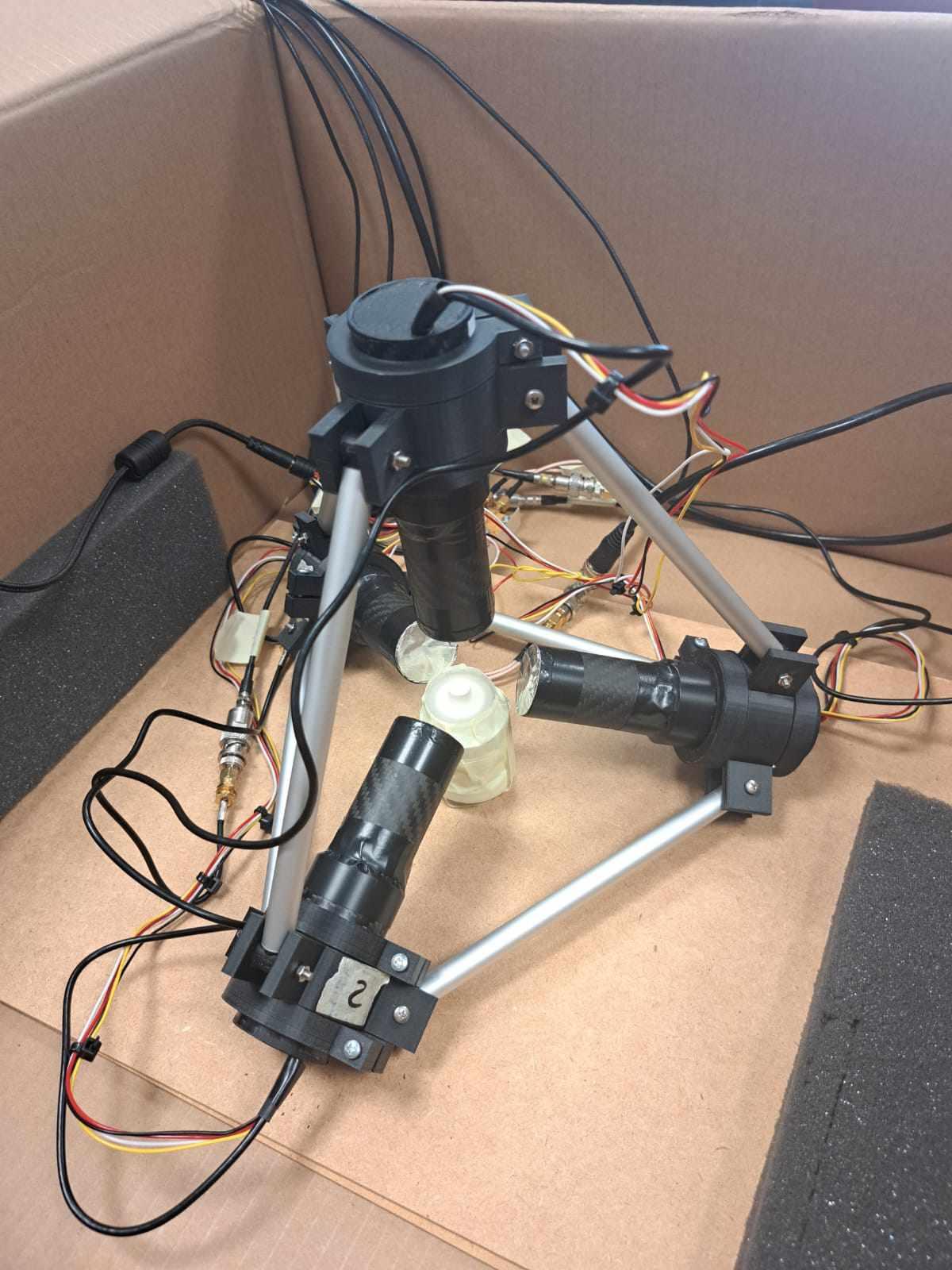 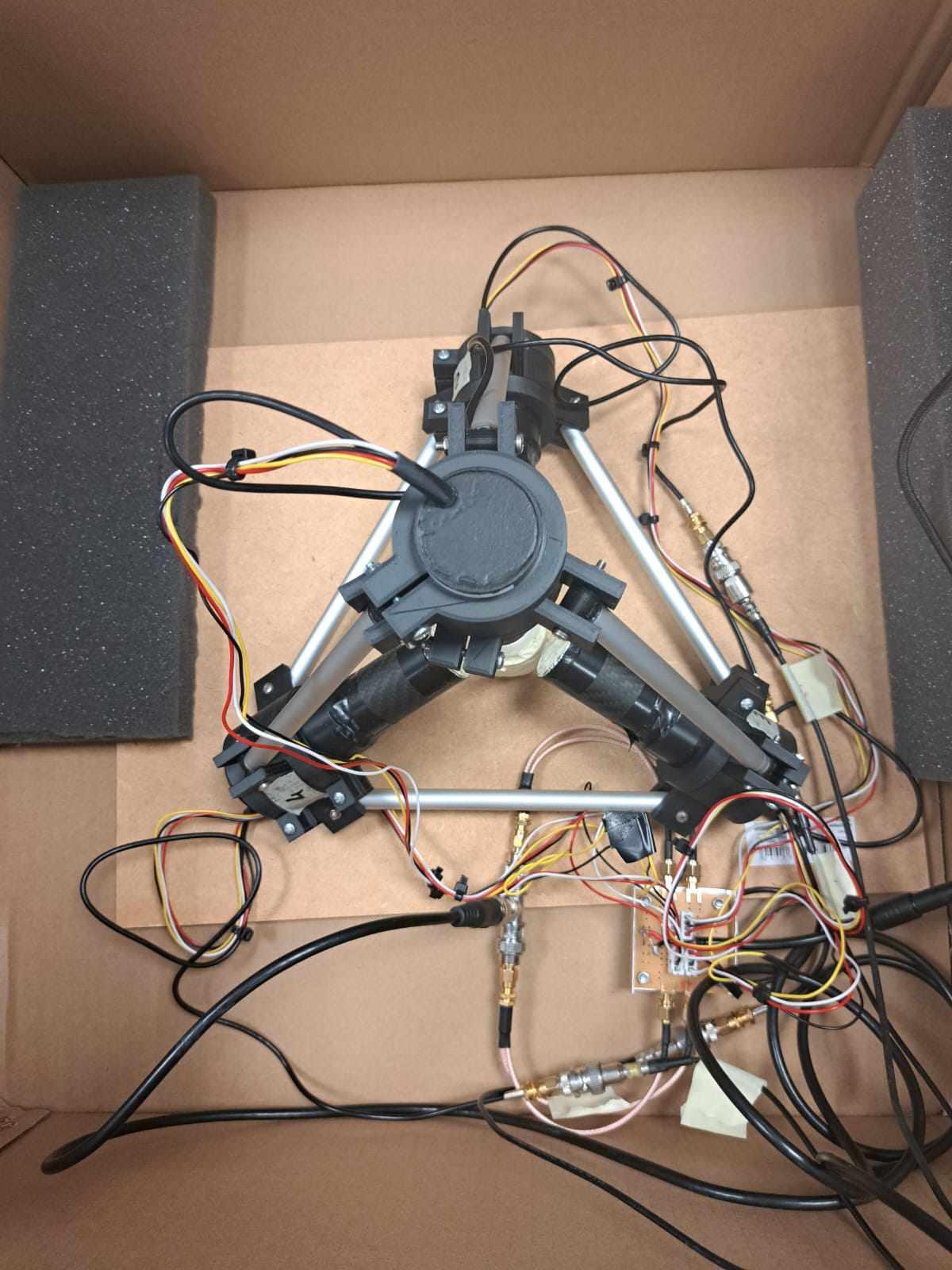 Time Resolution
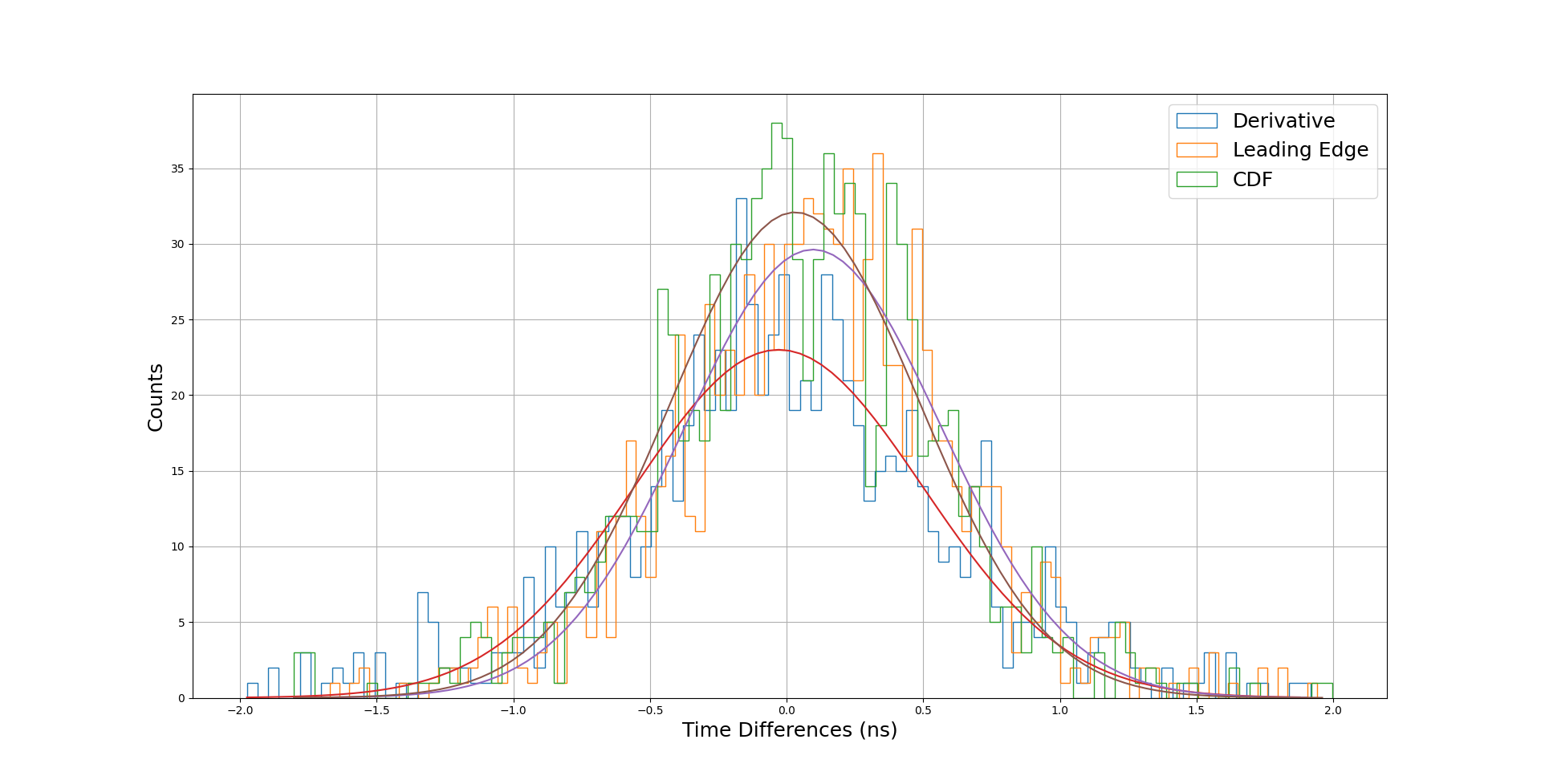 PROTEUS - INRAD
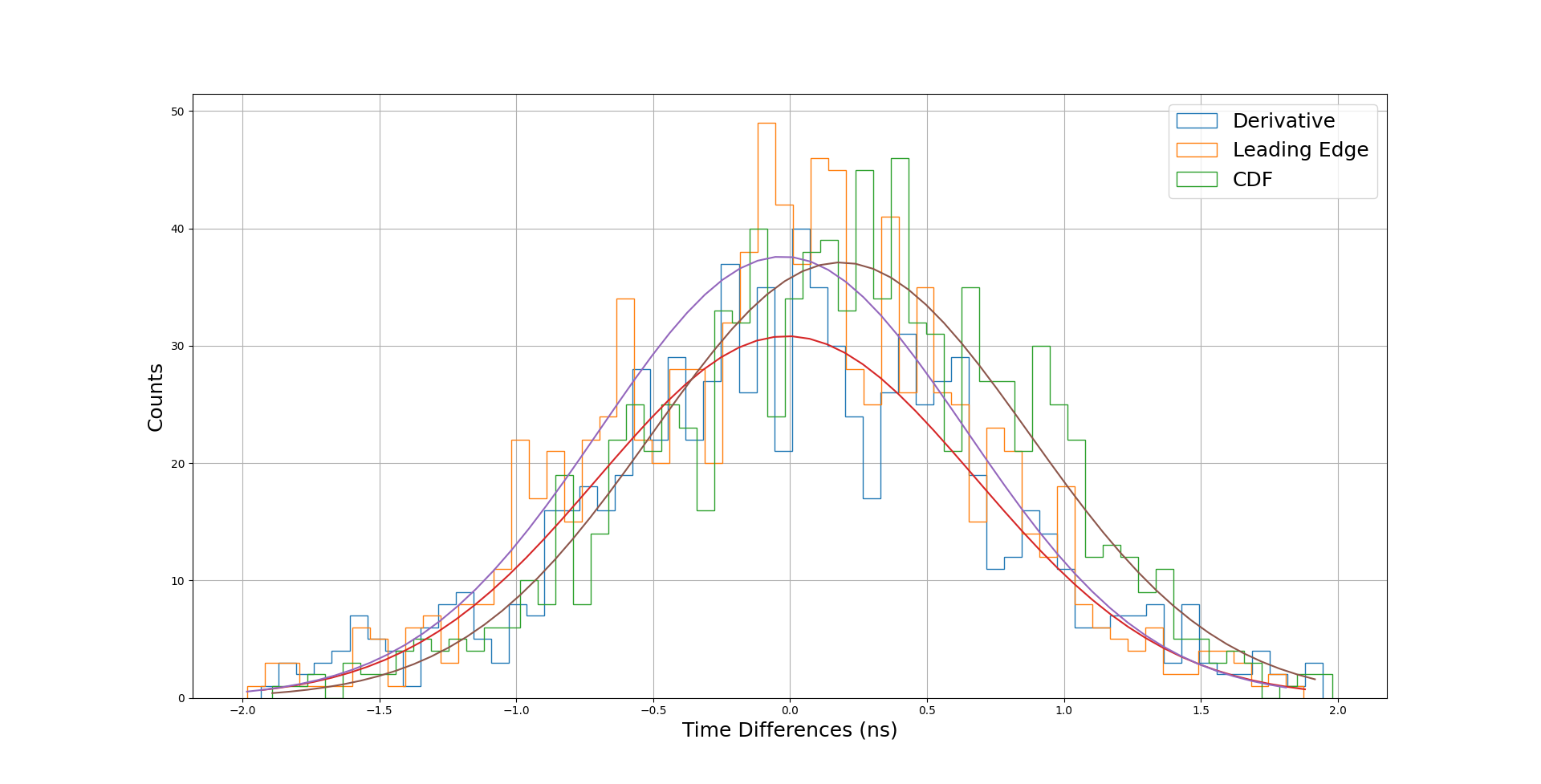 INRAD - INRAD
(12)
Papanikolaou Dimitrios/Pellegriti M. G.
Pulse Shape Discrimination (PSD)
Pulse Shape Discrimination (PSD)
(13)
Papanikolaou Dimitrios/Pellegriti M. G.
Pulse Shape Discrimination (PSD)
Methodology - Parameters
“Discrimination
Ratios”
Charge Integration
Method
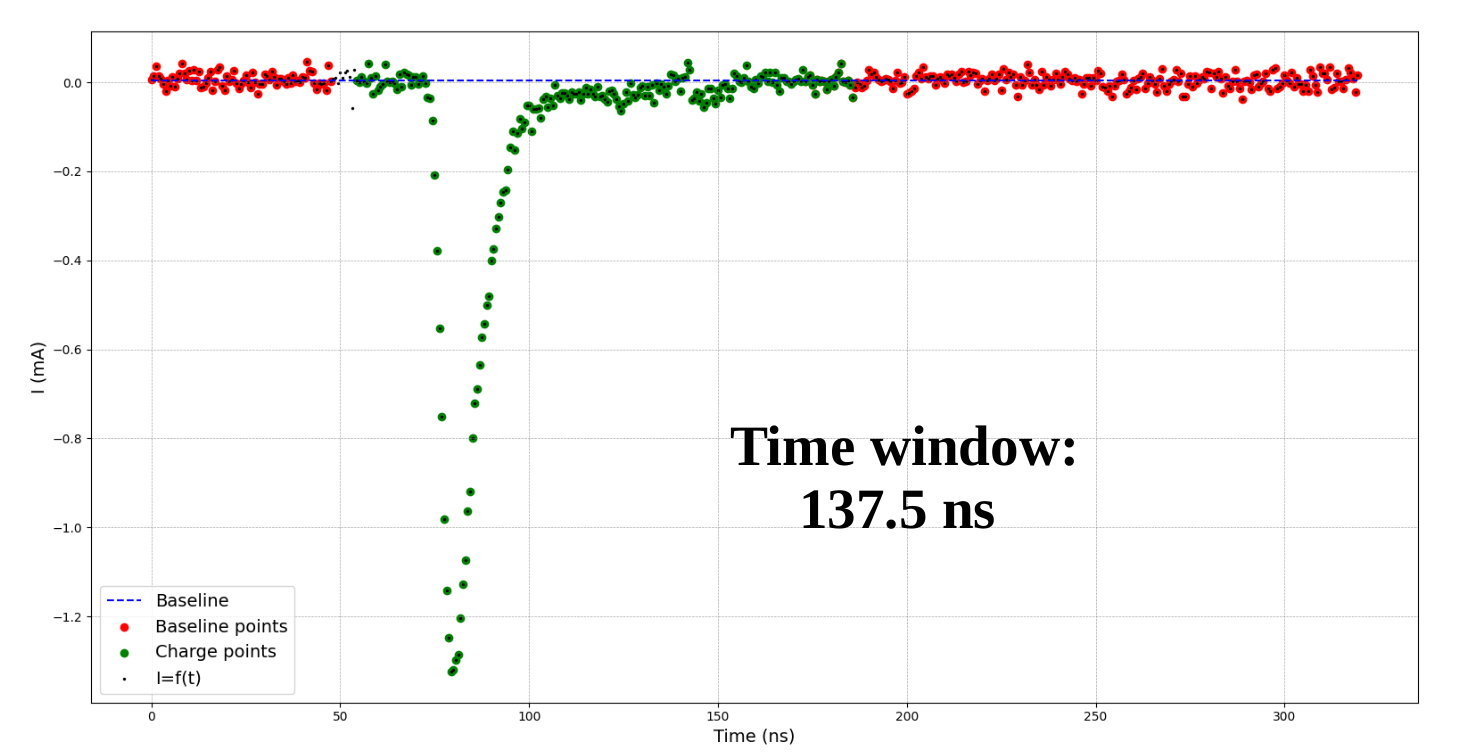 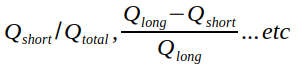 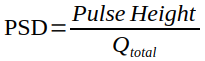 (14)
Papanikolaou Dimitrios/Pellegriti M. G.
Pulse Shape Discrimination (PSD) - AmBe source
PSD Distributions
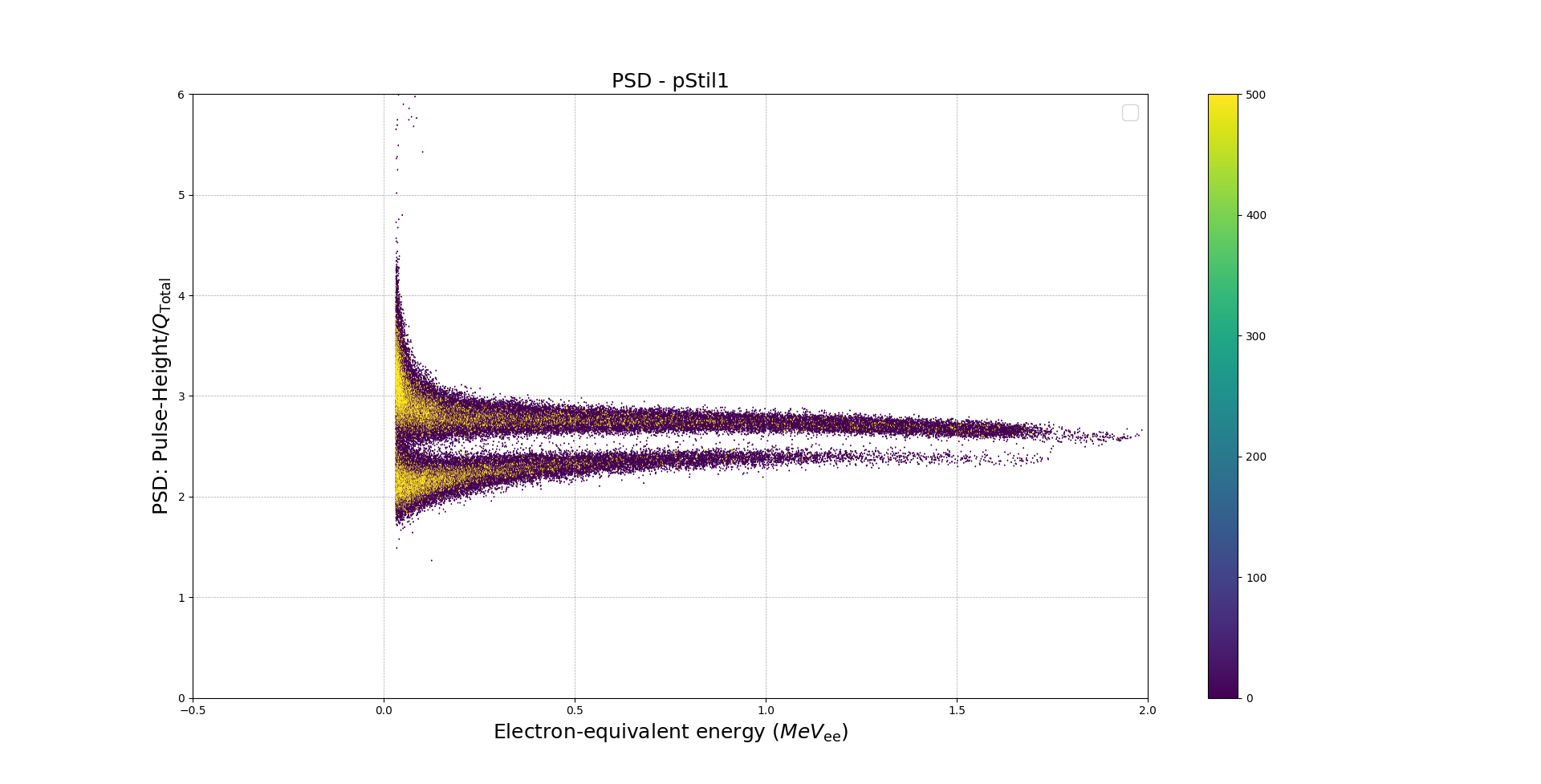 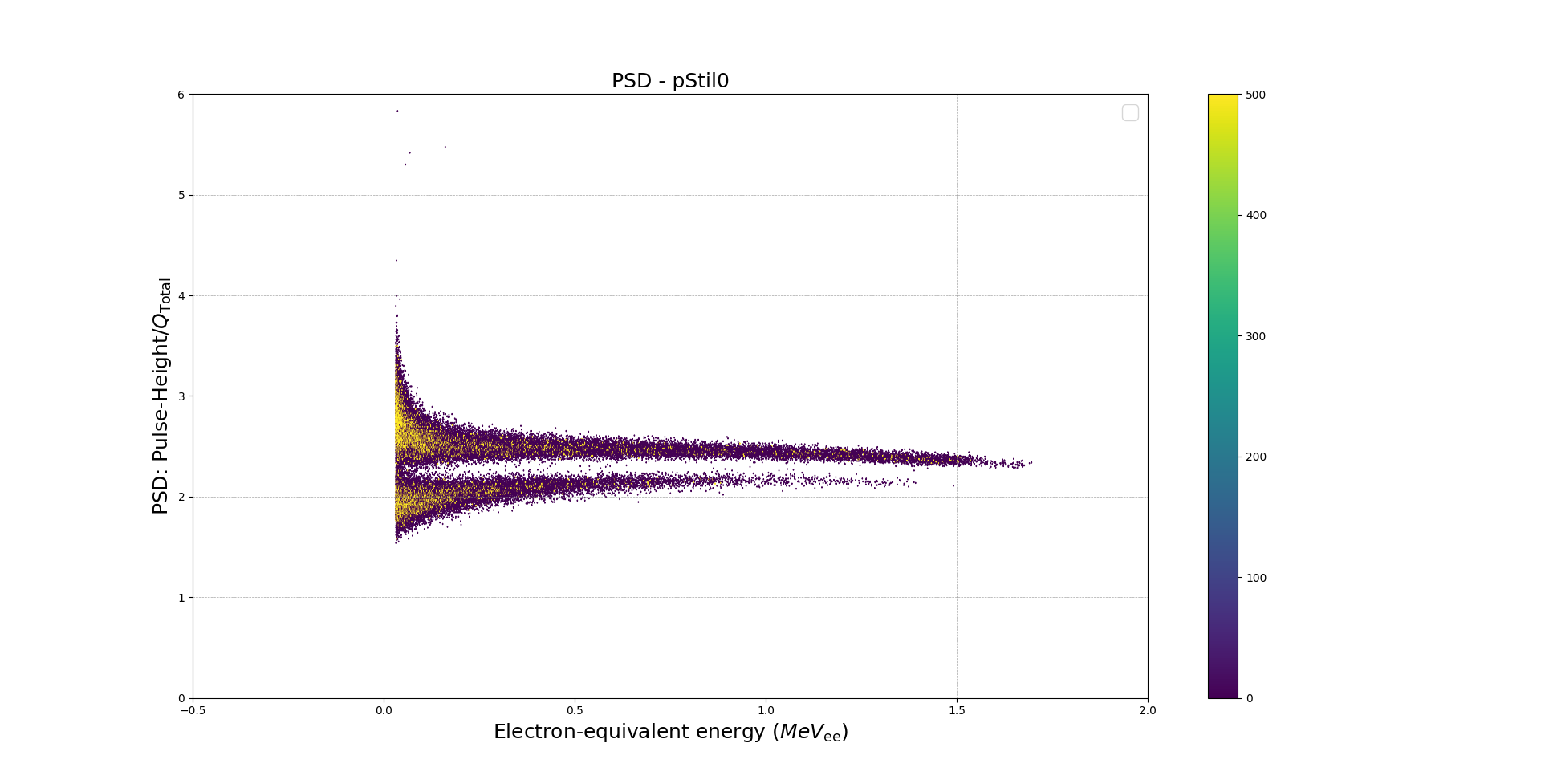 INRAD
PROTEUS
Using an 241Am-Be source
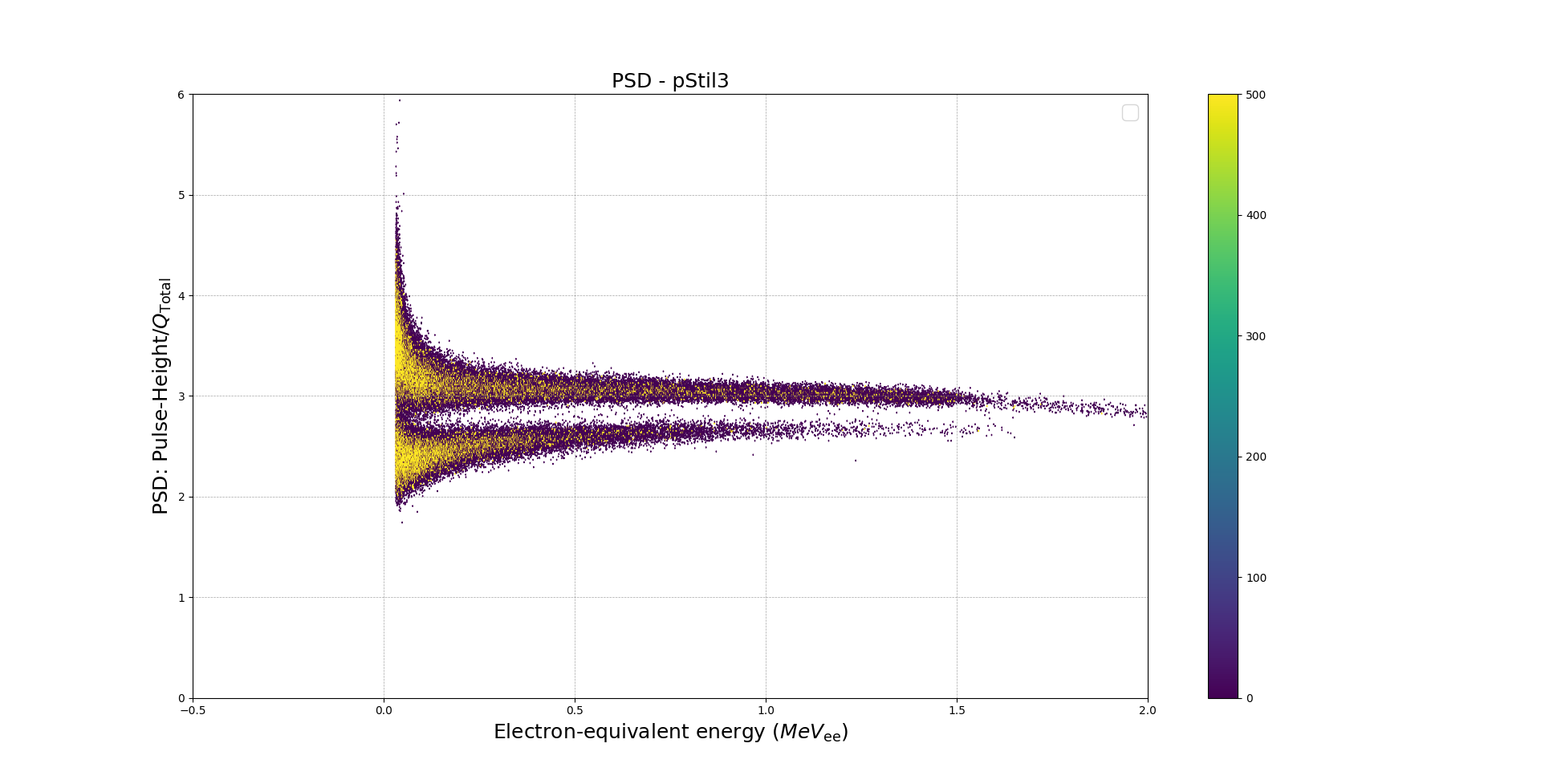 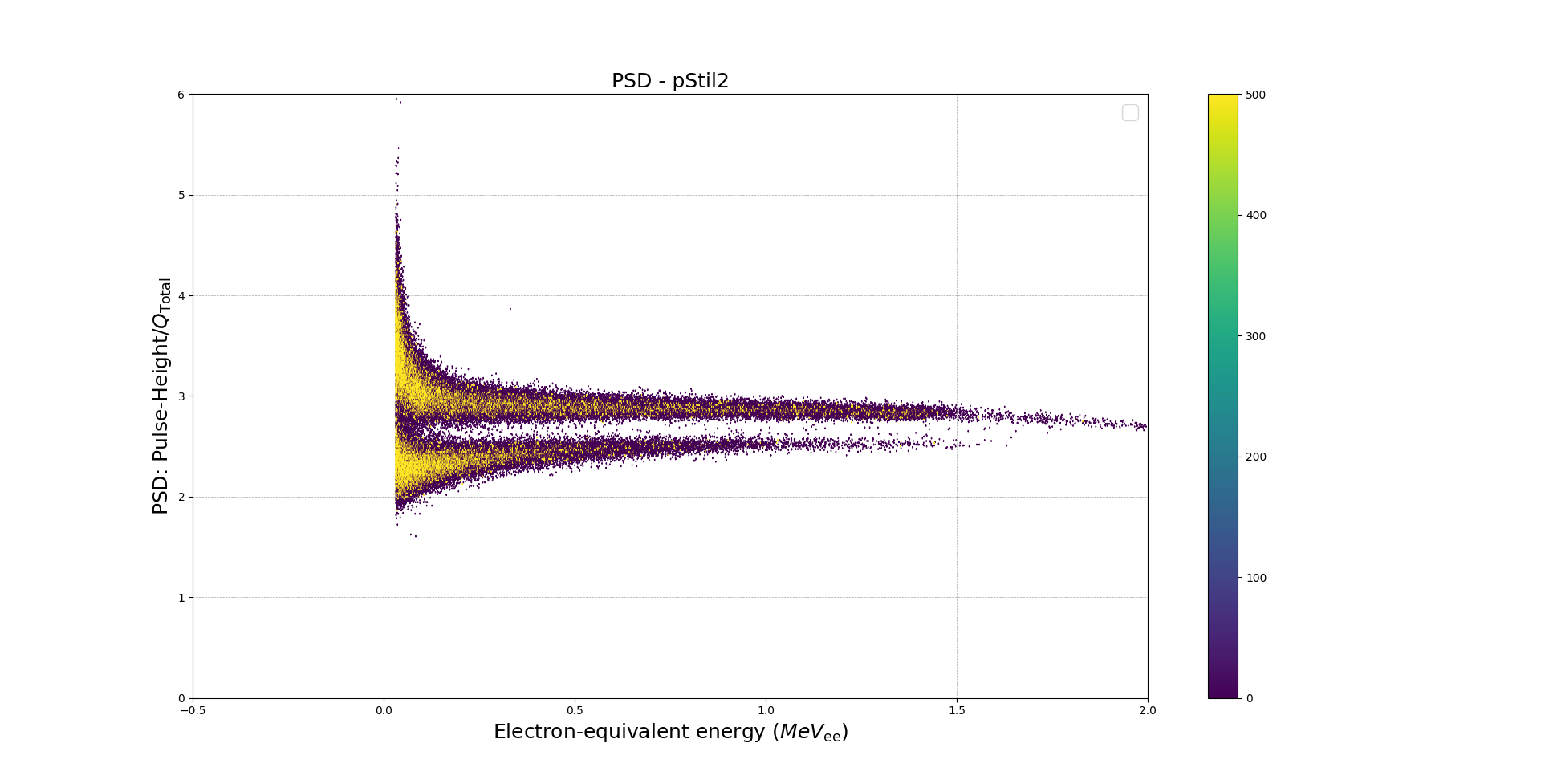 **Provided by INFN-LNS**
INRAD
INRAD
-300 pC threshold to account for pile-up
(15)
Papanikolaou Dimitrios/Pellegriti M. G.
Pulse Shape Discrimination (PSD)
PSD FOM
Slicing the PSD Distributions
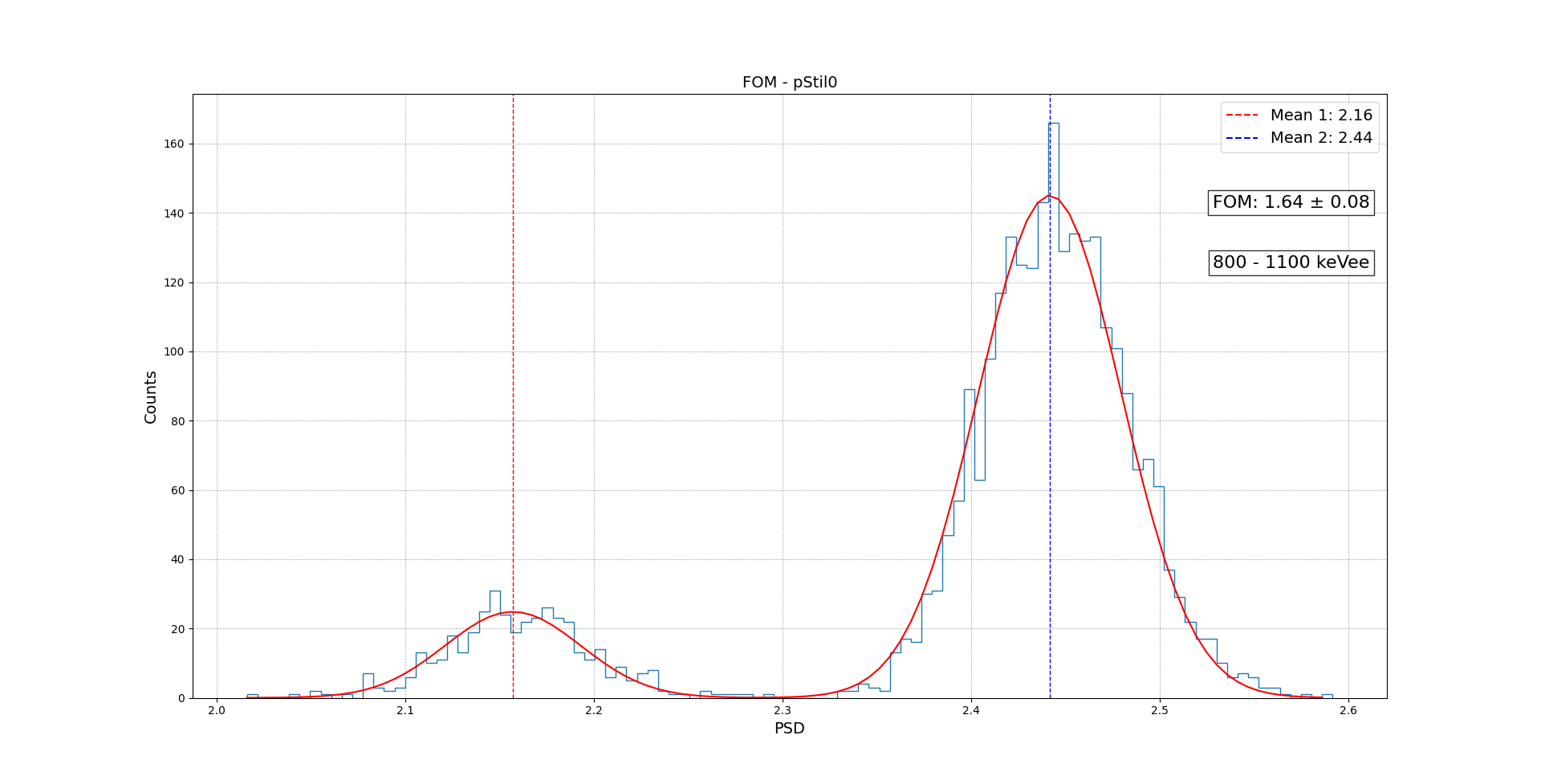 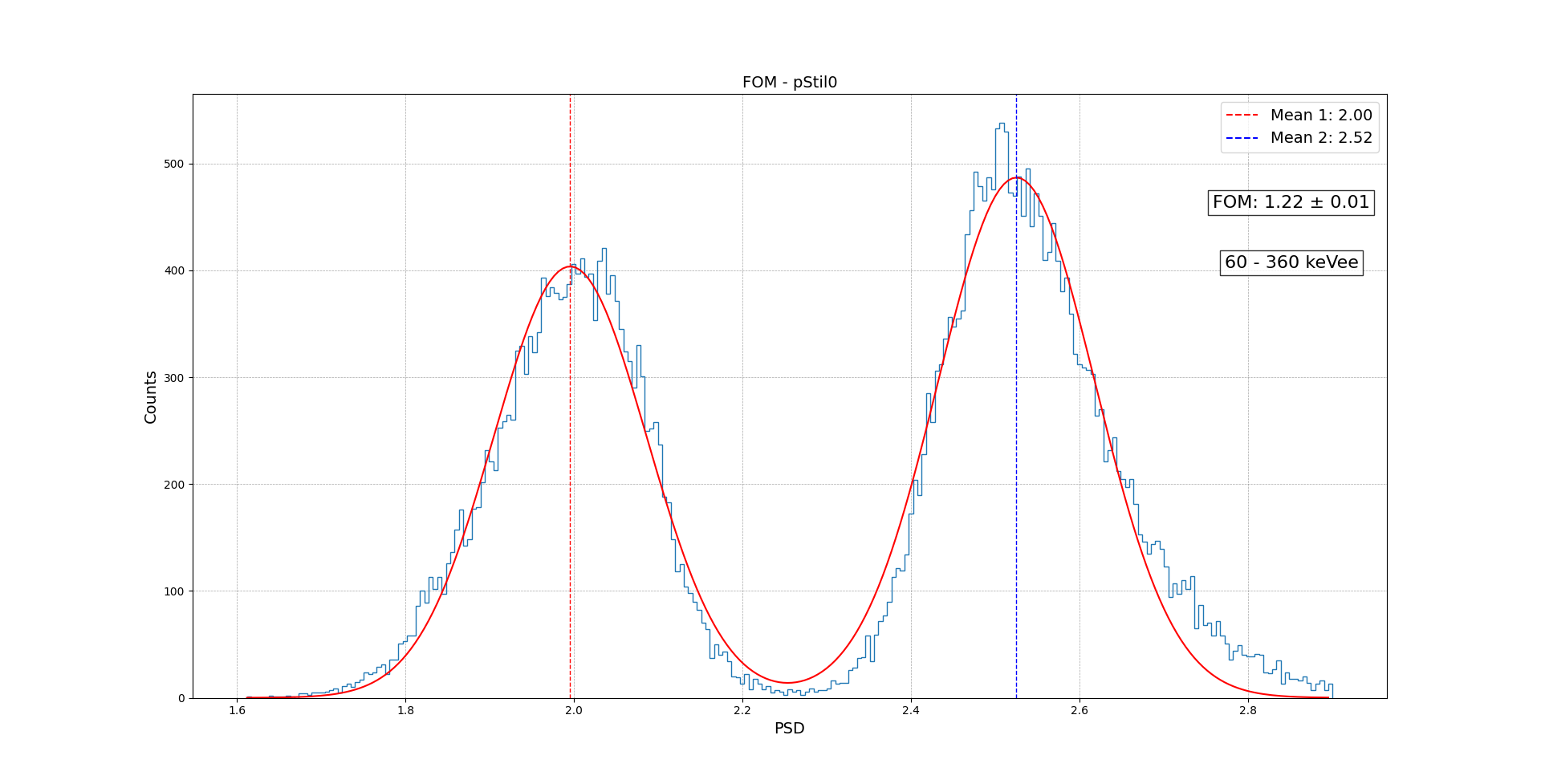 (800-1100) keVee
(60-360) keVee
(16)
Papanikolaou Dimitrios/Pellegriti M. G.
Pulse Shape Discrimination (PSD)
PSD FOM as a function of energy
Slicing the PSD Distributions
Difficult to comparatively assess the results!


Type of scintillator

QE of the PMT

Energy of the incident particles

Performance of electronics
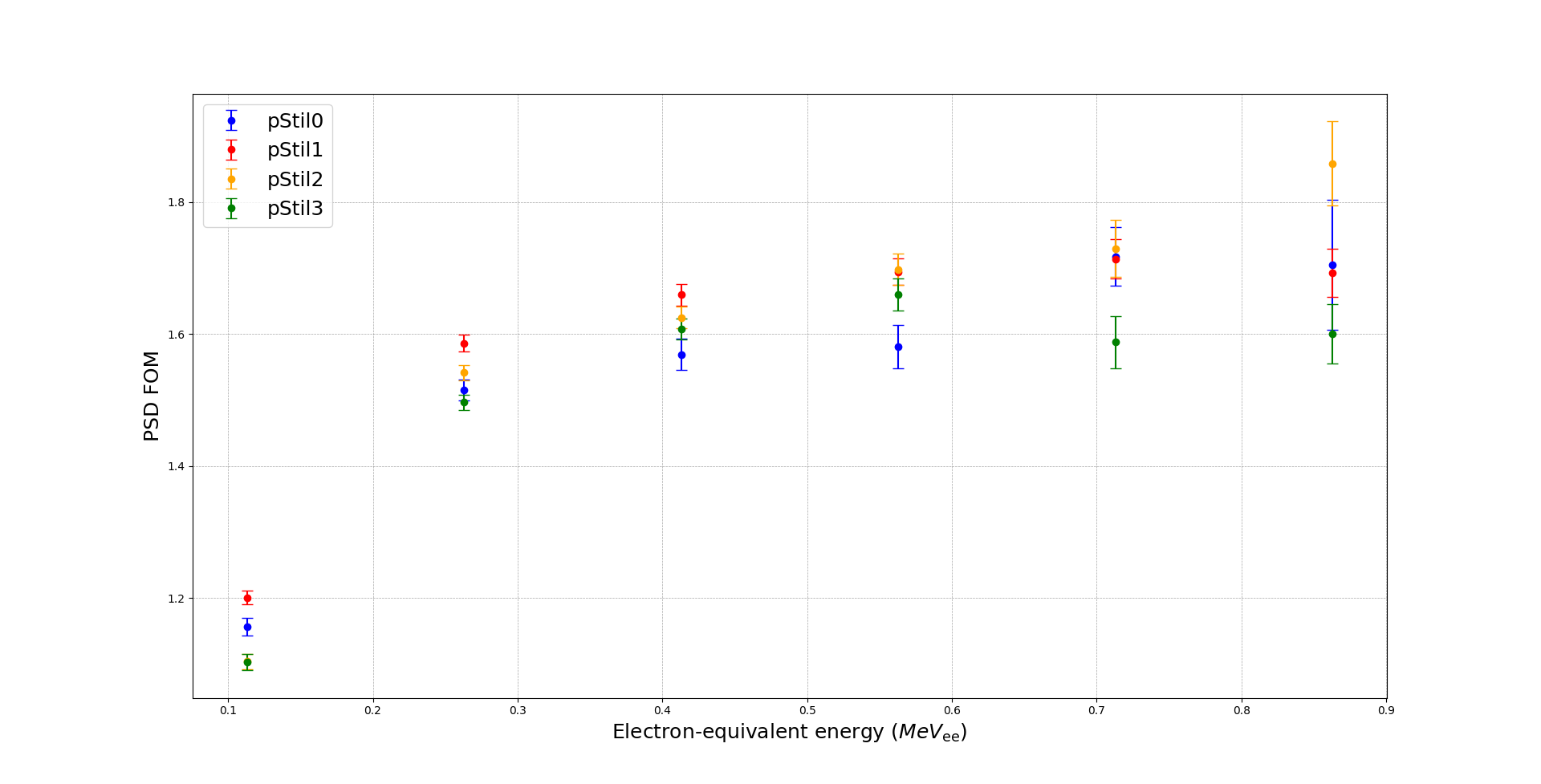 **
Just accounting for the QE of a PMT, differences in FOM up to 30% can be introduced
**
(17)
Papanikolaou Dimitrios/Pellegriti M. G.
Principal Component Analysis (PCA)
Principal Component Analysis (PCA)
(18)
Papanikolaou Dimitrios/Pellegriti M. G.
Principal Component Analysis (PCA)
So why PCA ?
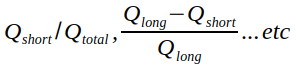 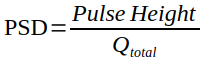 5 Initial Parameters! ...

Pulse-height

Charge (short, long, tail)

Pulse-width

...
Pulse-width
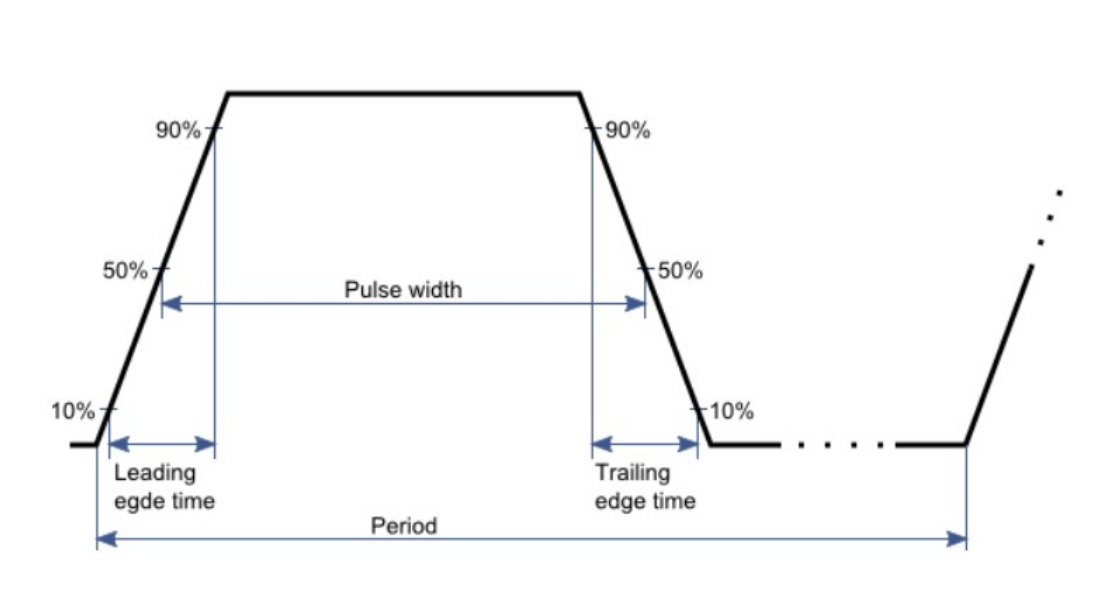 **
A lot of missed opportunity
**
(19)
Papanikolaou Dimitrios/Pellegriti M. G.
Principal Component Analysis (PCA)
PCA – Scree Plots
Lower the dimensionality from

5D to 2D !
Overall, more than 96% of the variation is preserved in the first two PCs
(20)
Papanikolaou Dimitrios/Pellegriti M. G.
Principal Component Analysis (PCA)
PCA – Biplots
A biplot is another enhanced graphical representation used in PCA that displays both the PC scores of the observations and the loadings of the variables on the same plot
Scores represent the transformed coordinates of the observations in the new PC space
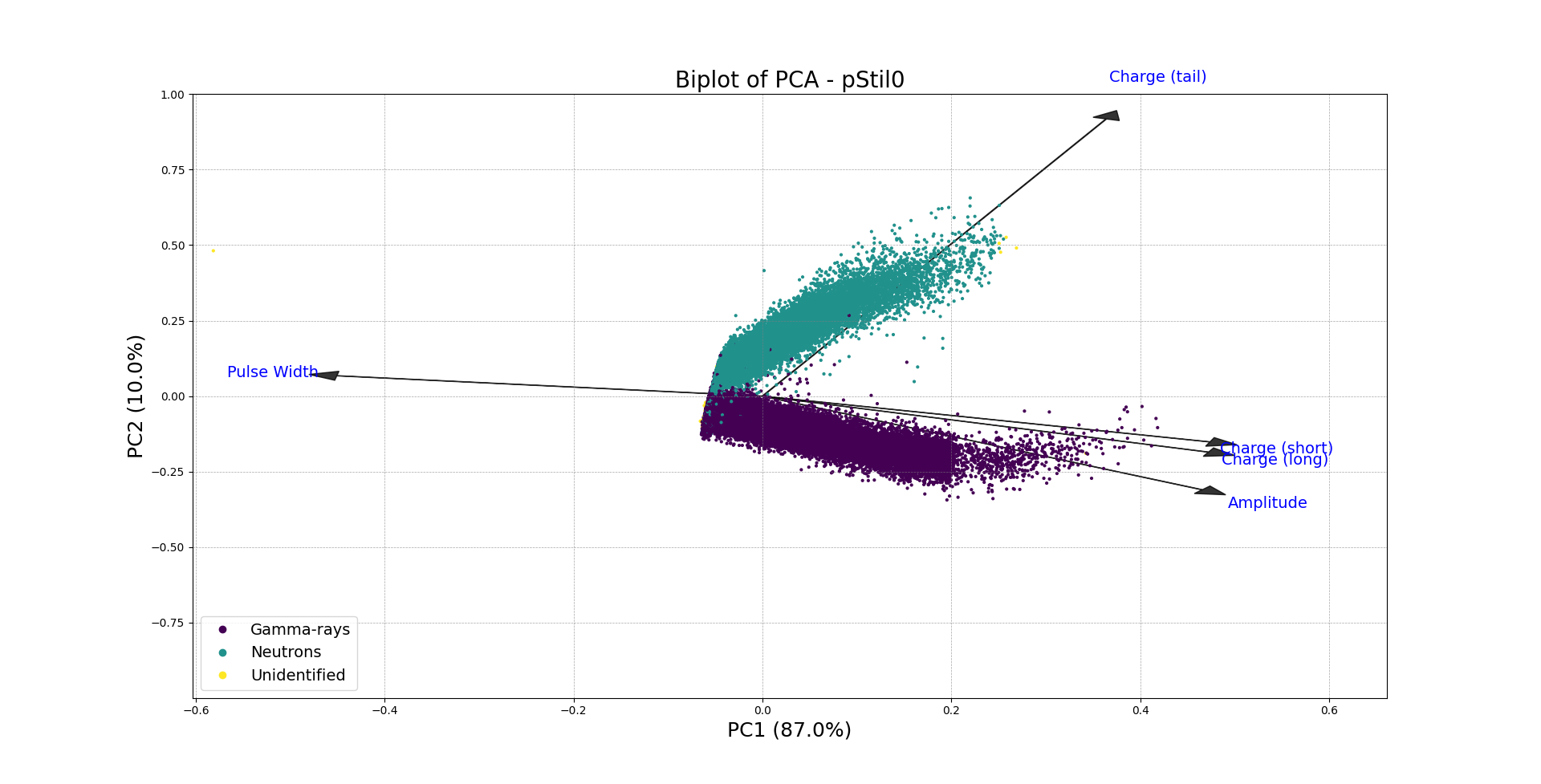 The position of each point indicates its projection of the original data point onto the PCs
(21)
Papanikolaou Dimitrios/Pellegriti M. G.
Principal Component Analysis (PCA)
PCA – Physical Interpretation
Principal Component 1
PC1
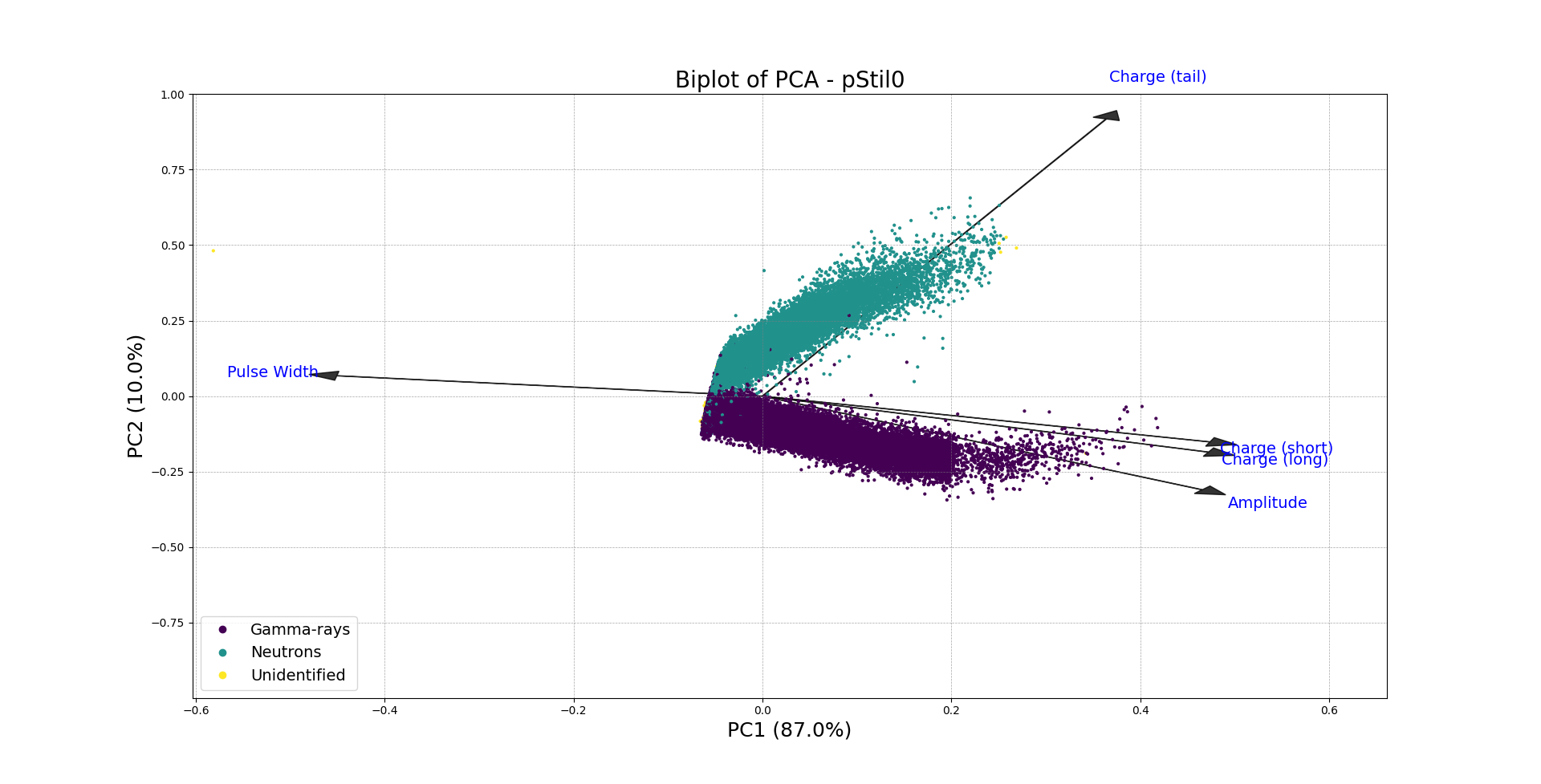 Pulse-height, Charge (short), Charge (long)

High positive loadings on PC1.
It suggests that PC1 represents the overall signal strength or energy deposited by the particle, as these parameters are directly related to the signal amplitude and integrated charge
Pulse-width

Negative loading on PC1.
Inversely correlated with the other variables on this component.
ToT → proportional to energy loss.
(22)
Papanikolaou Dimitrios/Pellegriti M. G.
Principal Component Analysis (PCA)
PCA – Physical Interpretation
Principal Component 2
PC2
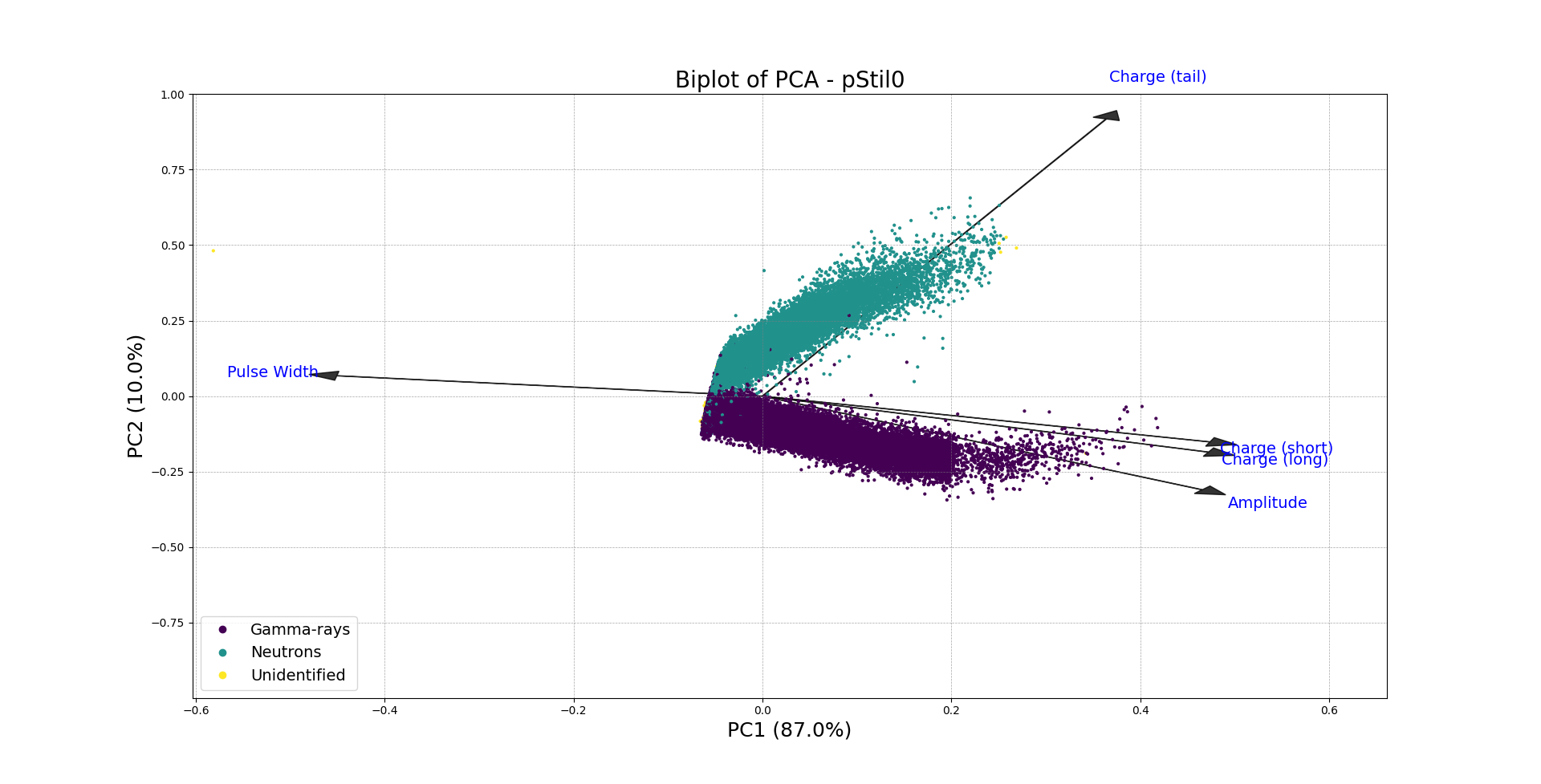 Charge (tail)

High positive loading on PC2.
Reflects PSD contribution of slower signal components, confirming the basis of PSD by charge integration
Pulse-height and Charge (long)

Relatively small loadings on PC2, Suggesting they are equivalent for the purpose of discrimination, as expected
(23)
Papanikolaou Dimitrios/Pellegriti M. G.
Principal Component Analysis (PCA)
PCA – Physical Interpretation
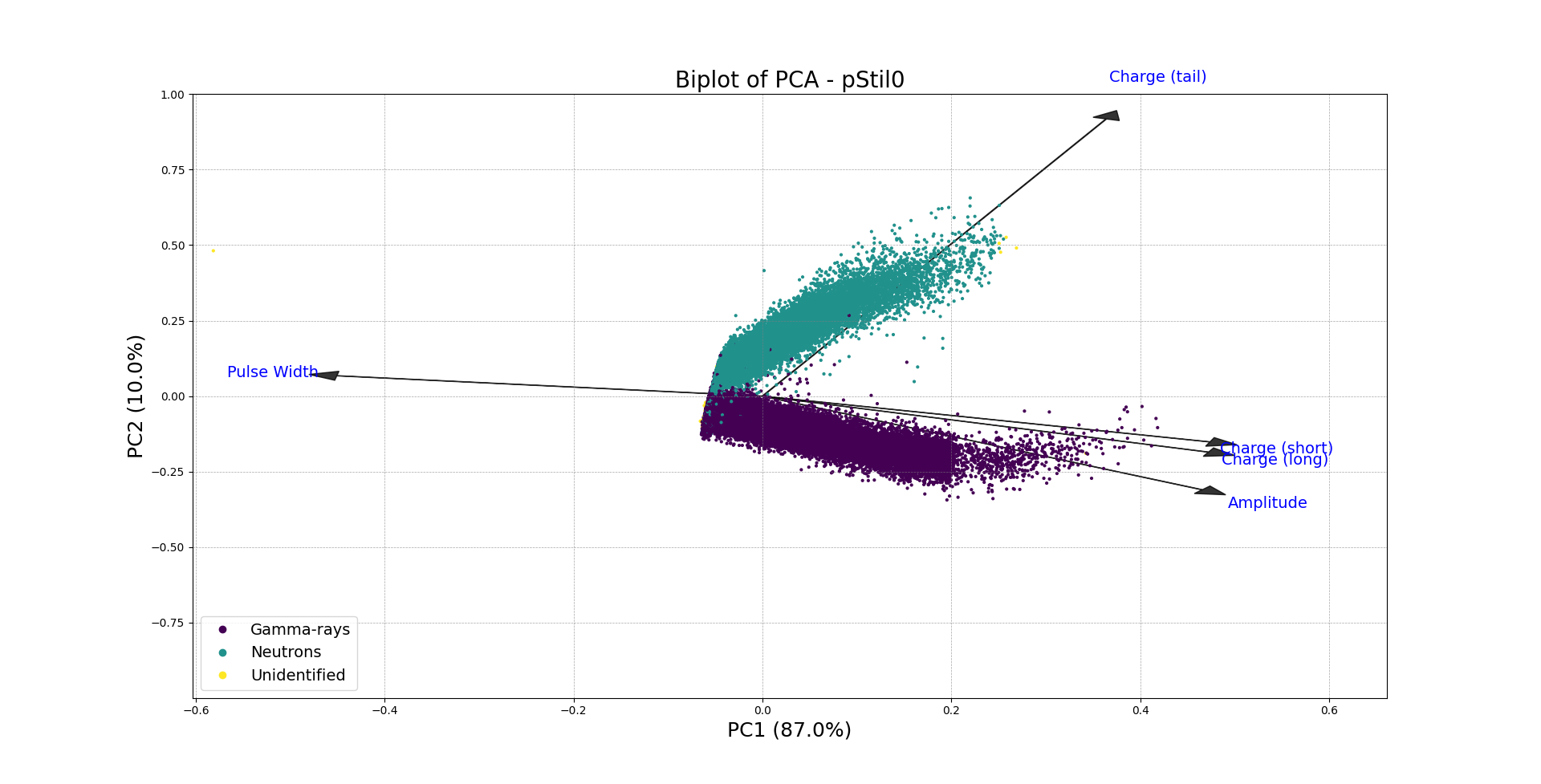 Verifying the validity of an unsupervised technique for discrimination
(24)
Papanikolaou Dimitrios/Pellegriti M. G.
EAR1 – 12C Measurements
Preliminary results on 12C(n,n)12C measurement at EAR1
(25)
Papanikolaou Dimitrios/Pellegriti M. G.
EAR1 – 12C Measurements
Experimental Set-Up
PSTIL set-up in EAR1 - October 2024
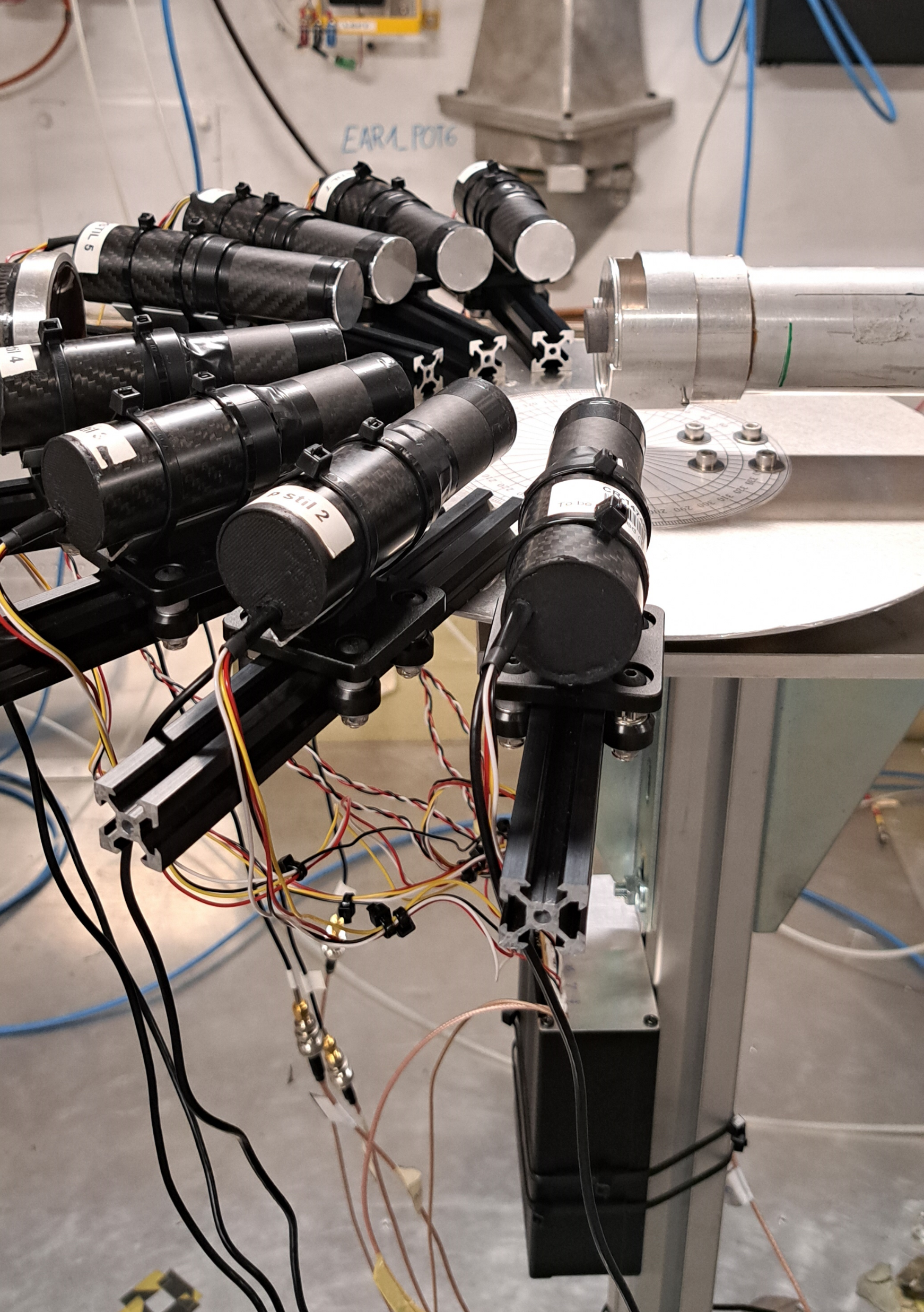 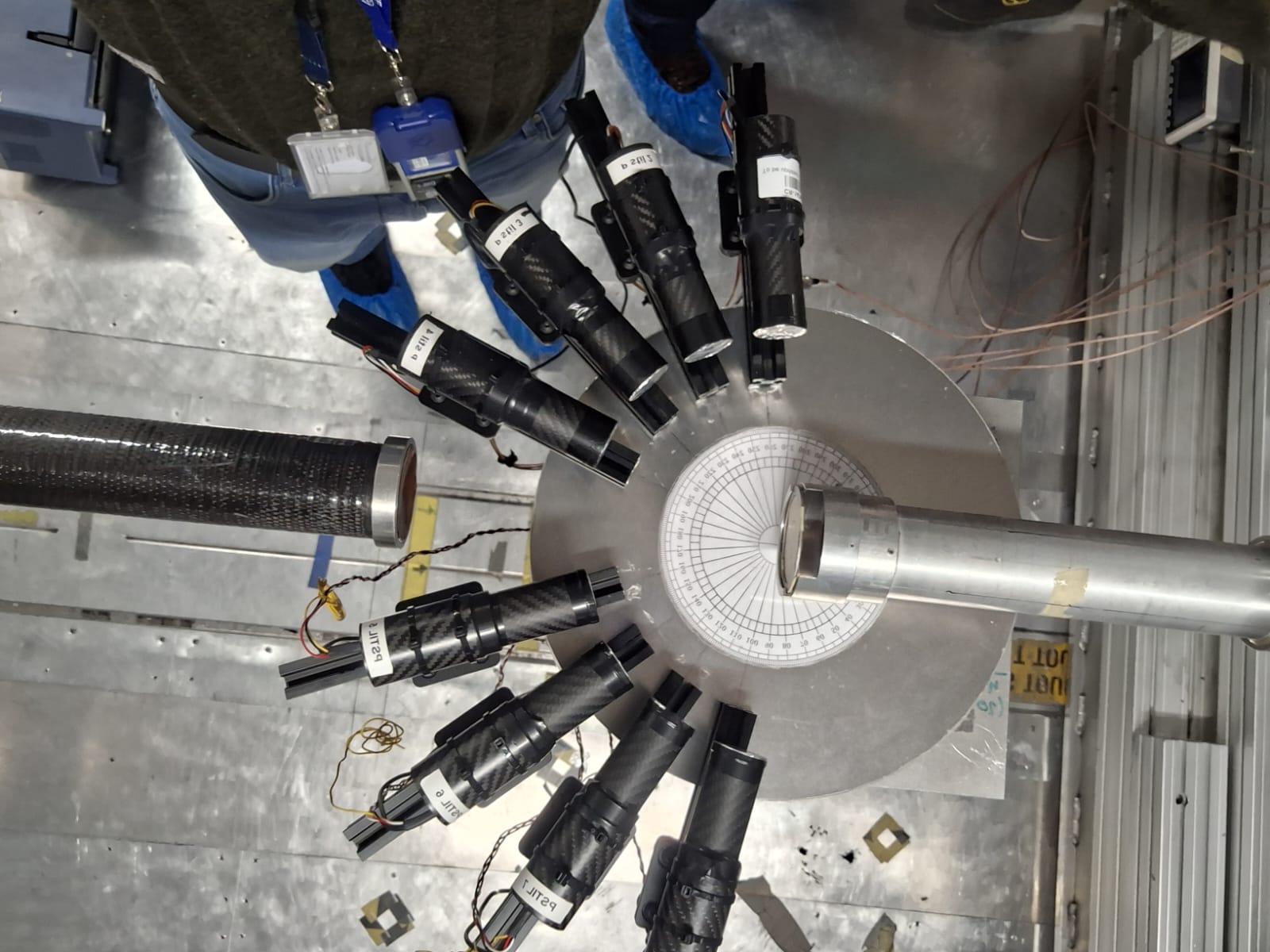 INRAD
1
2
3
4
d=12cm, ΔΩ=0.04sr
5
6
7
8
PROTEUS
New equalization/distribution box
(26)
Papanikolaou Dimitrios/Pellegriti M. G.
EAR1 – 12C Measurements
88Y Stability Check
Stabilized Electronics – 3 runs
1st run
2nd run
3rd run
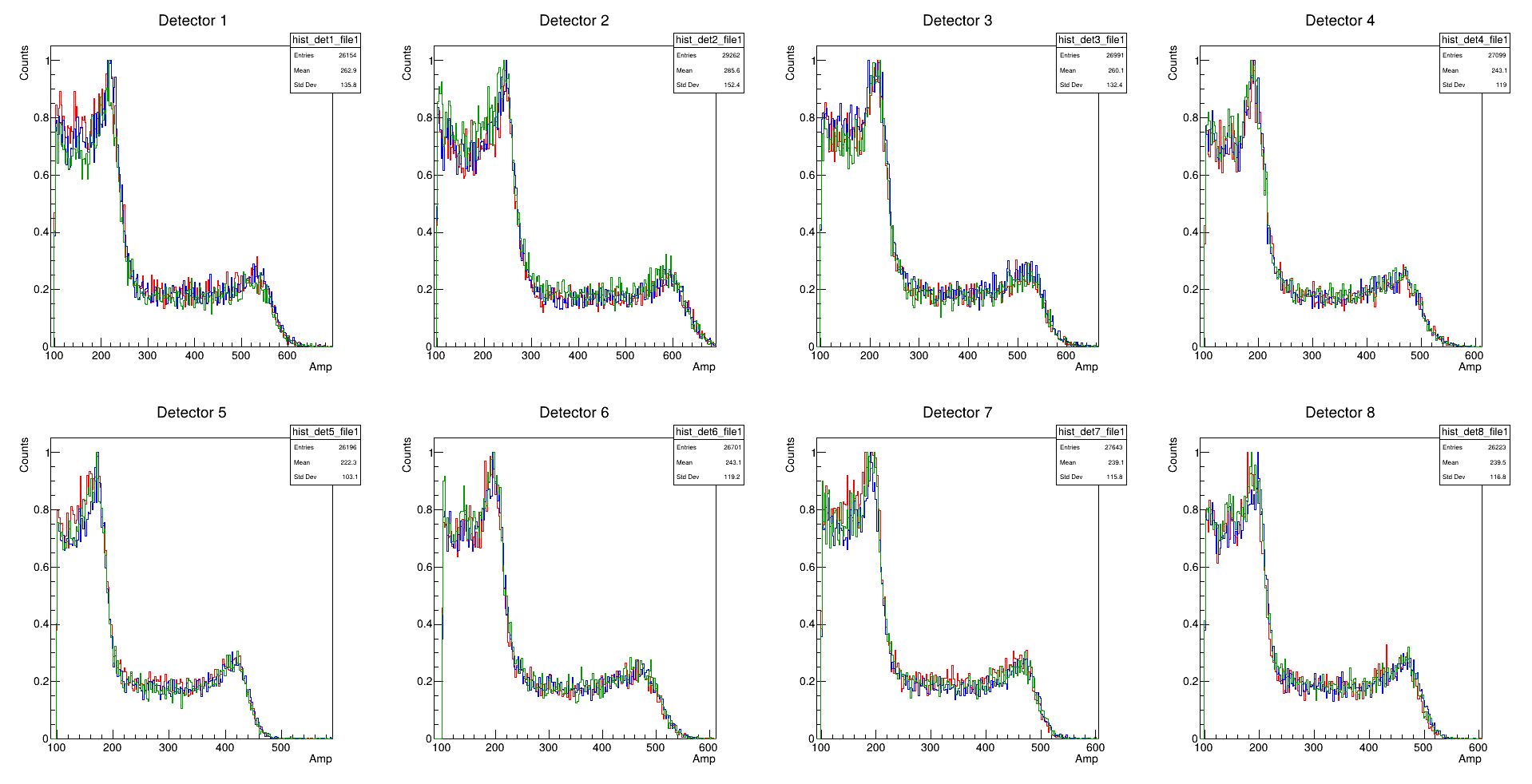 100o
120o
140o
160o
160o
140o
120o
100o
(27)
Papanikolaou Dimitrios/Pellegriti M. G.
EAR1 – 12C Measurements /AmBe source
Filtering
Amp/Area filtering
amp/area: 0.074 threshold to select neutrons
+ pile-up rejection
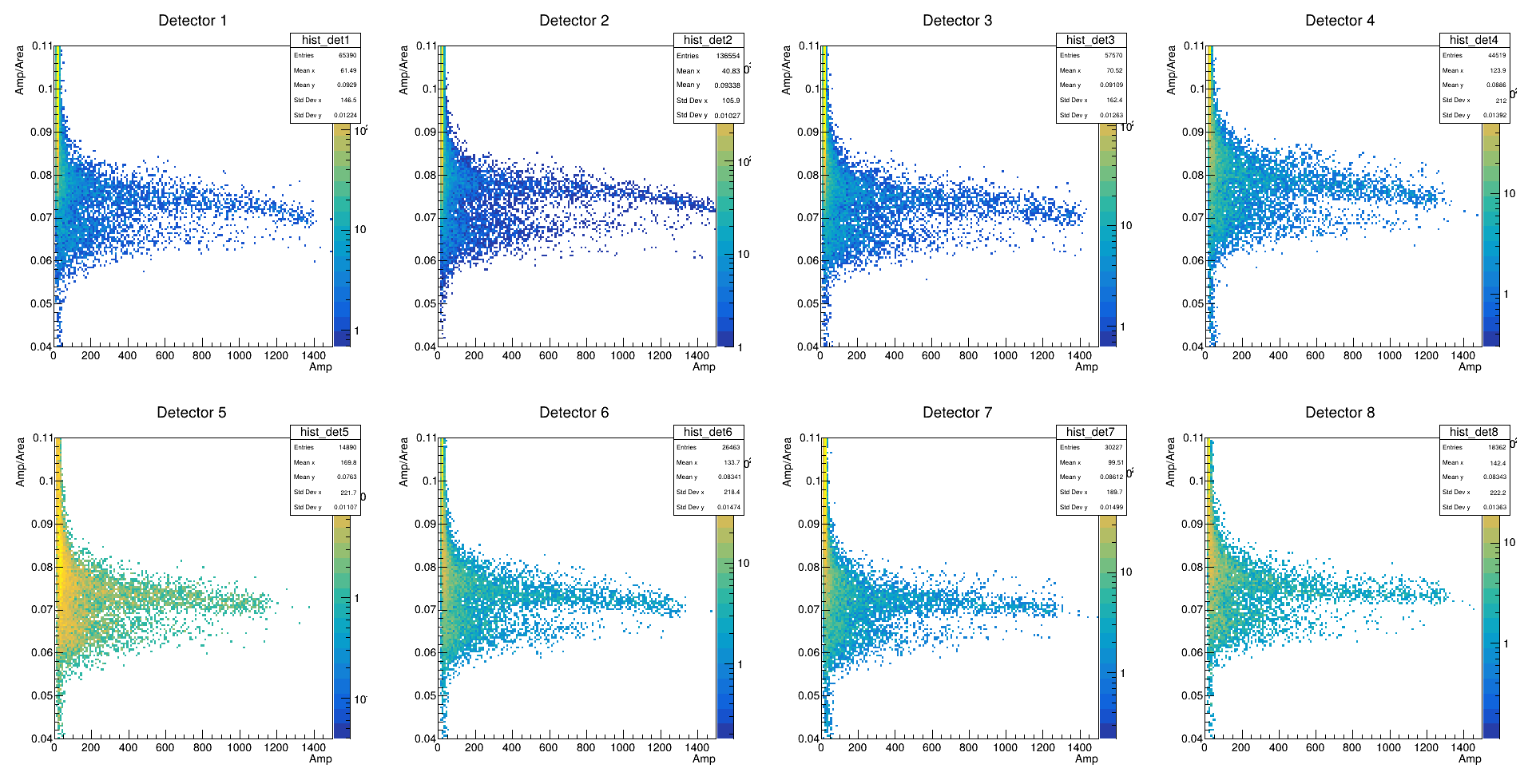 100o
120o
140o
160o
Preliminary PSA is used
160o
140o
120o
100o
(28)
Papanikolaou Dimitrios/Pellegriti M. G.
EAR1 – 12C Measurements /AmBe source
Filtering
Amp/Area filtering
amp/area: 0.074 threshold to select neutrons
+ pile-up rejection
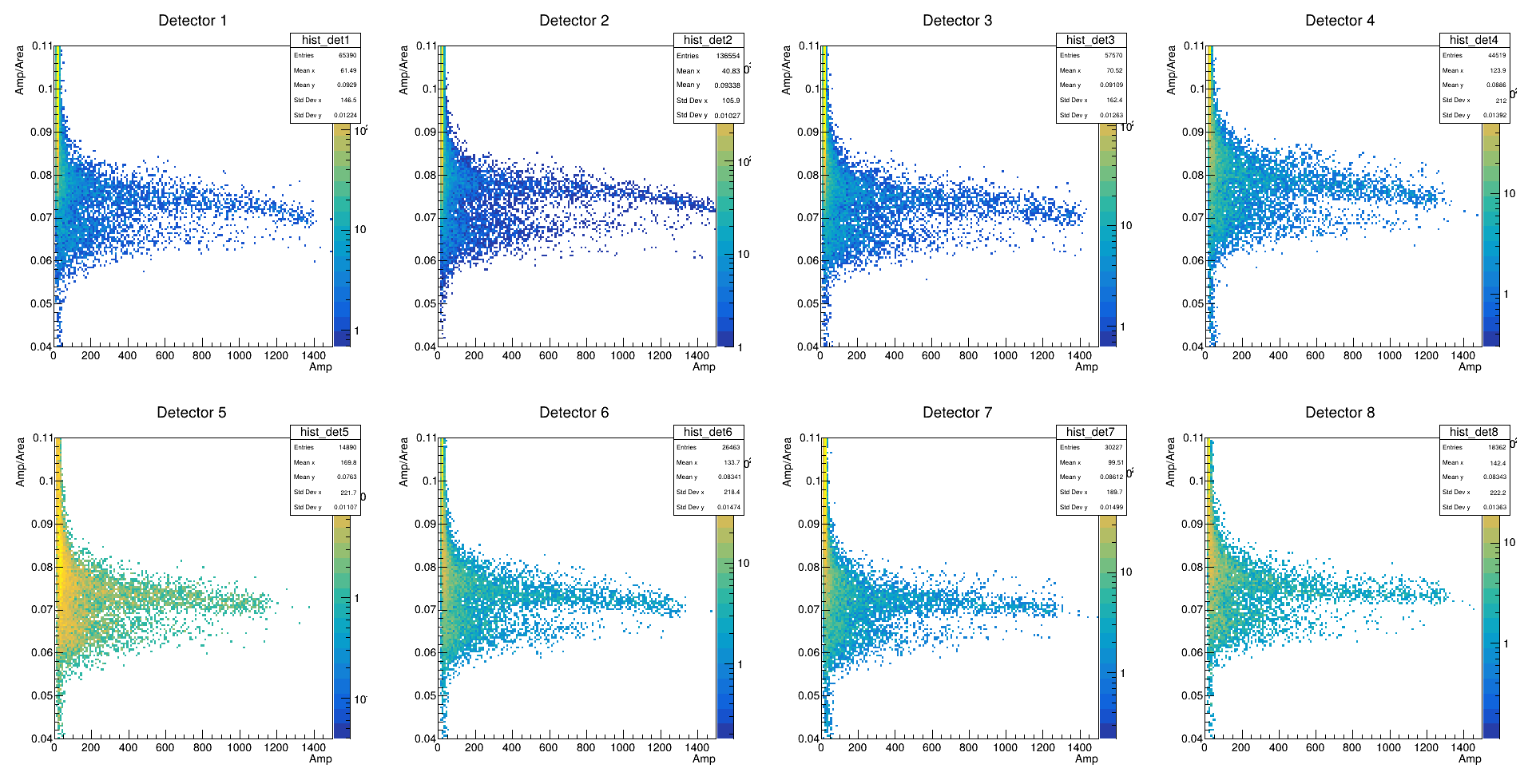 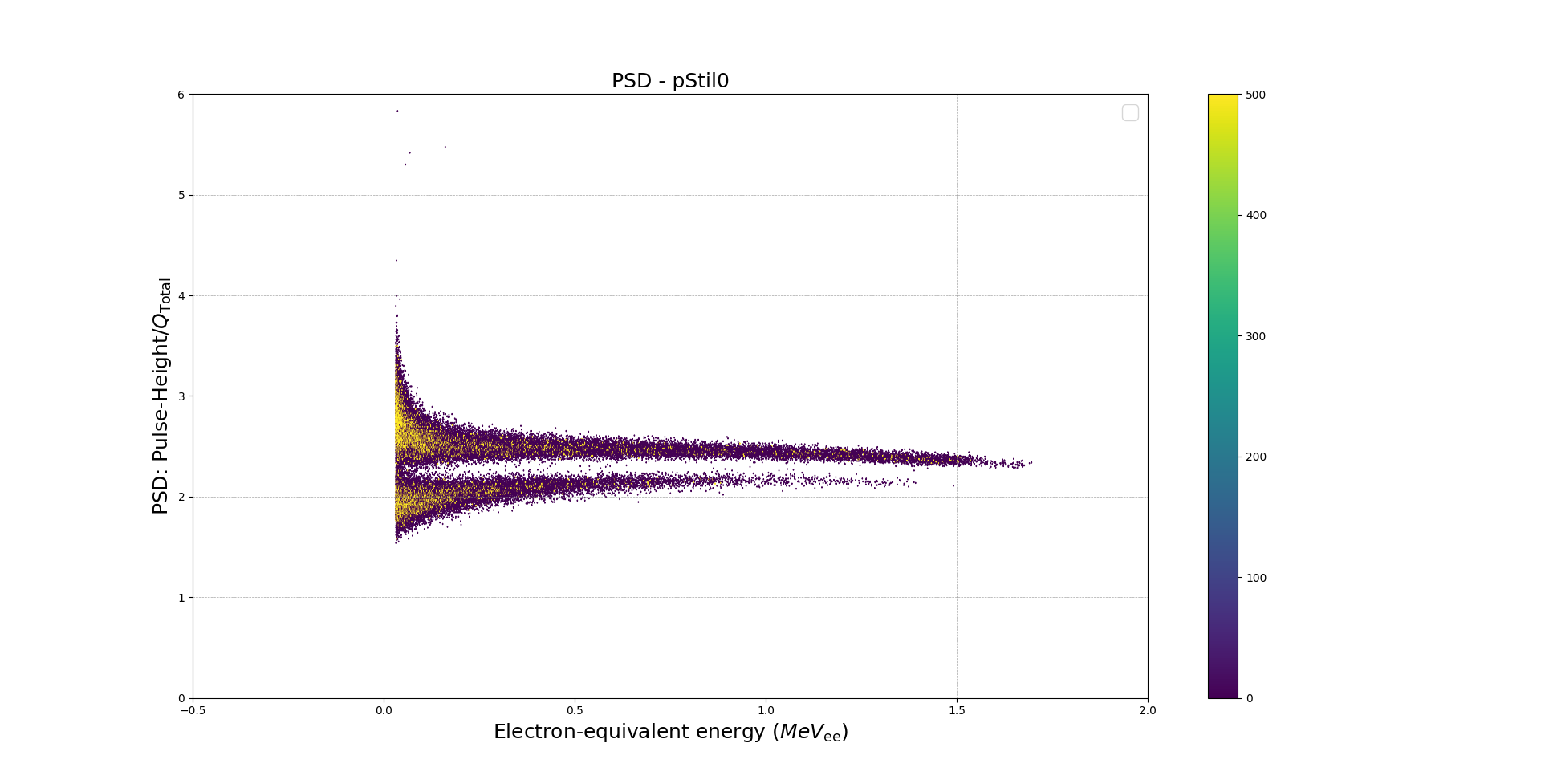 (29)
Papanikolaou Dimitrios/Pellegriti M. G.
EAR1 – 12C Measurements
Spectra
Normalized 12C spectra
0.074 amp/area threshold
5keV Binning
No pile-up
tflash range
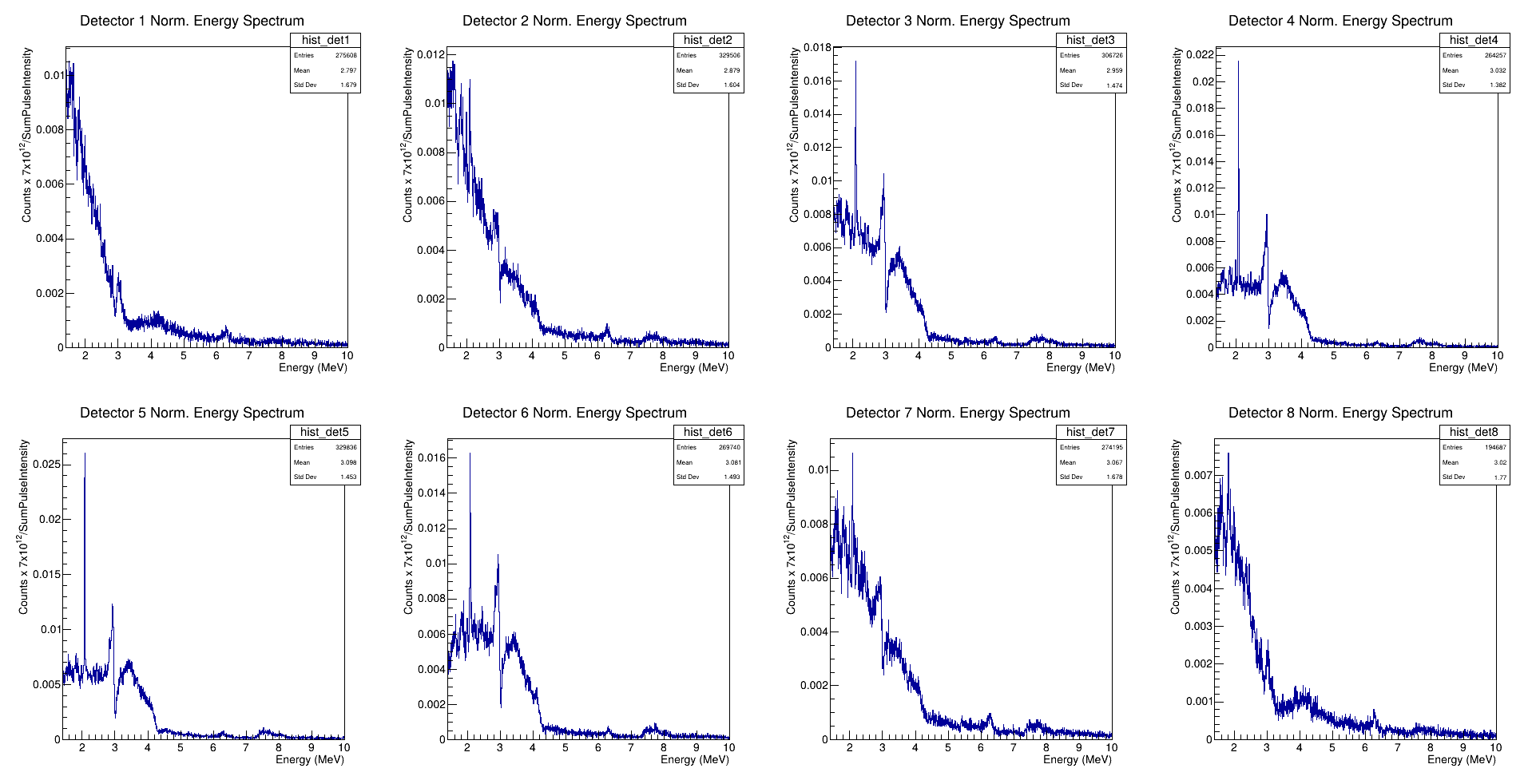 100o
120o
140o
160o
Preliminary PSA is used
160o
140o
120o
100o
(30)
Papanikolaou Dimitrios/Pellegriti M. G.
EAR1 – 12C Measurements
Spectra
Normalized Empty Spectra
0.074 amp/area threshold
5keV Binning
No pile-up
tflash range
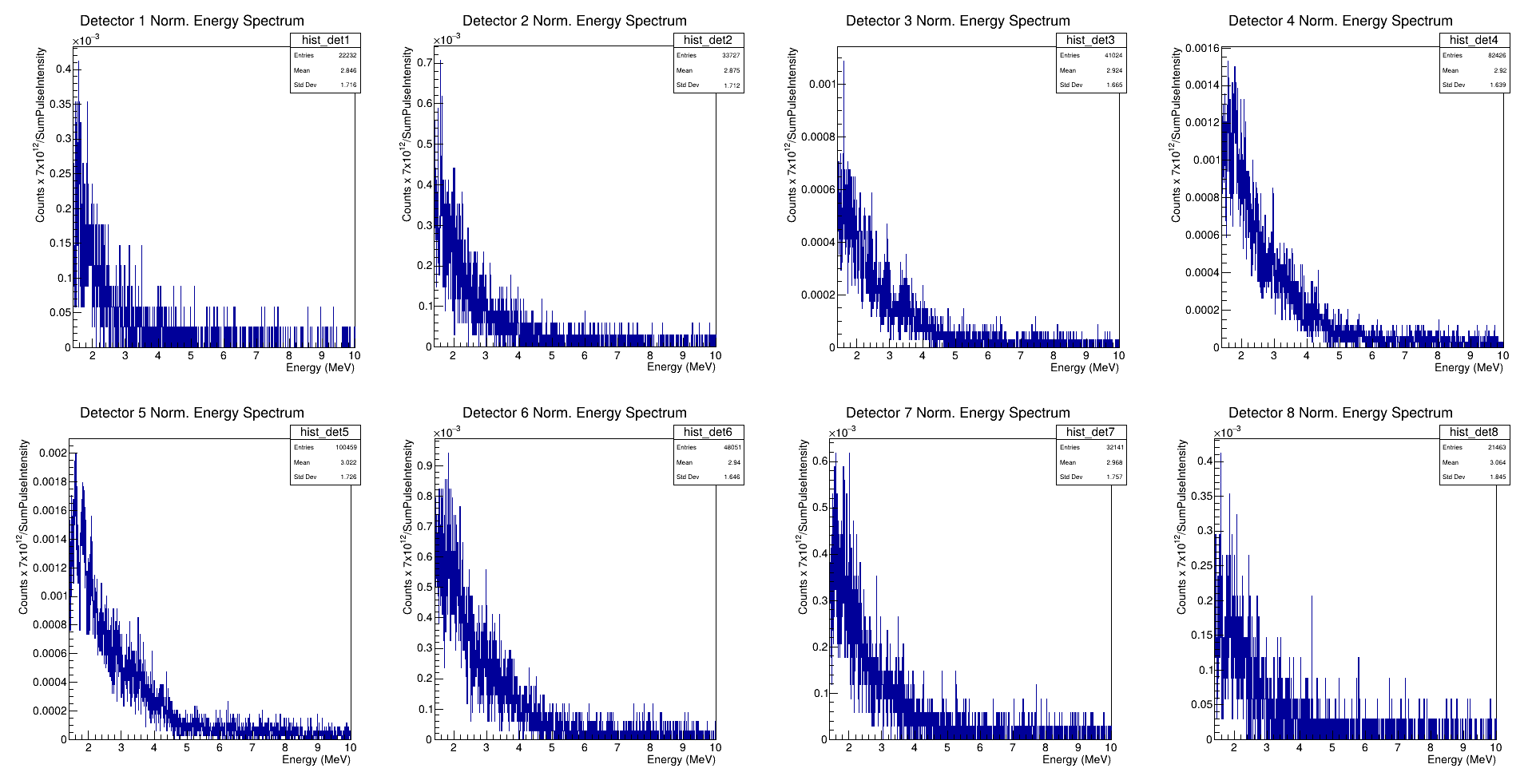 100o
120o
140o
160o
Preliminary PSA is used
160o
140o
120o
100o
(31)
Papanikolaou Dimitrios/Pellegriti M. G.
EAR1 – 12C Measurements
Spectra
Clean Spectra
0.074 amp/area threshold
5keV Binning
No pile-up
tflash range
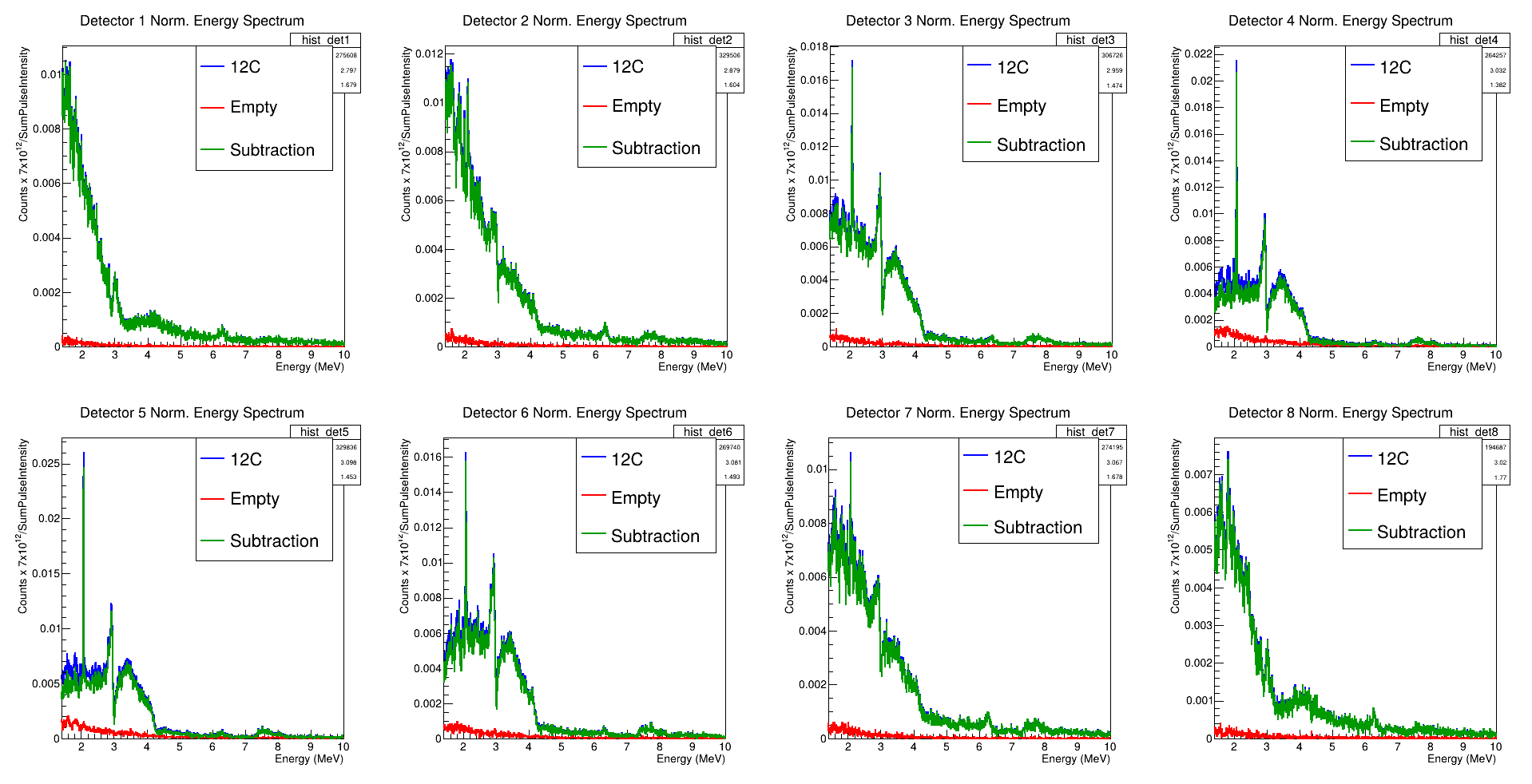 100o
120o
140o
160o
Preliminary PSA is used
160o
140o
120o
100o
(32)
Papanikolaou Dimitrios/Pellegriti M. G.
EAR1 – 12C Measurements
Spectra
Clean Spectra
0.074 amp/area threshold
5keV Binning
No pile-up
tflash range
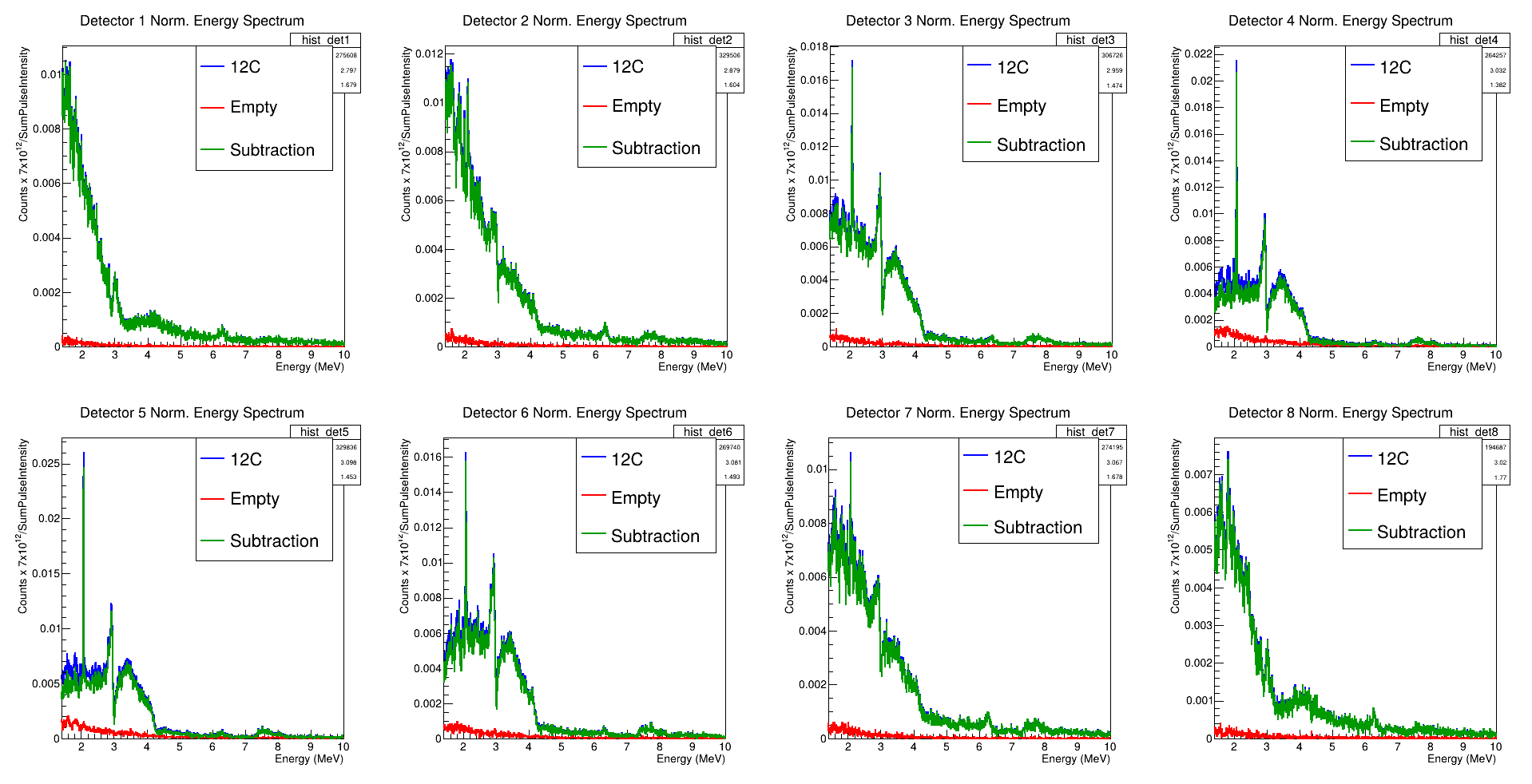 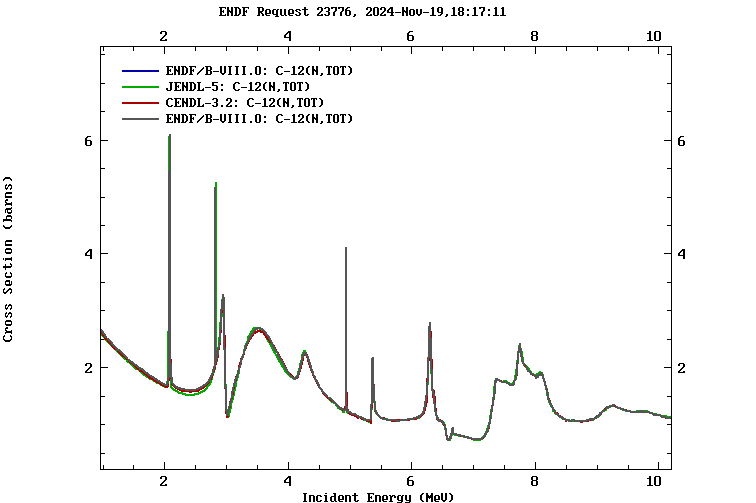 (33)
Papanikolaou Dimitrios/Pellegriti M. G.
EAR1 – 12C Measurements
Spectra
Clean Spectra
0.074 amp/area threshold
5keV Binning
No pile-up
tflash range
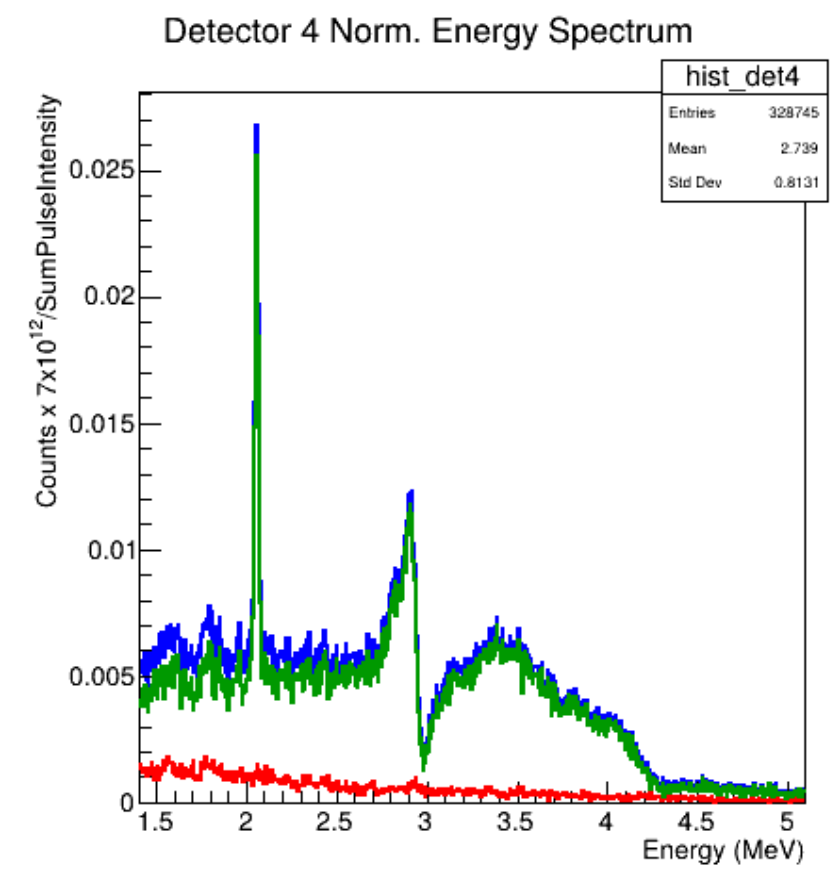 preliminary estimation
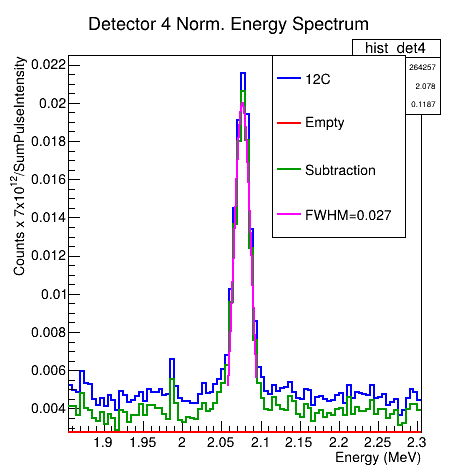 R = (1.28 ± 0.04) %
(34)
Papanikolaou Dimitrios/Pellegriti M. G.
Future Analysis
Future Analysis
(35)
Papanikolaou Dimitrios/Pellegriti M. G.
Future Analysis
Fine tune the PSA. Find the best input parameters for discrimination.


Retrieve the flux of EAR1 and correct the normalized spectra.


Correct for areal density and neutron efficiency.


Compare with R-Matrix calculations.
(36)
Papanikolaou Dimitrios/Pellegriti M. G.
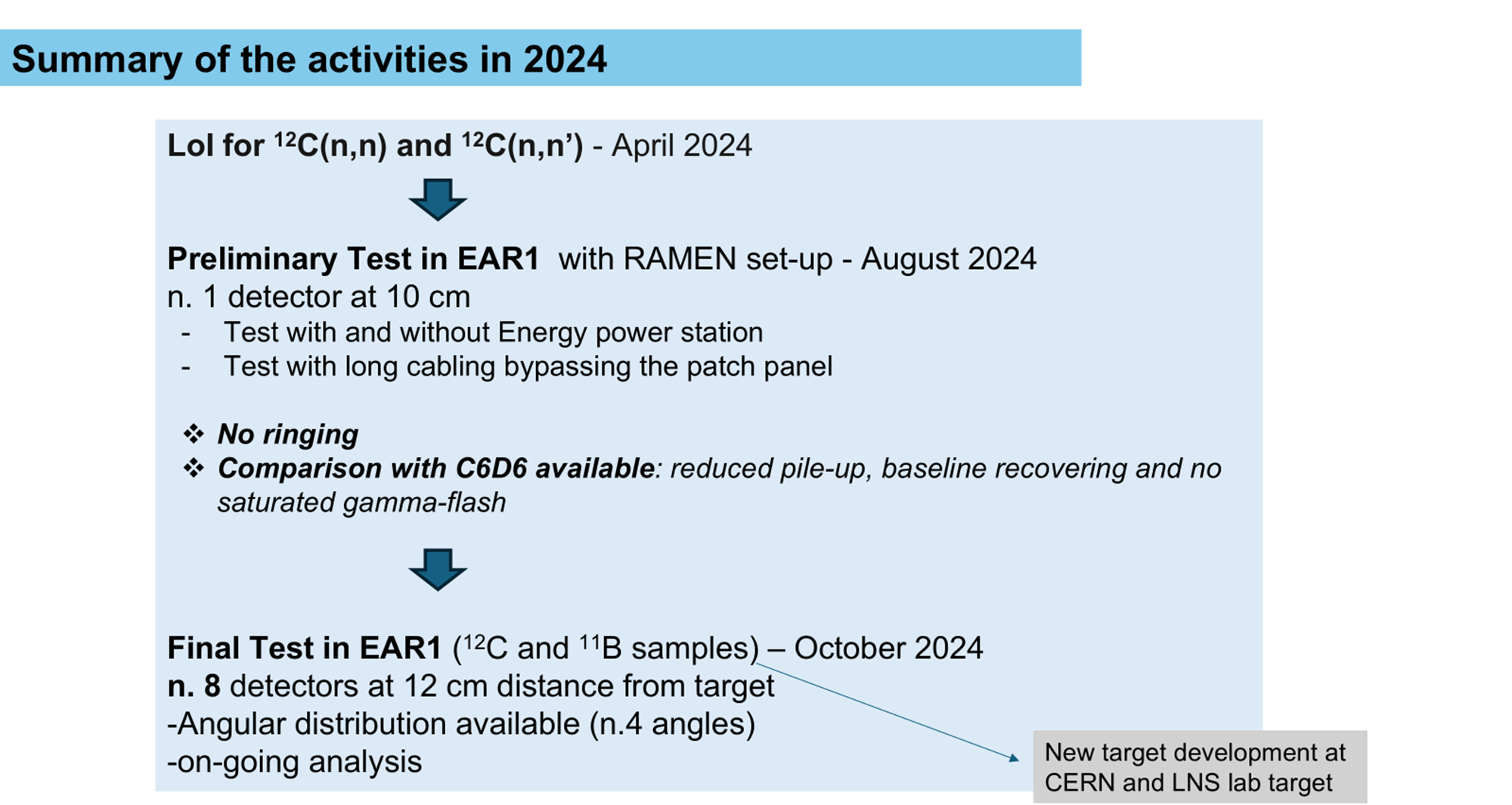 (37)
Papanikolaou Dimitrios/Pellegriti M. G.
Status of the PSTIL set-up and future developments
8 Modules ready and tested
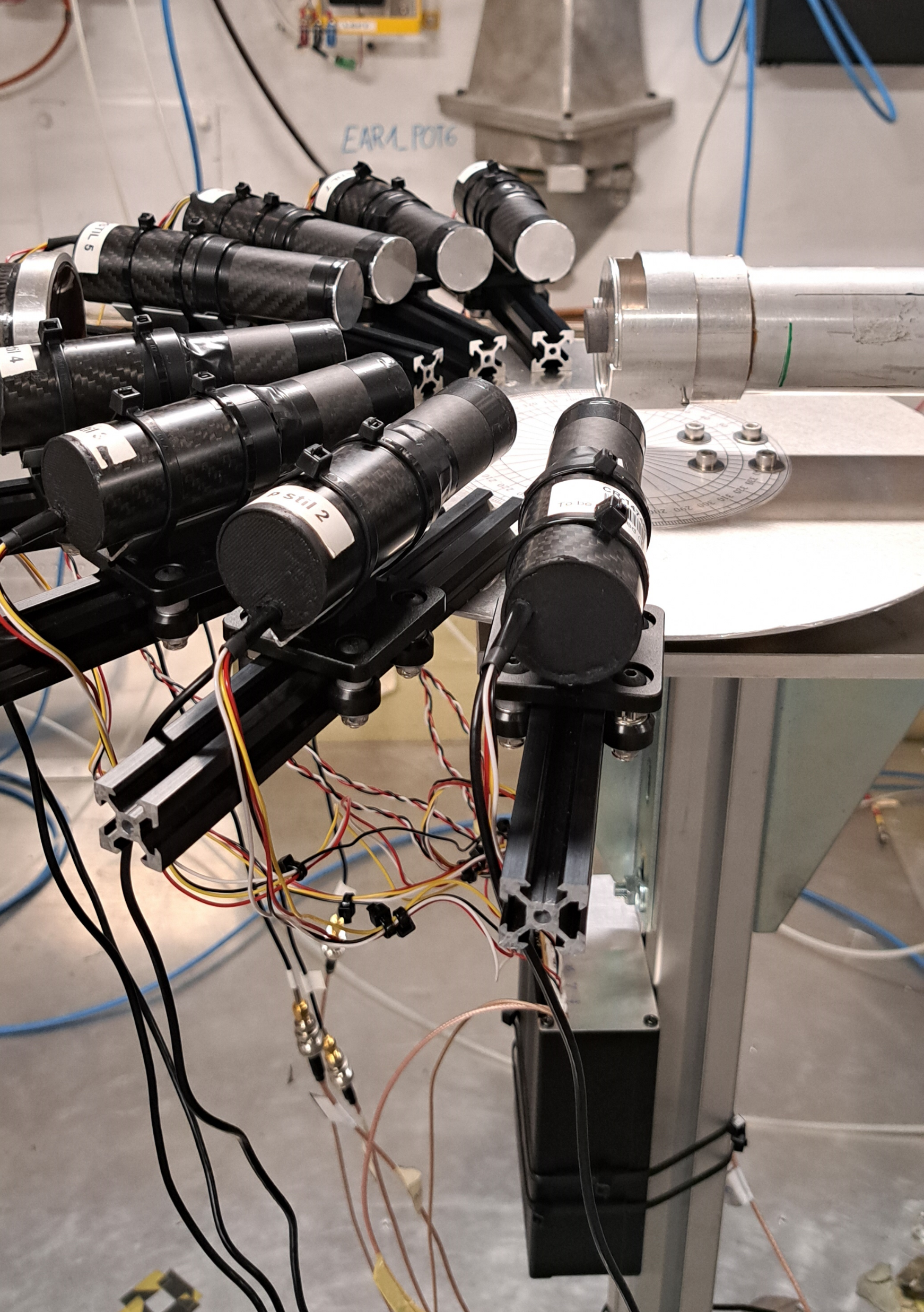 Mechanical arrangement for 18 modules and new target holder in carbon fiber   (coll. Trieste)
Ancillary detectors for (n,cp): small-volume, low-power. 
One PSTIL module power:  5Vx50mA suitable for in-vacuum applications

Ancillary detectors for (n,n’) measurements: coupling with LaBr3
(38)
Papanikolaou Dimitrios/Pellegriti M. G.
THANKS!
BACK-UP SLIDES
Experimental set-up
pStil Modules
Stilbene Detector Modules
(pStil)
Solid-State Organic Scintillators
**Developed at INFN-CT, Sezione di Catania**
Stilbene
Crystal
(C14H12)
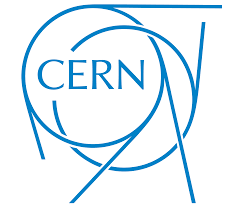 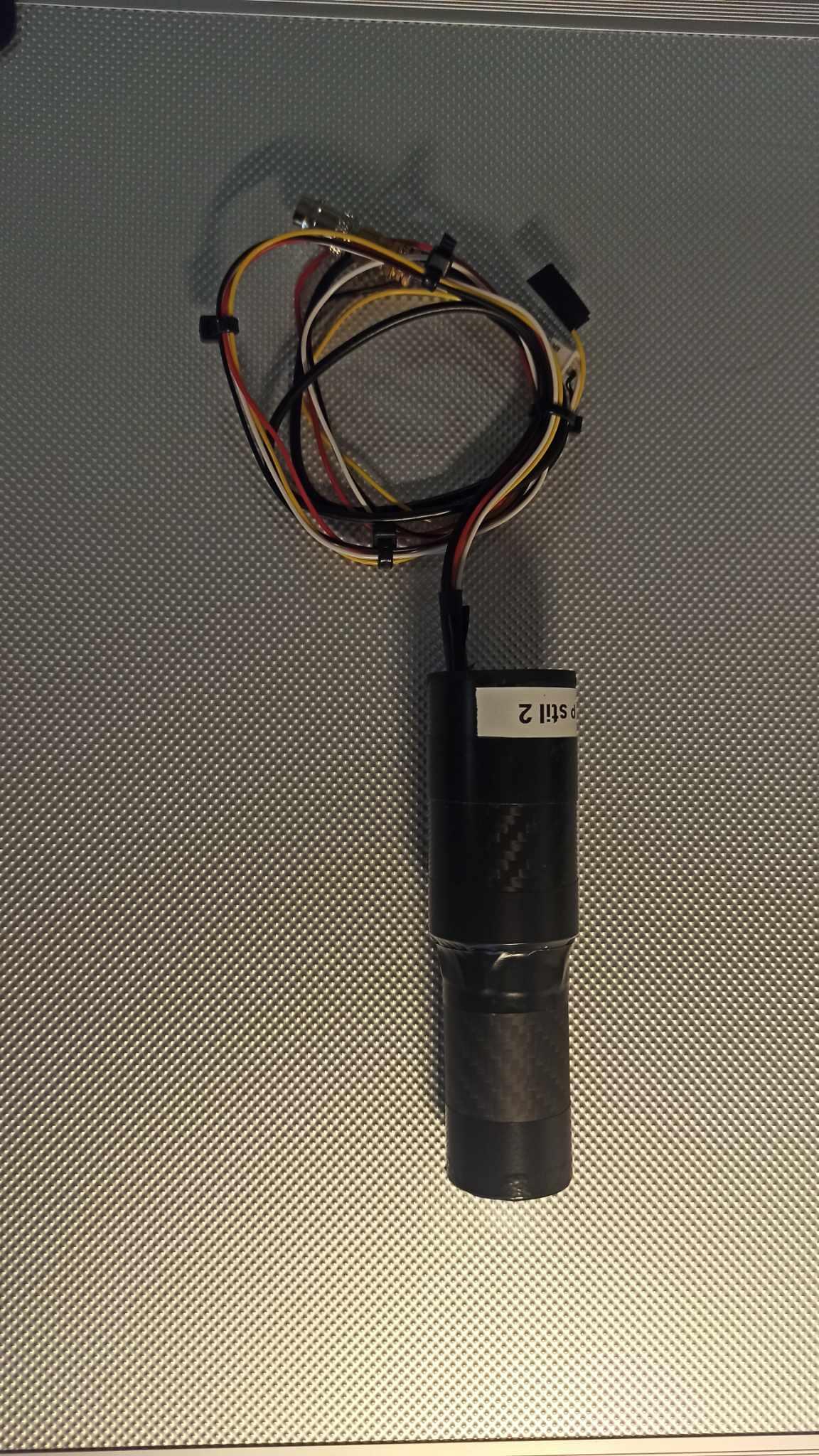 **Currently used & tested at nTOF/CERN**
PMT
Al window
High counting rate with no HV needed
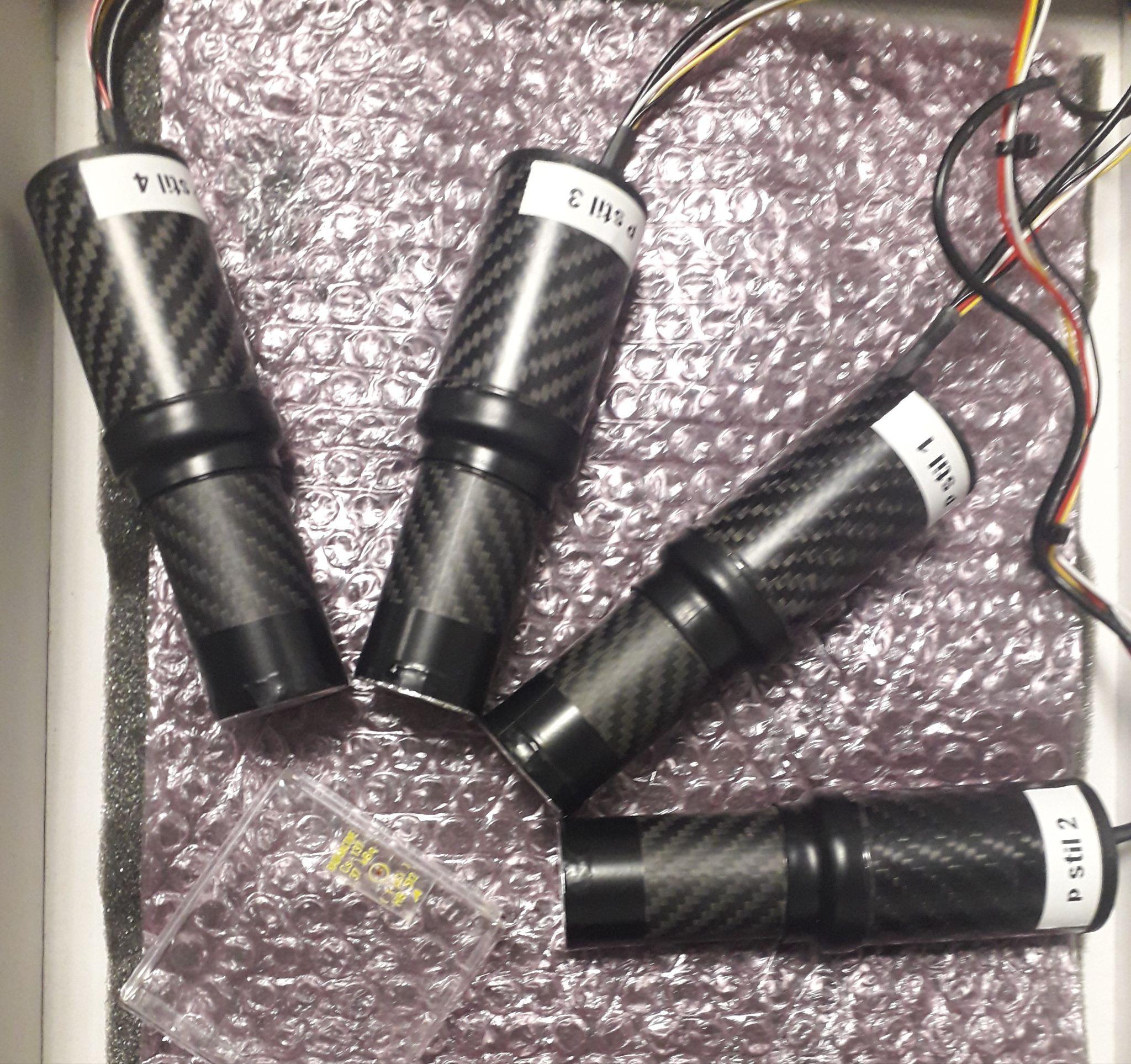 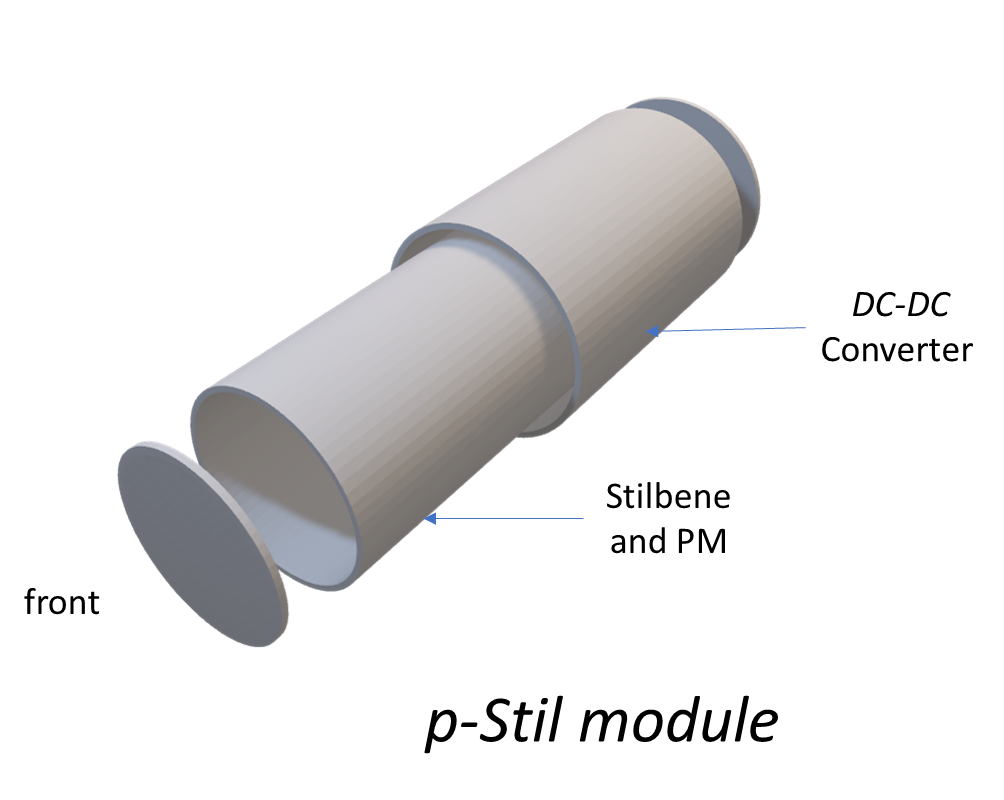 (x3)     1”x 1” cylindrical INRAD trans-stilbene detector
(x1)     1”x 1” cylindrical PROTEUS trans-stilbene detector
Carbon fiber housing
Aluminium cover in the front window
(41)
Papanikolaou Dimitrios/Pellegriti Maria G.
New targets: 13C and 12C target
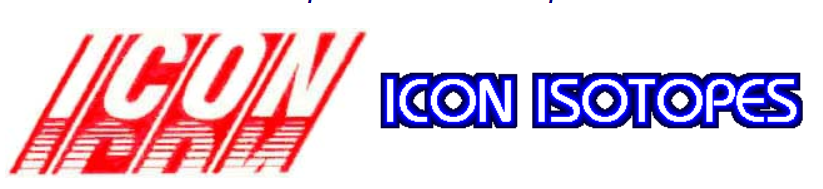 12C  for target preparation test @ CERN
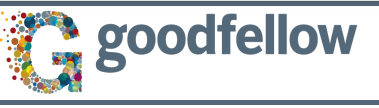 99.2% enrichment
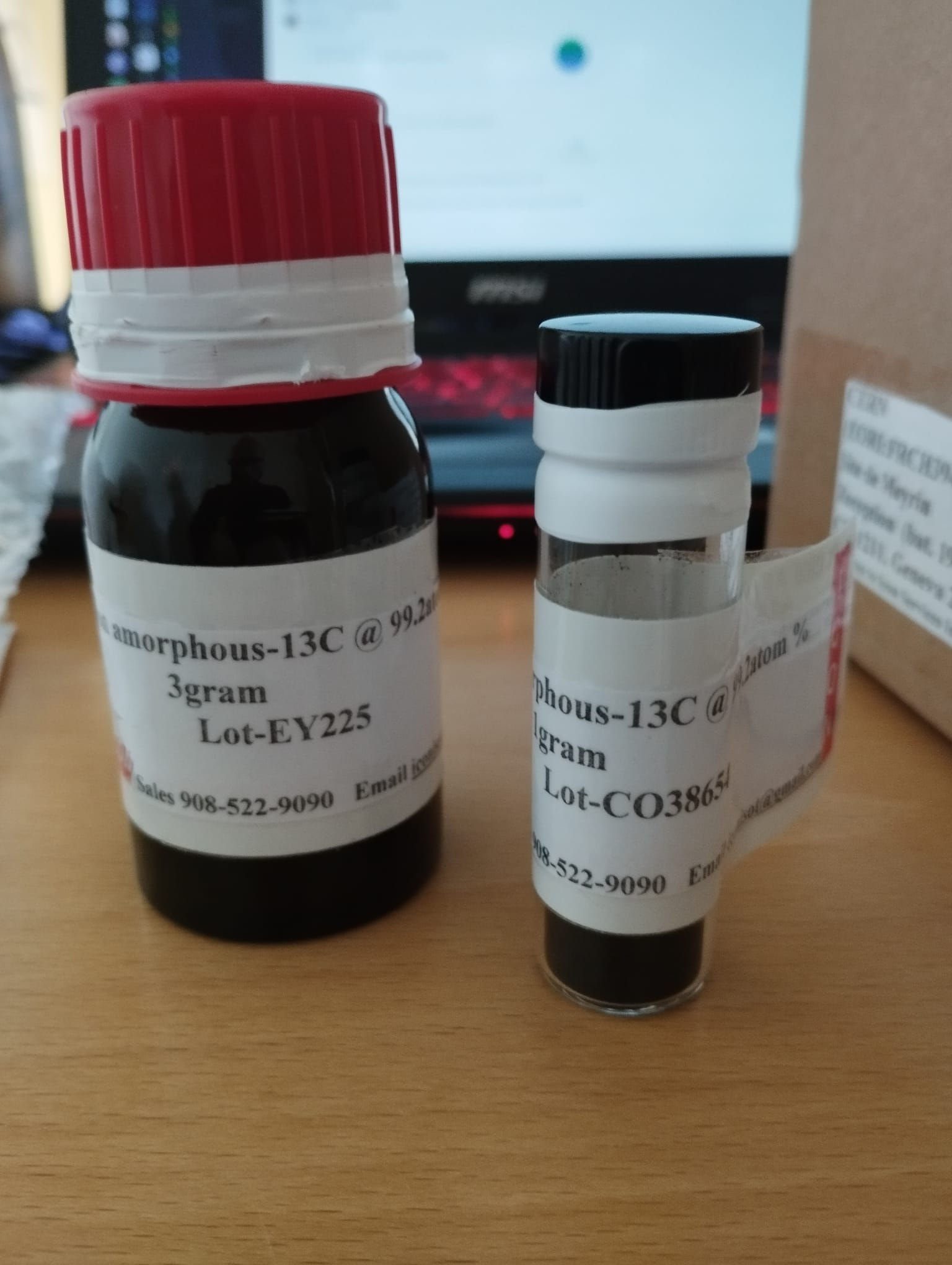 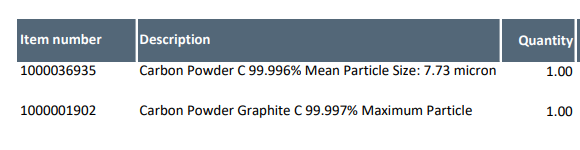 75 micron
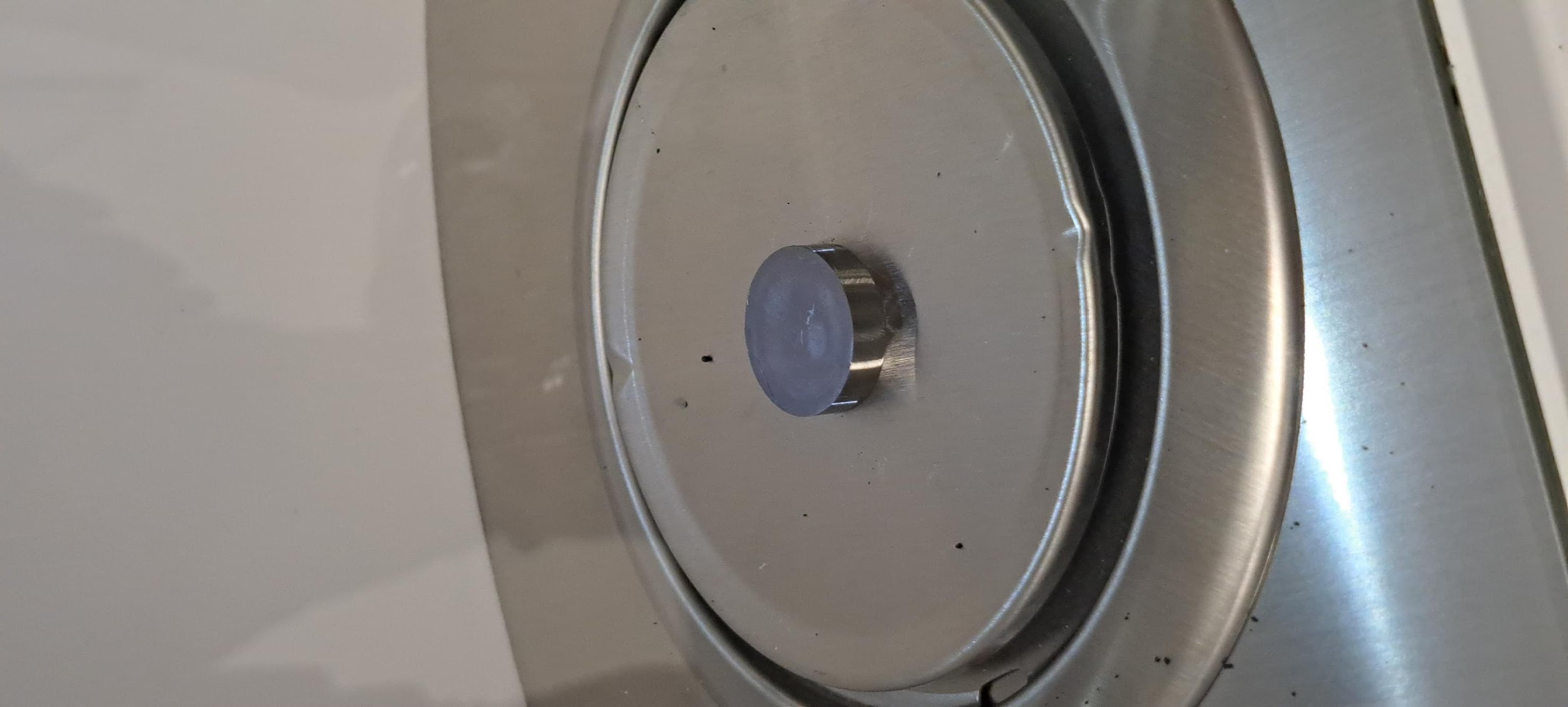 (42)
Papanikolaou Dimitrios/Pellegriti Maria G.
New Targets: 10B and 11B target
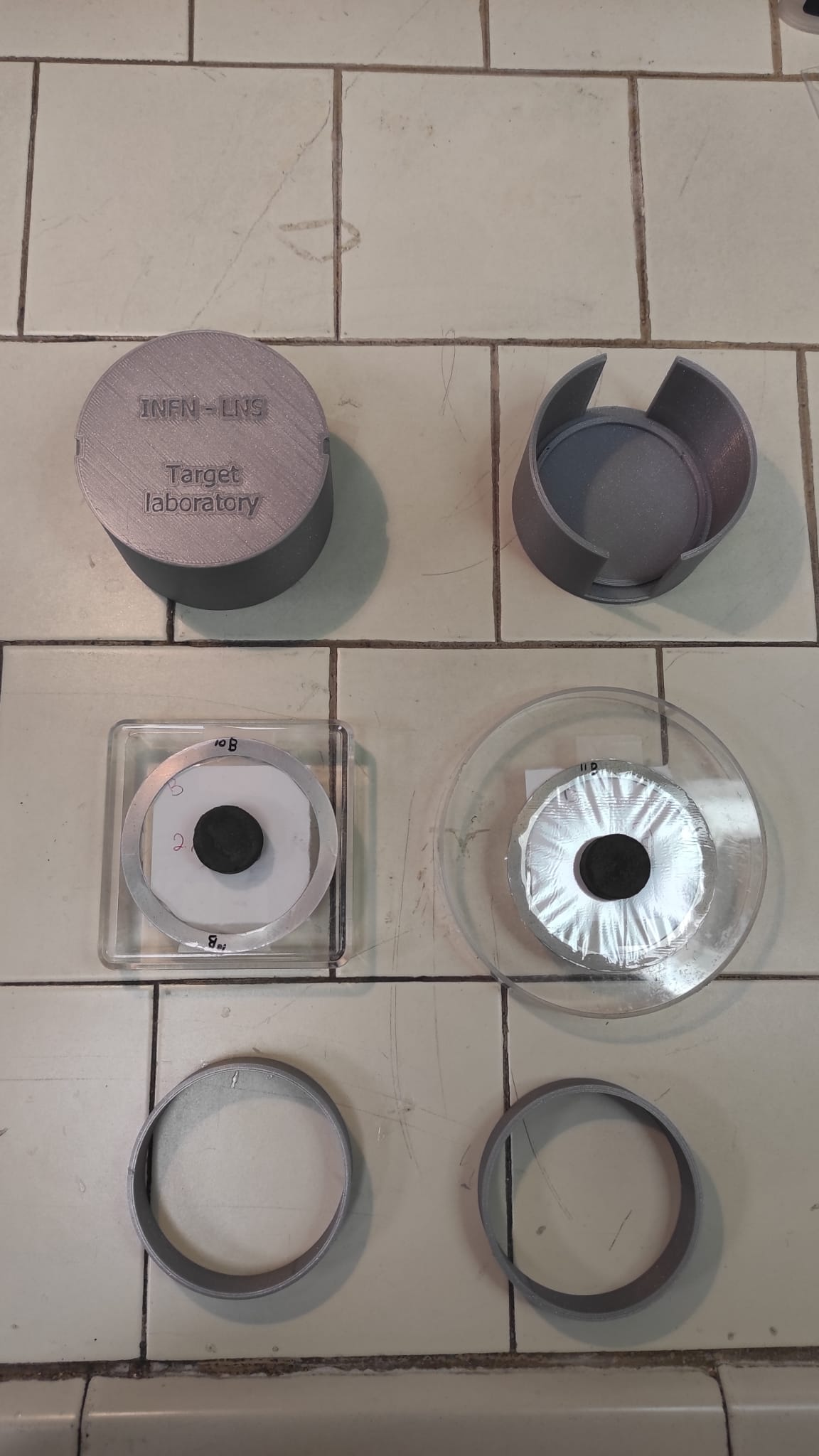 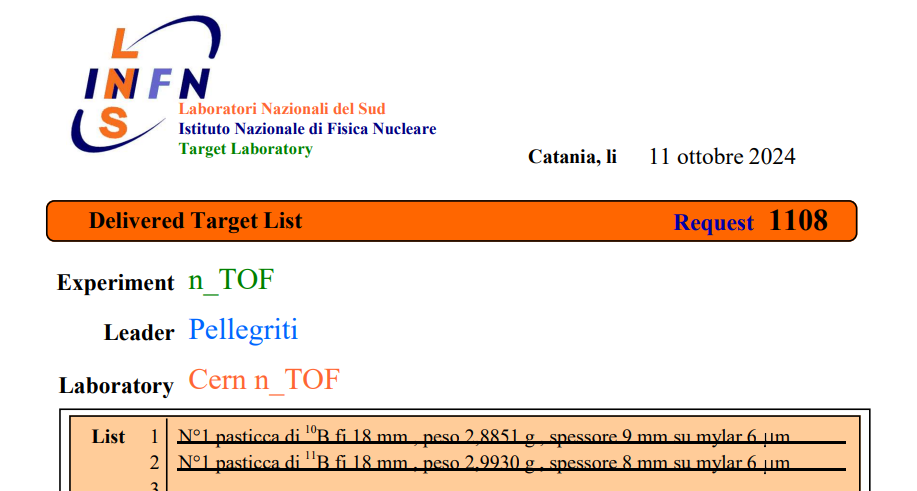 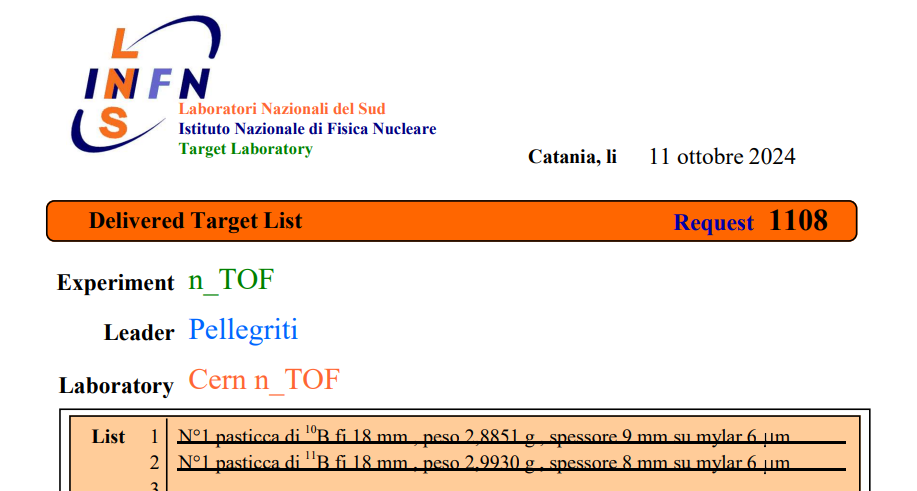 Antonio Massara and Martina Ursino
(43)
Papanikolaou Dimitrios/Pellegriti Maria G.
EAR1 Flux
Flux Distributions (in eV)
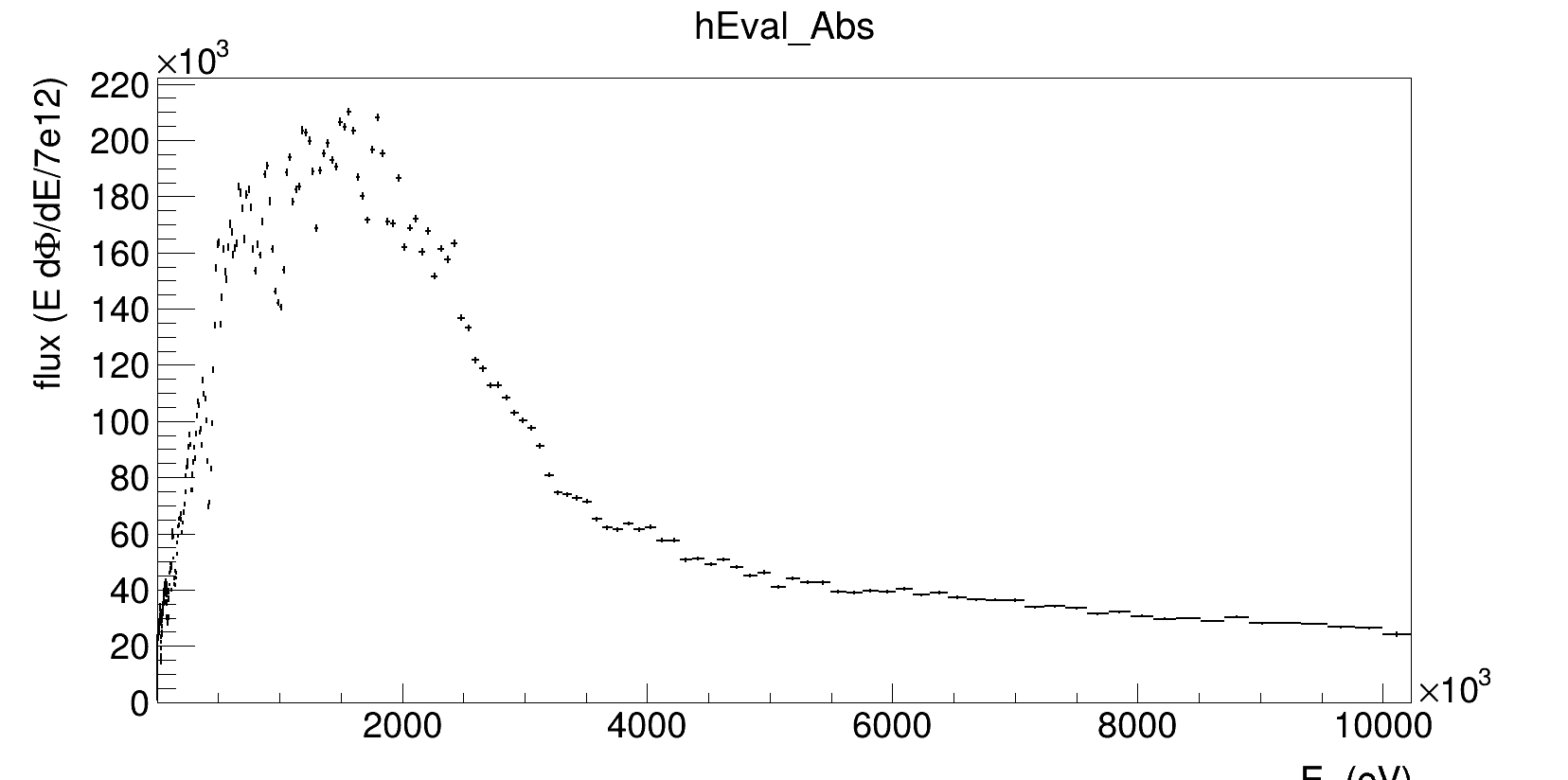 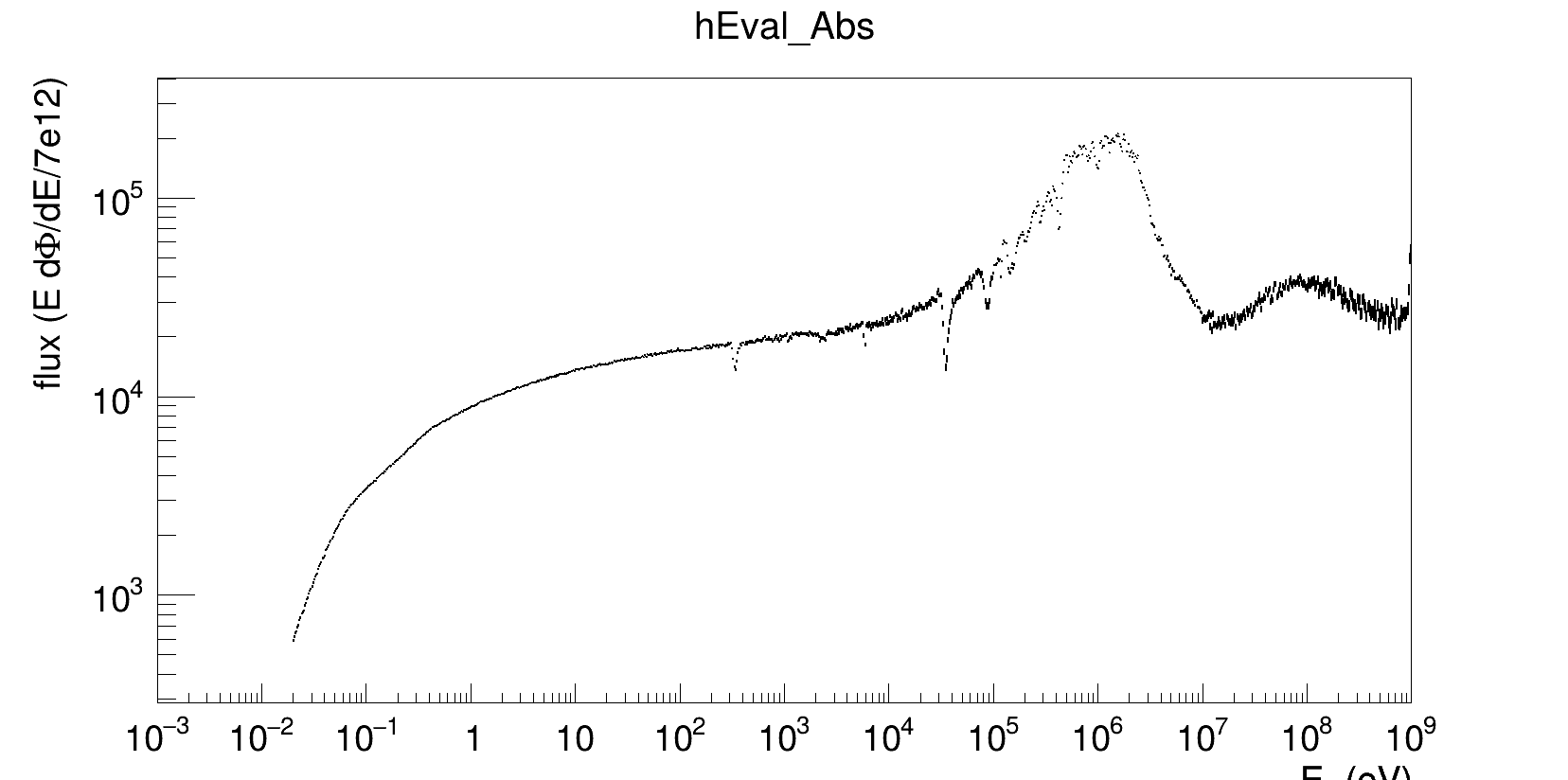 (44)
Papanikolaou Dimitrios/Pellegriti Maria G.
Beam interception function
Beam size vs neutron energy
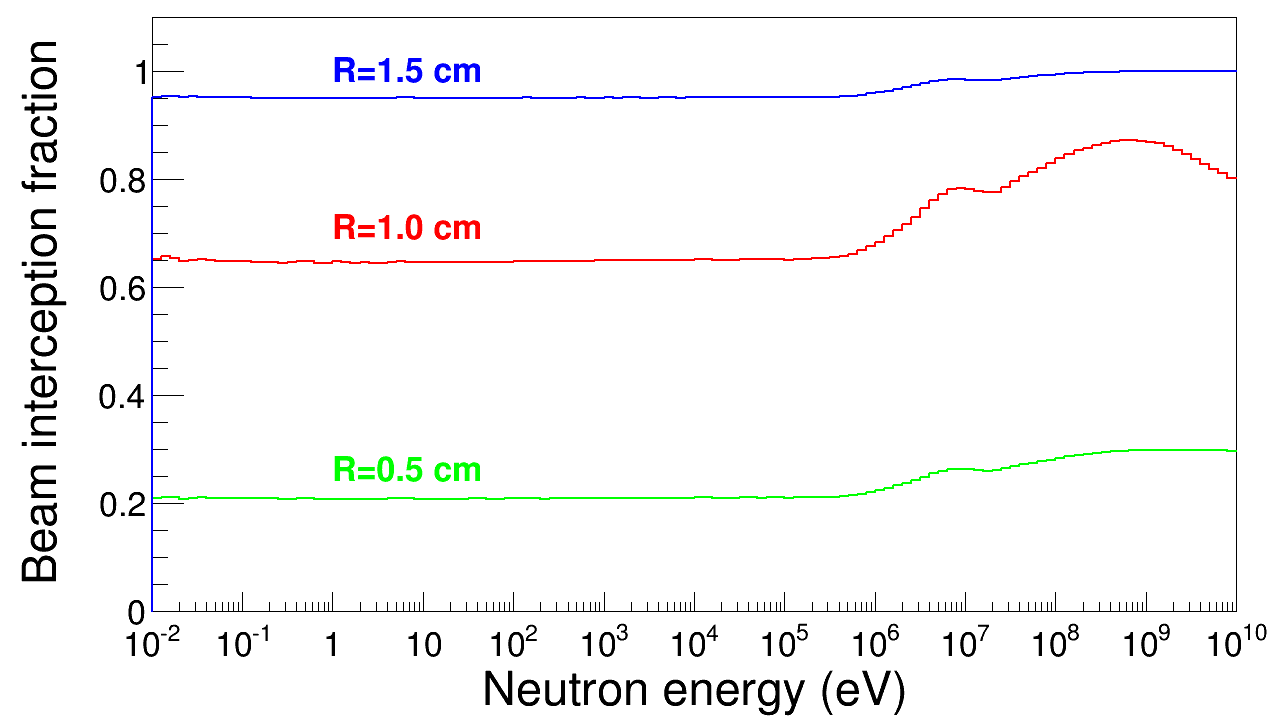 (45)
Papanikolaou Dimitrios/Pellegriti Maria G.
EAR1 – 12C Measurements
Filtering
tflash filtering
tflash: ± FWHM x-values range for each detector
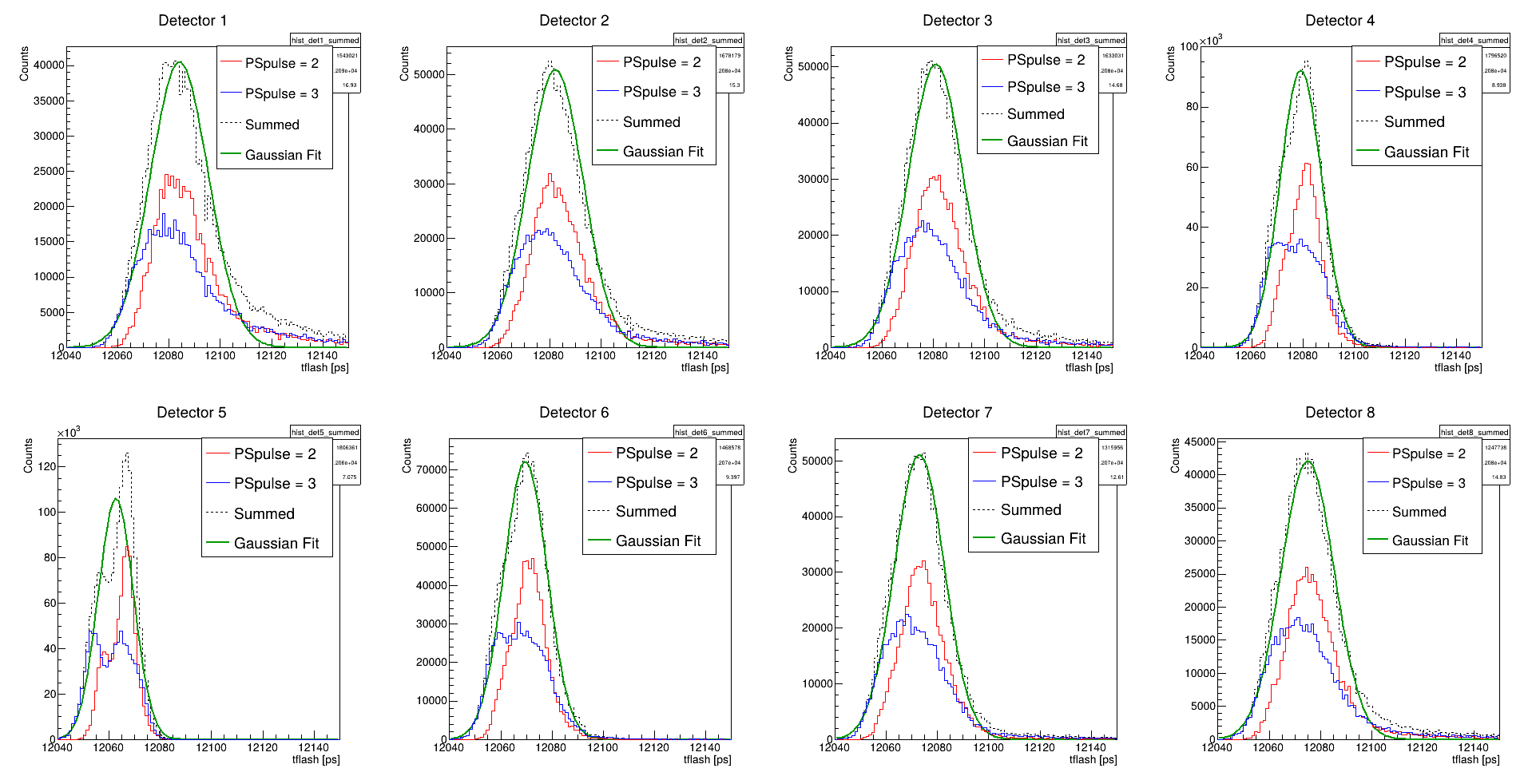 (46)
Papanikolaou Dimitrios/Pellegriti M. G.
EAR1 – 12C Measurements
Filtering
tflash filtering
tflash: ± FWHM x-values range for each detector
(47)
Papanikolaou Dimitrios/Pellegriti Maria G.
Detector Characterization
Simulated Detection Efficiency
Simulated Detection Efficiency using GEANT4 simulation toolkit
** Preliminary**
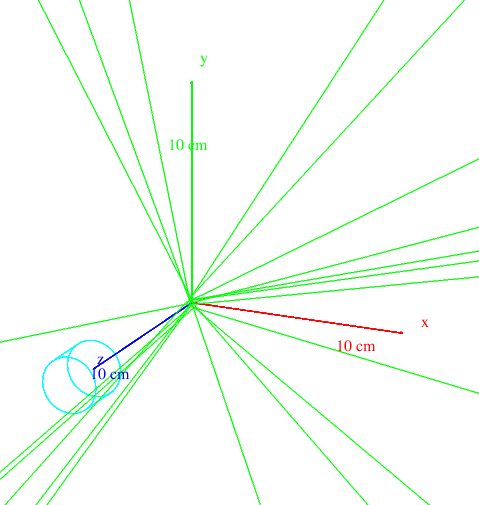 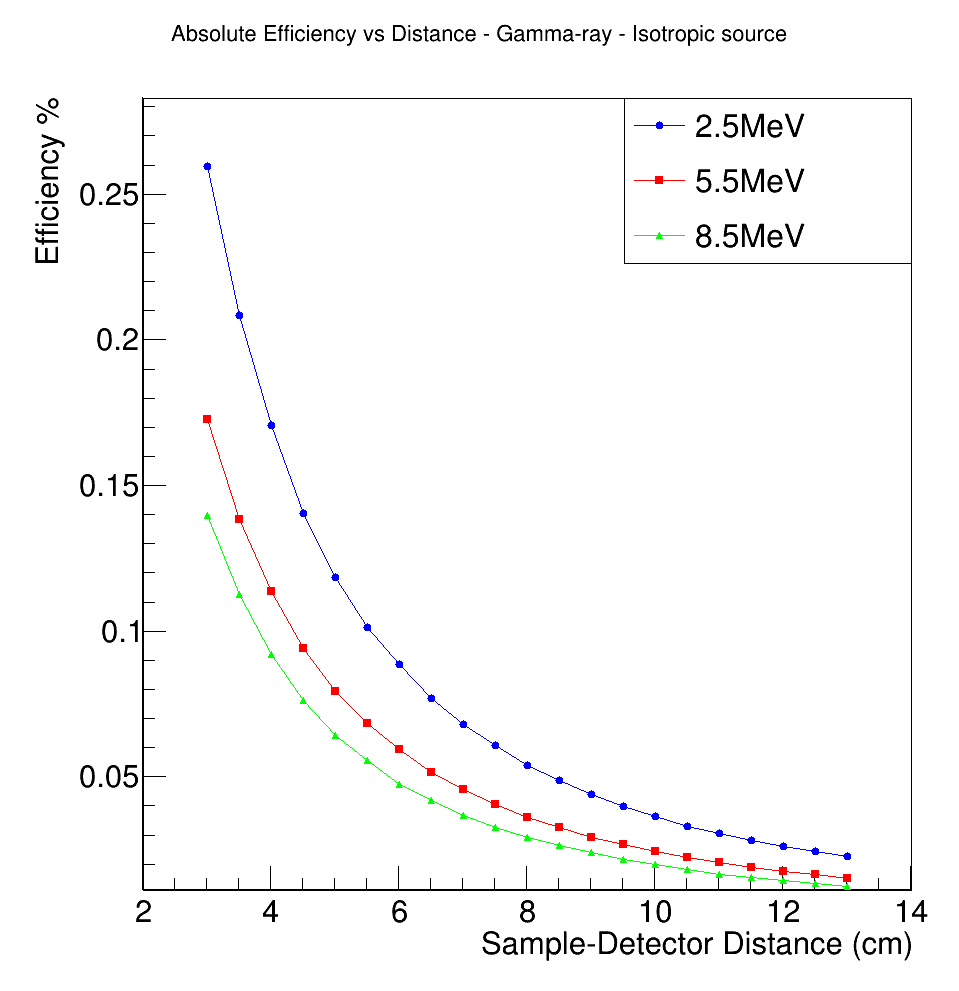 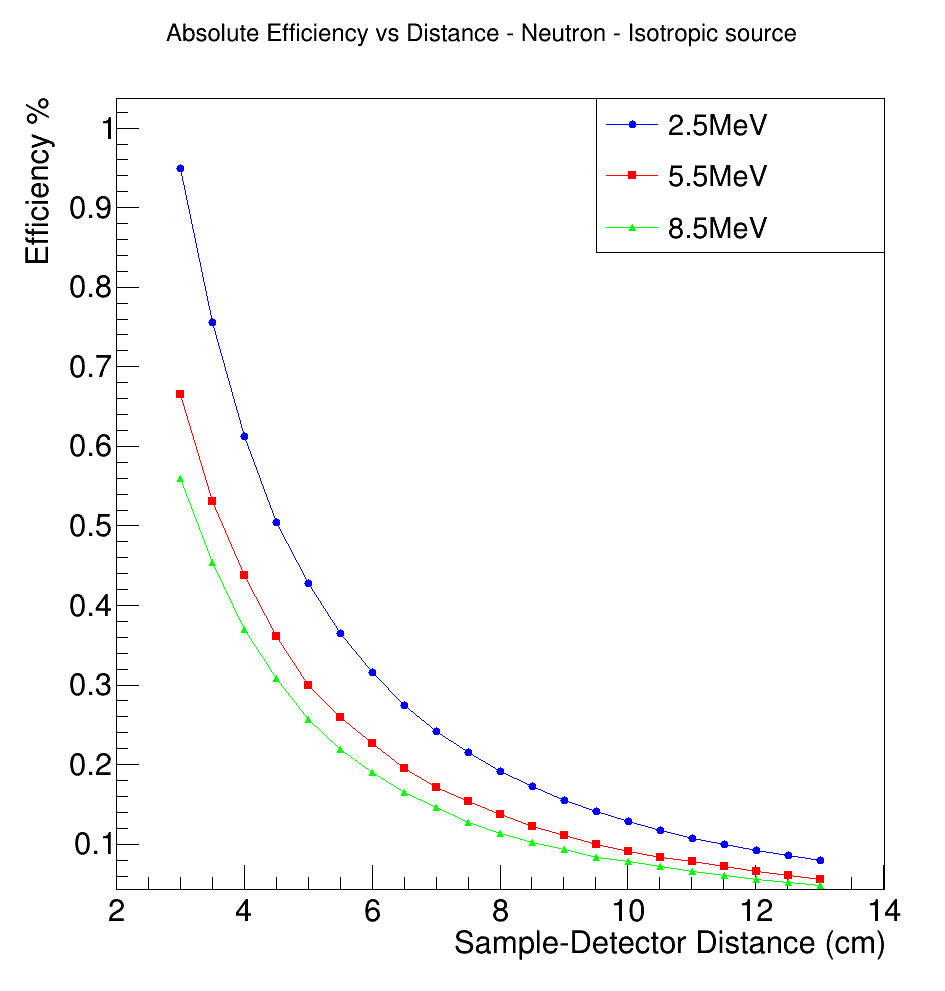 Isotropic
Point Source
(48)
Papanikolaou Dimitrios/Pellegriti Maria G.
Pulse Shape Discrimination (PSD)
Methodology – Pile-Up Regection
Higher counting rates can cause overlap between pulses
For a time window of 320ns and a rate of 1kHz
For ~106 events we expect 
~300-400 pile-up events
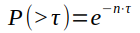 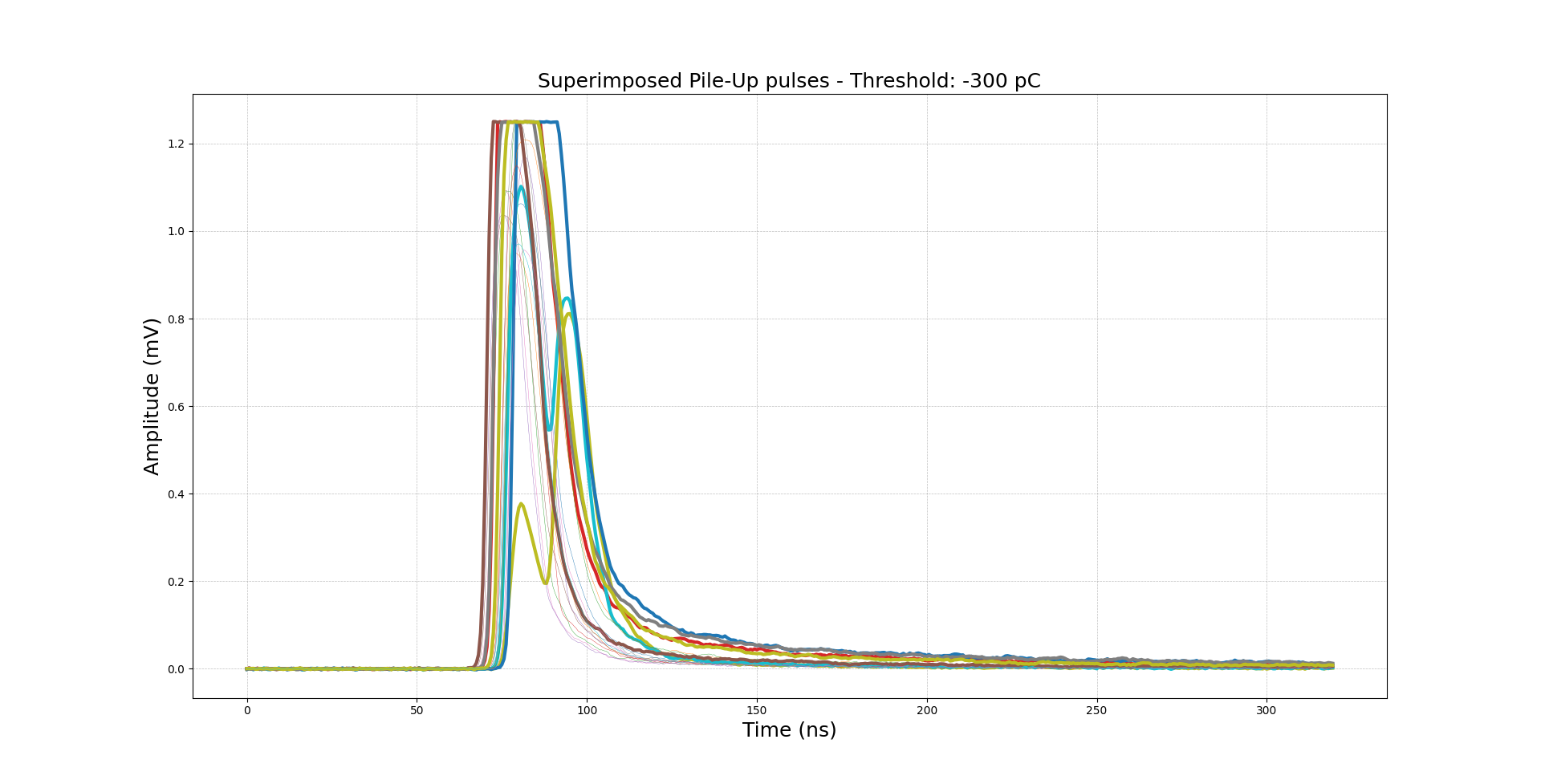 Peak Pile-Up
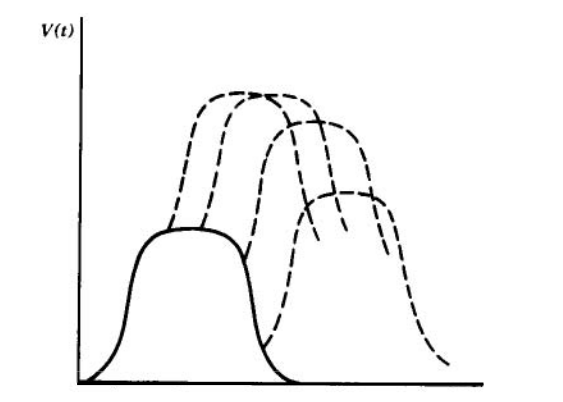 ~95 pulses
*G. F. Knoll, Radiation Detection And Measurement, John Wiley and Sons, 2000
(49)
Papanikolaou Dimitrios/Pellegriti Maria G.
Principal Component Analysis (PCA)
So why PCA ?
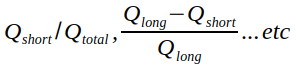 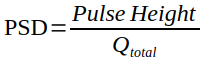 5 Initial Parameters! ...

Pulse-height

Charge (short, long, tail)

Pulse-width

...
Pulse-width
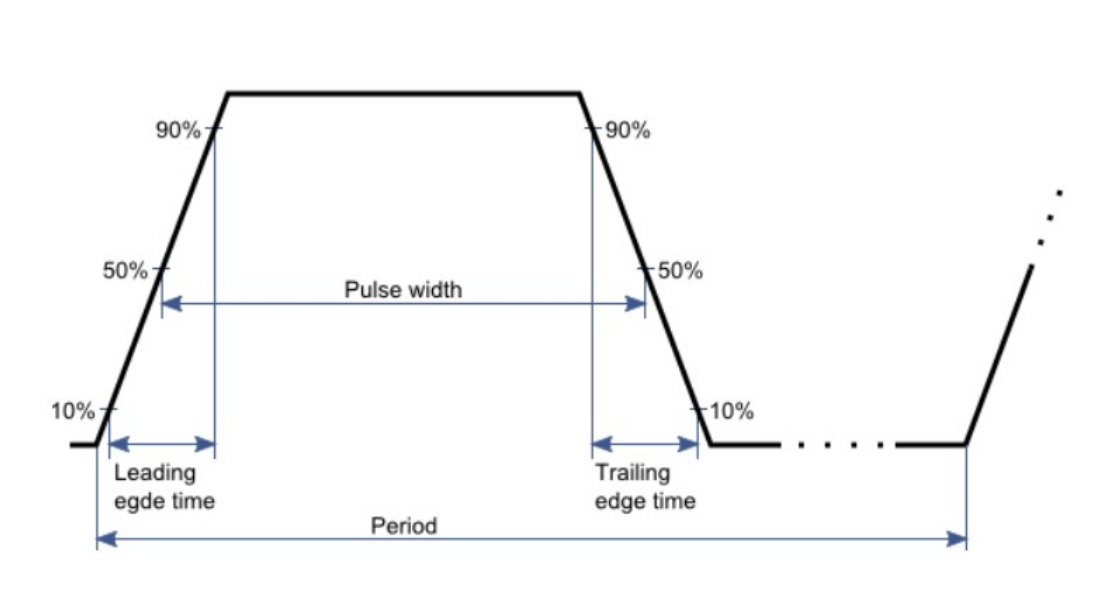 **
A lot of missed opportunity
**
(50)
Papanikolaou Dimitrios/Pellegriti Maria G.
Principal Component Analysis (PCA)
PCA Concept
Data Standardization
Computing the Covariance Matrix
**
PCA is affected by the scales of the variables.
Normalizing the data to have a mean of 0 and a variance of 1
**
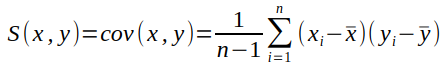 ** Captures the correlations between pairs of variables **
Computing the Eigenvalues and Eigenvectors
Transforming the data
Sorting the Eigenvalues and Eigenvectors
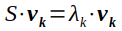 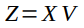 **
Sorted in descending order.
The top k-eigenvalues and their eigenvectors are selected to form the PCs
**
**
The original data is projected onto the new PC axes
**
**
The eigenvectors (PCs) determine the directions of the new feature space, and the eigenvalues determine their magnitude (variance) along these new axes
**
(51)
Papanikolaou Dimitrios/Pellegriti Maria G.
Principal Component Analysis (PCA)
PCA – Scree Plots
“Elbow” Method
Kaiser-Guttman criterion
The value of k, defining an ‘elbow’ or ‘knee’ or ‘point of inflexion’ in the graph, is then taken to be the number of PCs to be retained
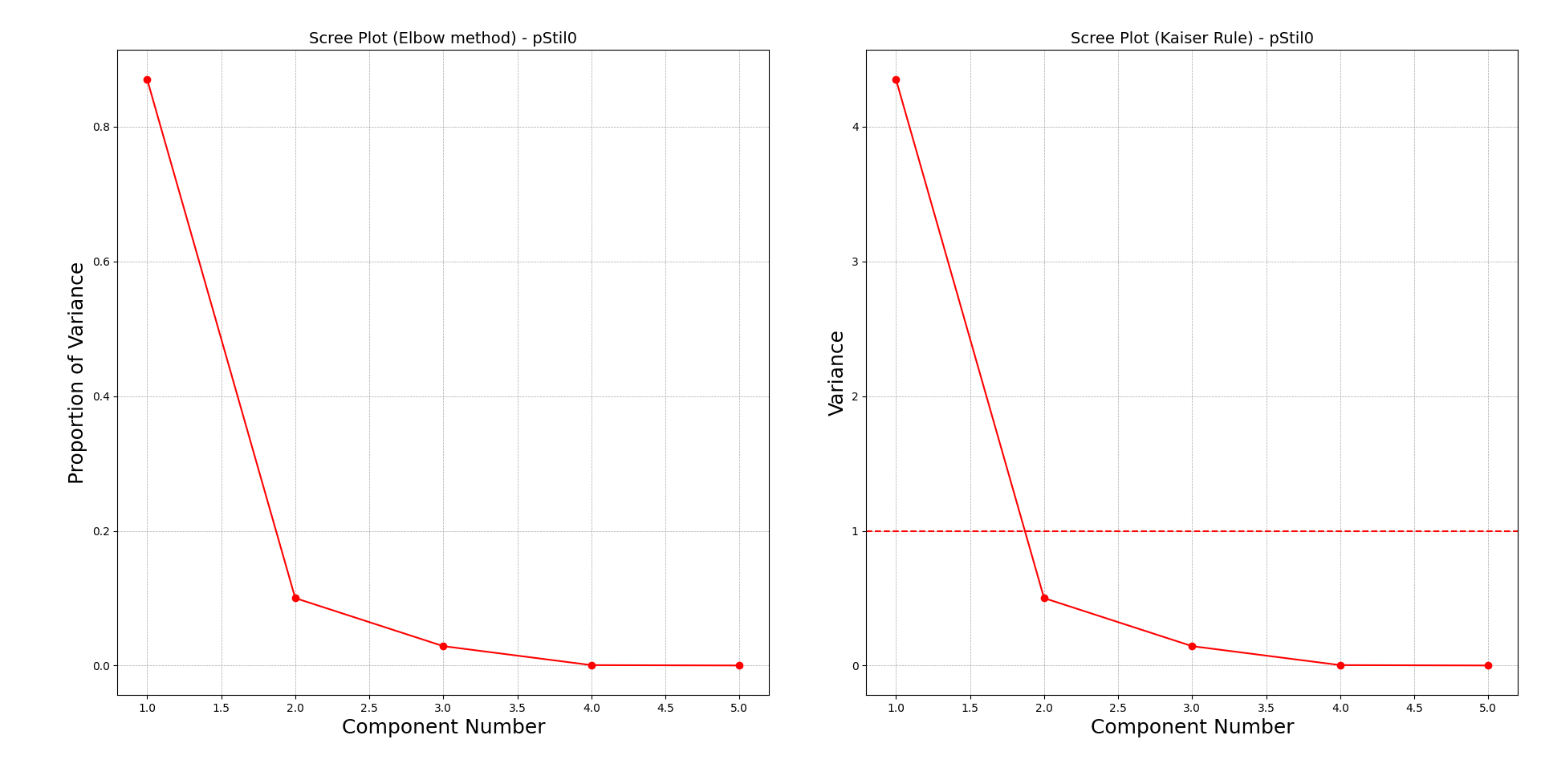 Considering eigenvalues. According to this rule, only the PCs with eigenvalues greater than 1 should be retained
Subjective methods
(52)
Papanikolaou Dimitrios/Pellegriti Maria G.
Principal Component Analysis (PCA)
PCA – Scree Plots
Lower the dimensionality from

5D to 2D !
Overall, more than 96% of the variation is preserved in the first two PCs
(53)
Papanikolaou Dimitrios/Pellegriti Maria G.
Principal Component Analysis (PCA)
PCA – Loadings Plots
Graphical representation used in PCA to visualize the relationships between the original variables and the PCs
Mathematically speaking, loadings are the coefficients of the original variables in the linear combinations that define the PCs
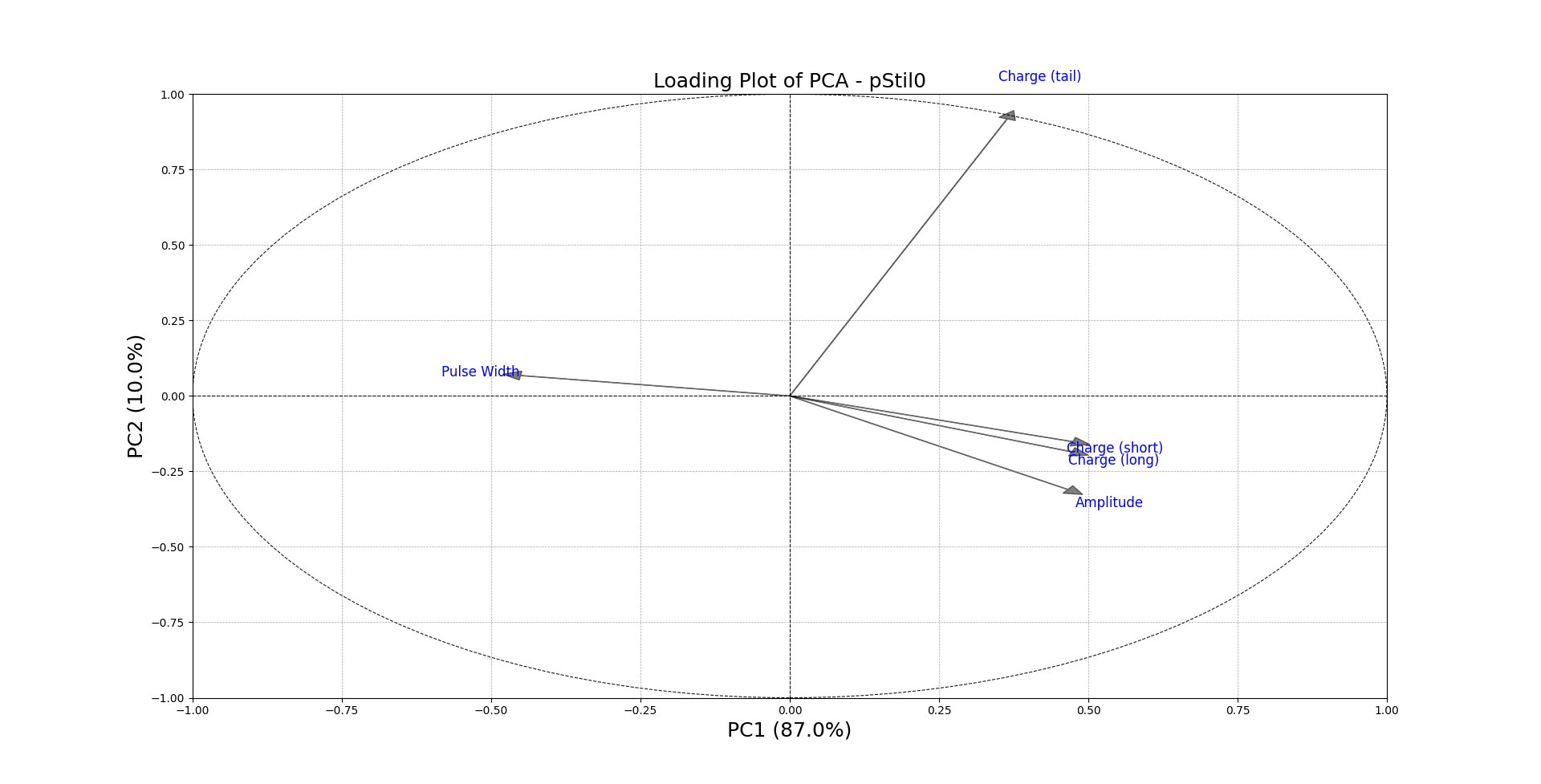 For a given PC zk, the loadings are given by the eigenvectors vk is the eigenvector (loading) corresponding to the k-th PC
(54)
Papanikolaou Dimitrios/Pellegriti Maria G.
Principal Component Analysis (PCA)
PCA – Biplots – Target Groups
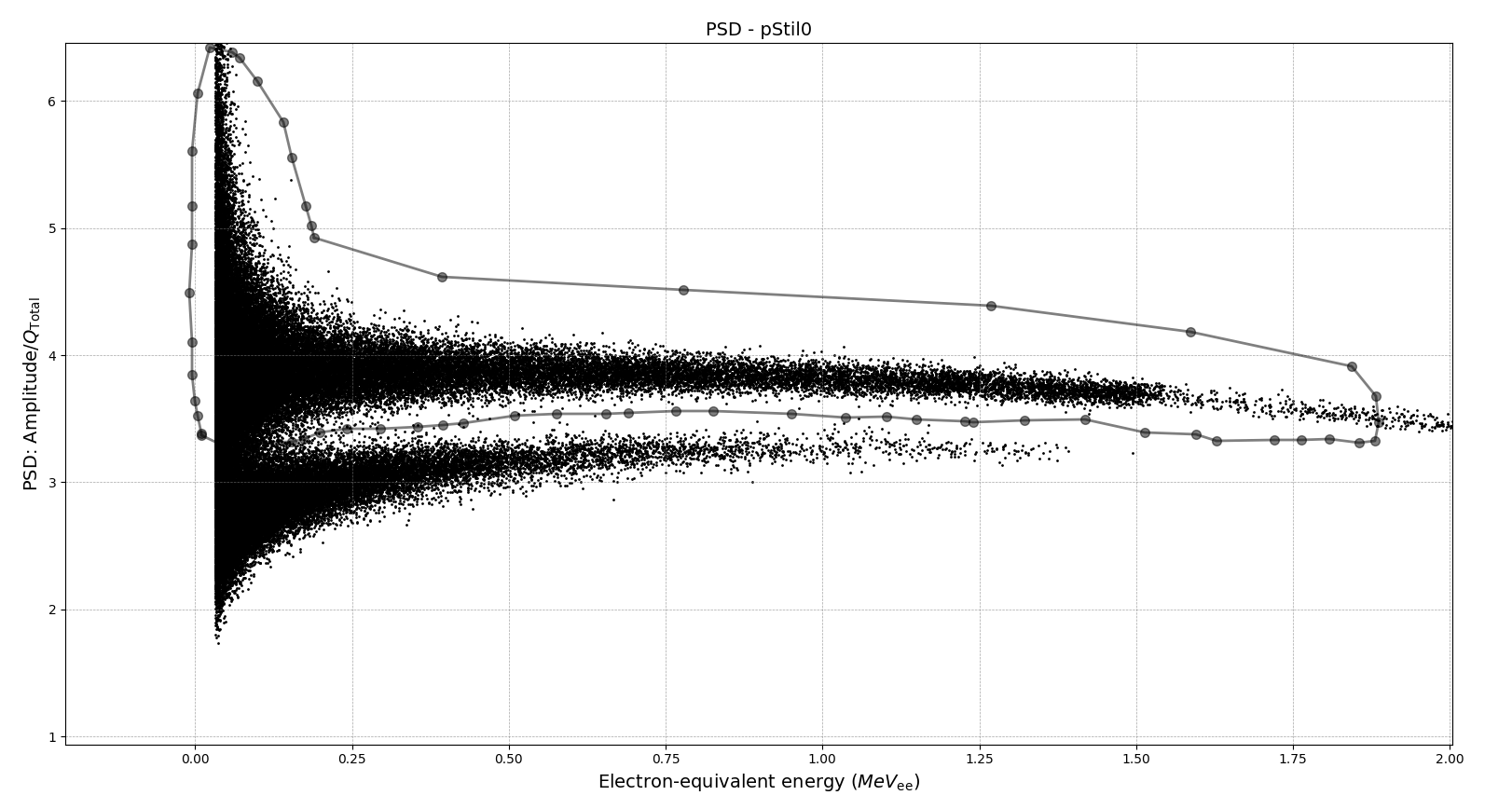 Custom class for the selection of indices, from the PSD distributions, corresponding to gamma-rays and neutrons

Flexible selection using the left mouse button
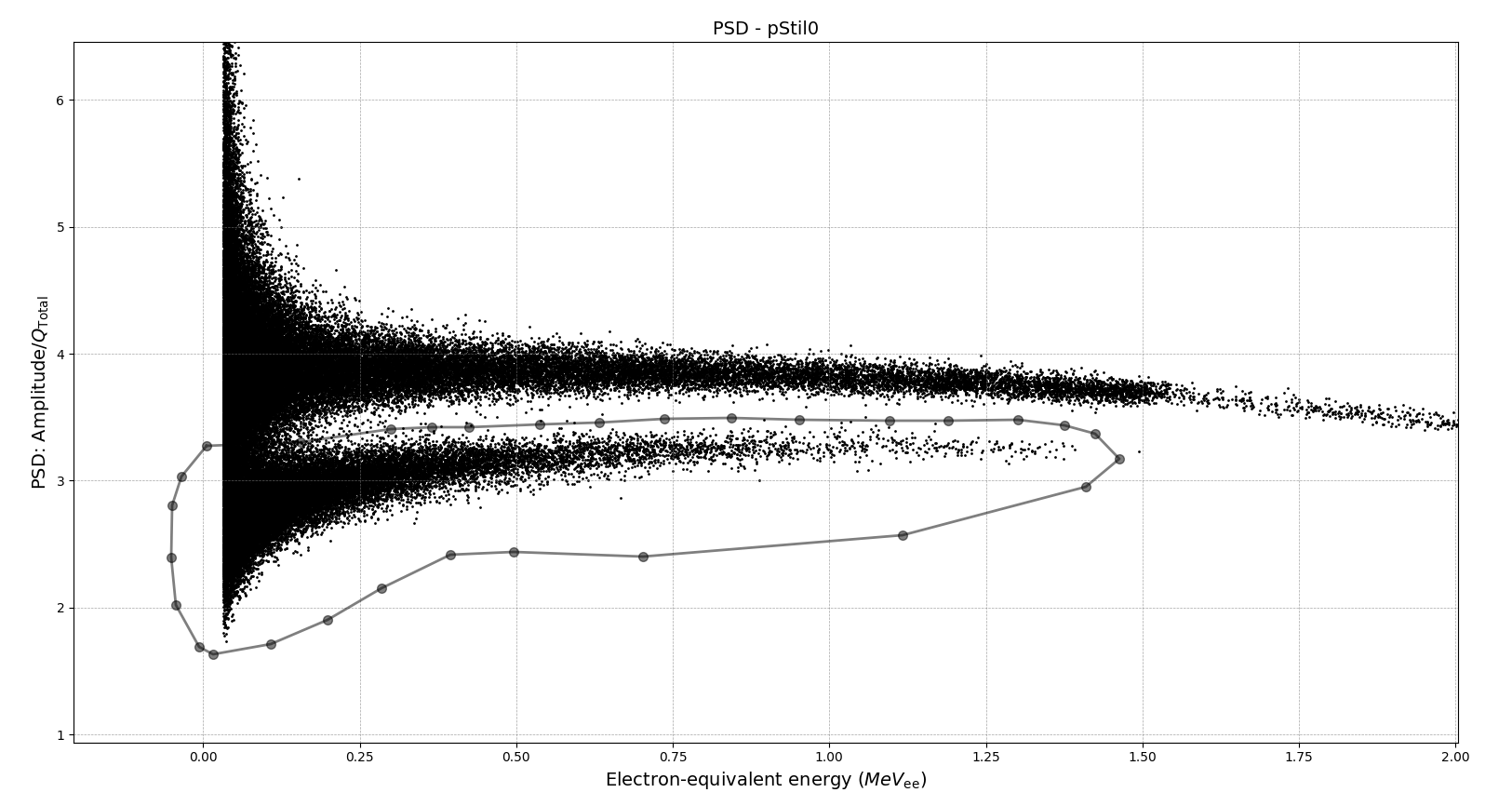 PSD + PCA
(55)
Papanikolaou Dimitrios/Pellegriti Maria G.
Principal Component Analysis (PCA)
PCA – Physical Implication
Energy Deposition

High positive loadings of pulse-height and charge parameters on PC1 indicate that this component captures the energy deposition characteristics of the particles
Signal Shape and Duration

Negative correlation of pulse-width with PC1 and its small positive loading on PC2 suggests that the pulse width is related to the pulse amplitude.

Anti-correlation could be associated to the fact that the pulse width is calculated at 50% of the signal (more investigation on that).
Tail Charge

Strong positive loading of charge (tail) on PC2 highlights the importance of the signal's tail in identifying slower processes or particles with extended interaction times
(56)
Papanikolaou Dimitrios/Pellegriti Maria G.
Principal Component Analysis (PCA)
PCA – Scree Plots
4 Detectors
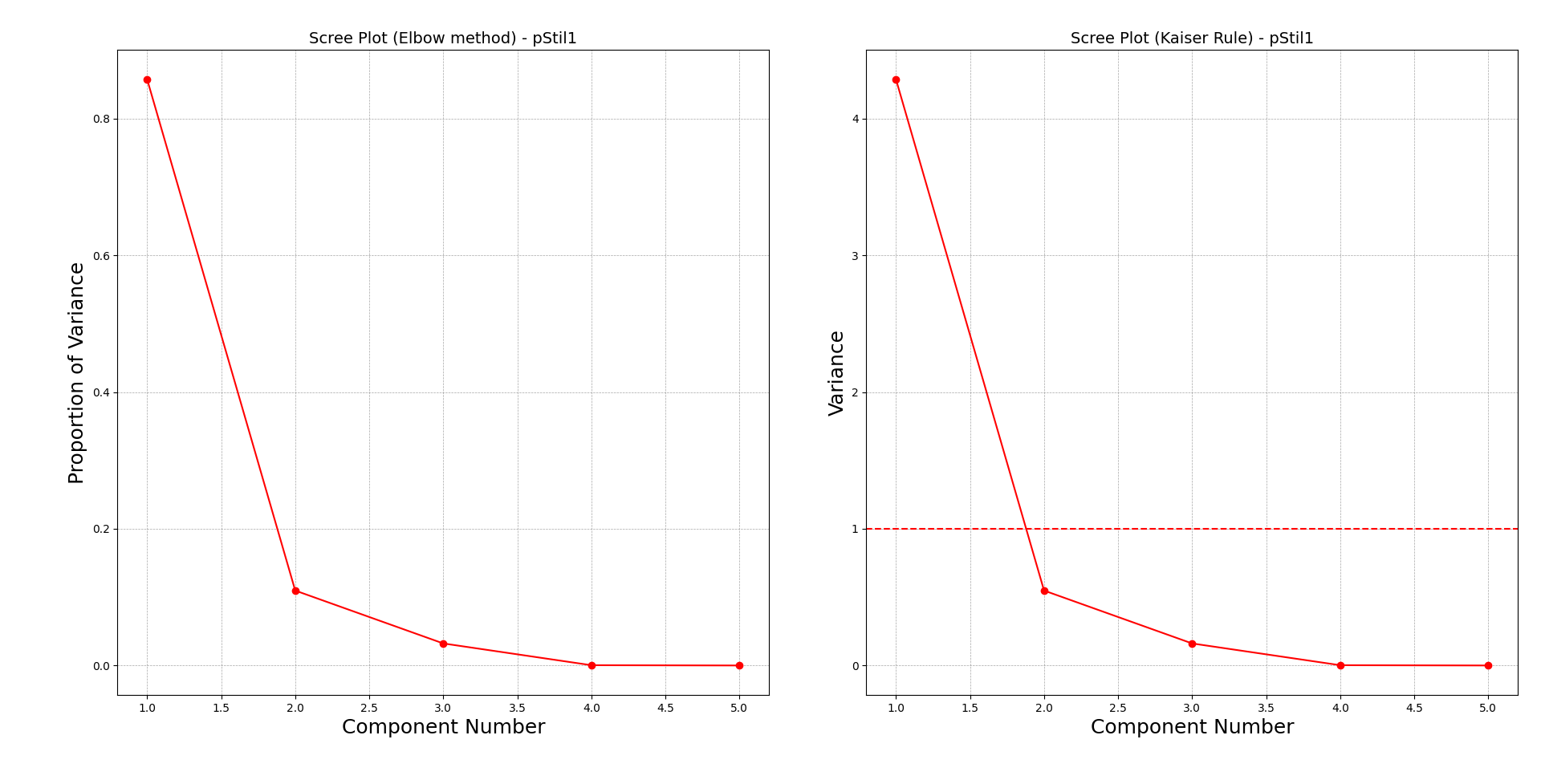 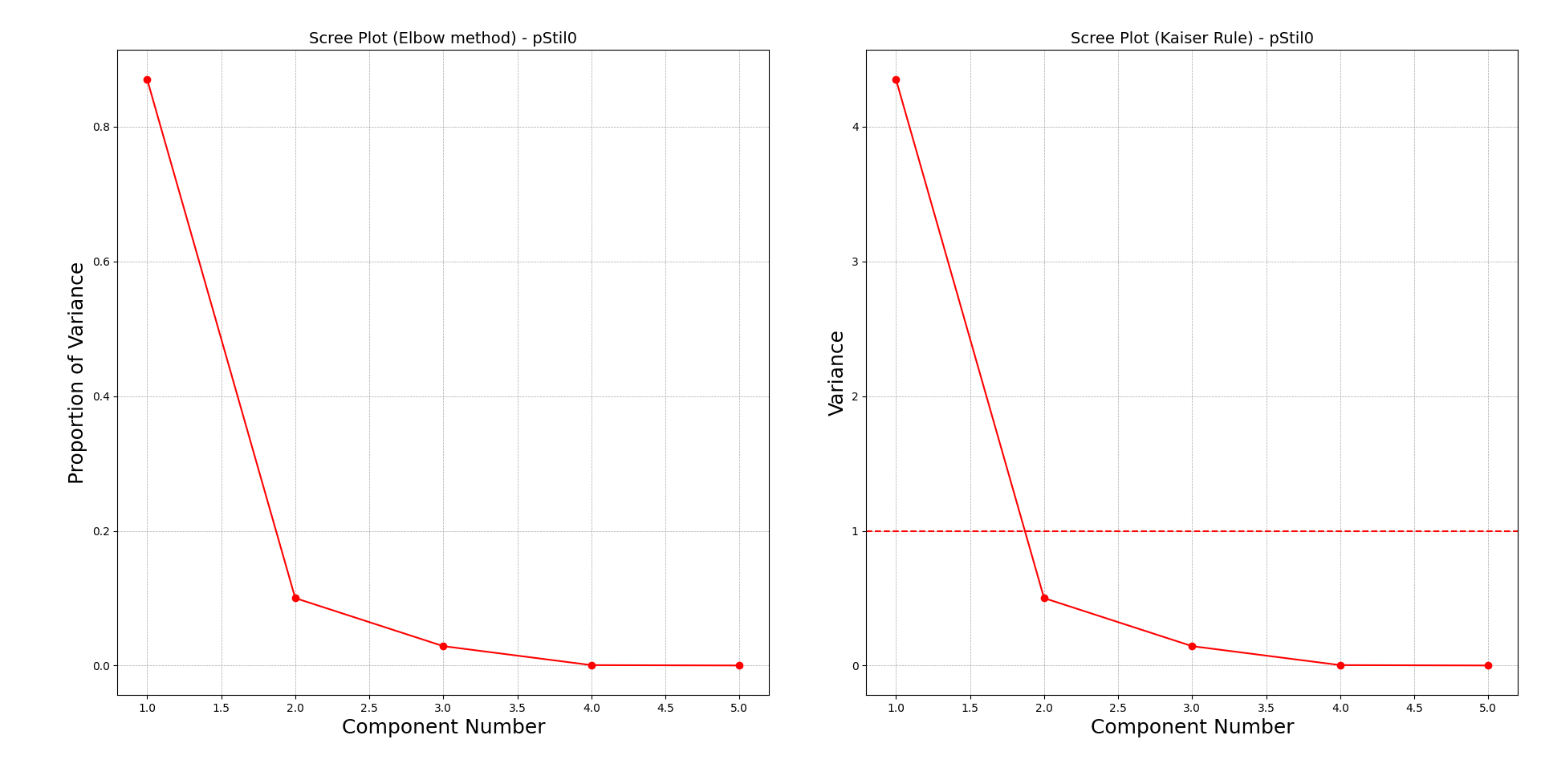 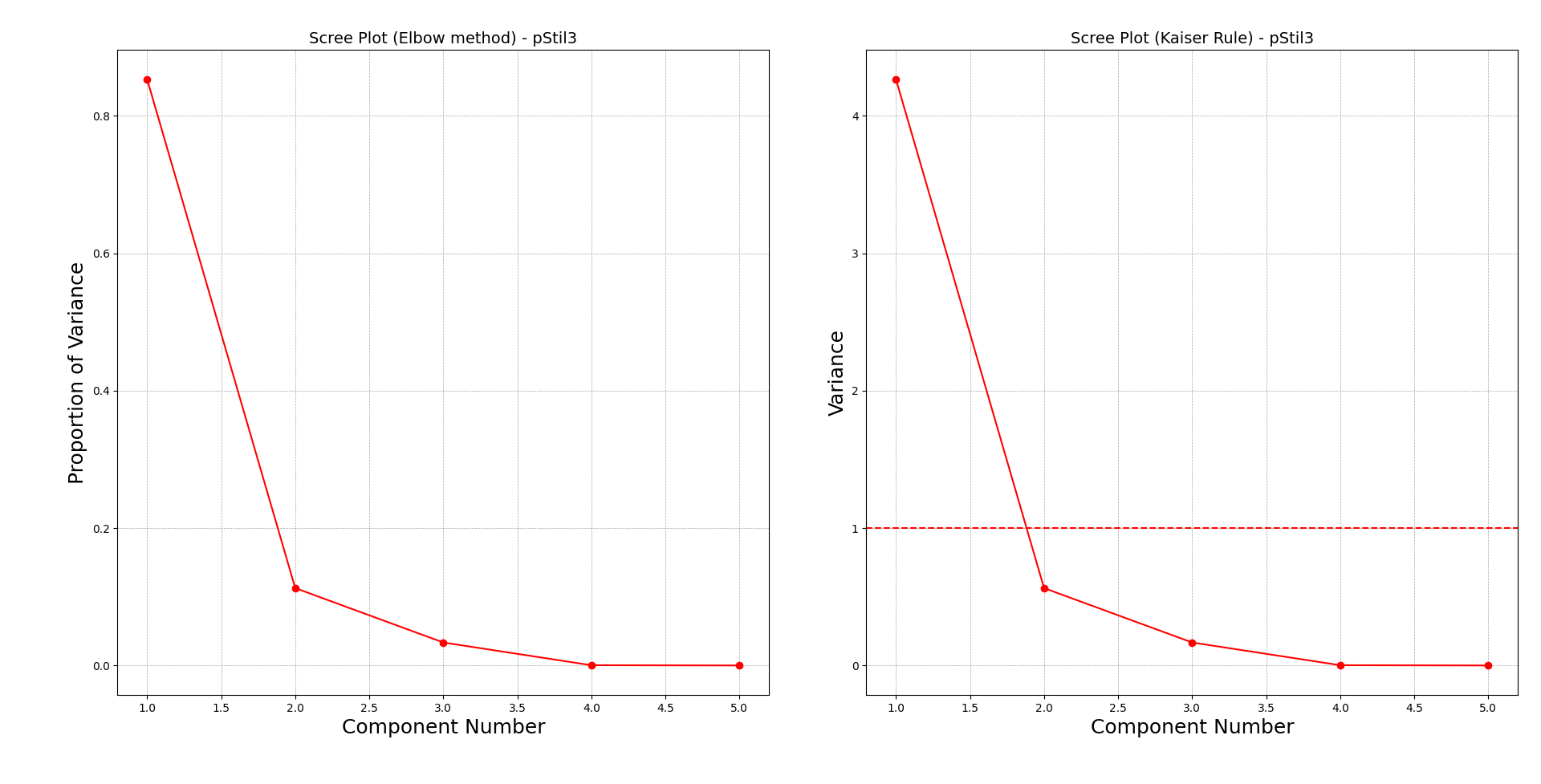 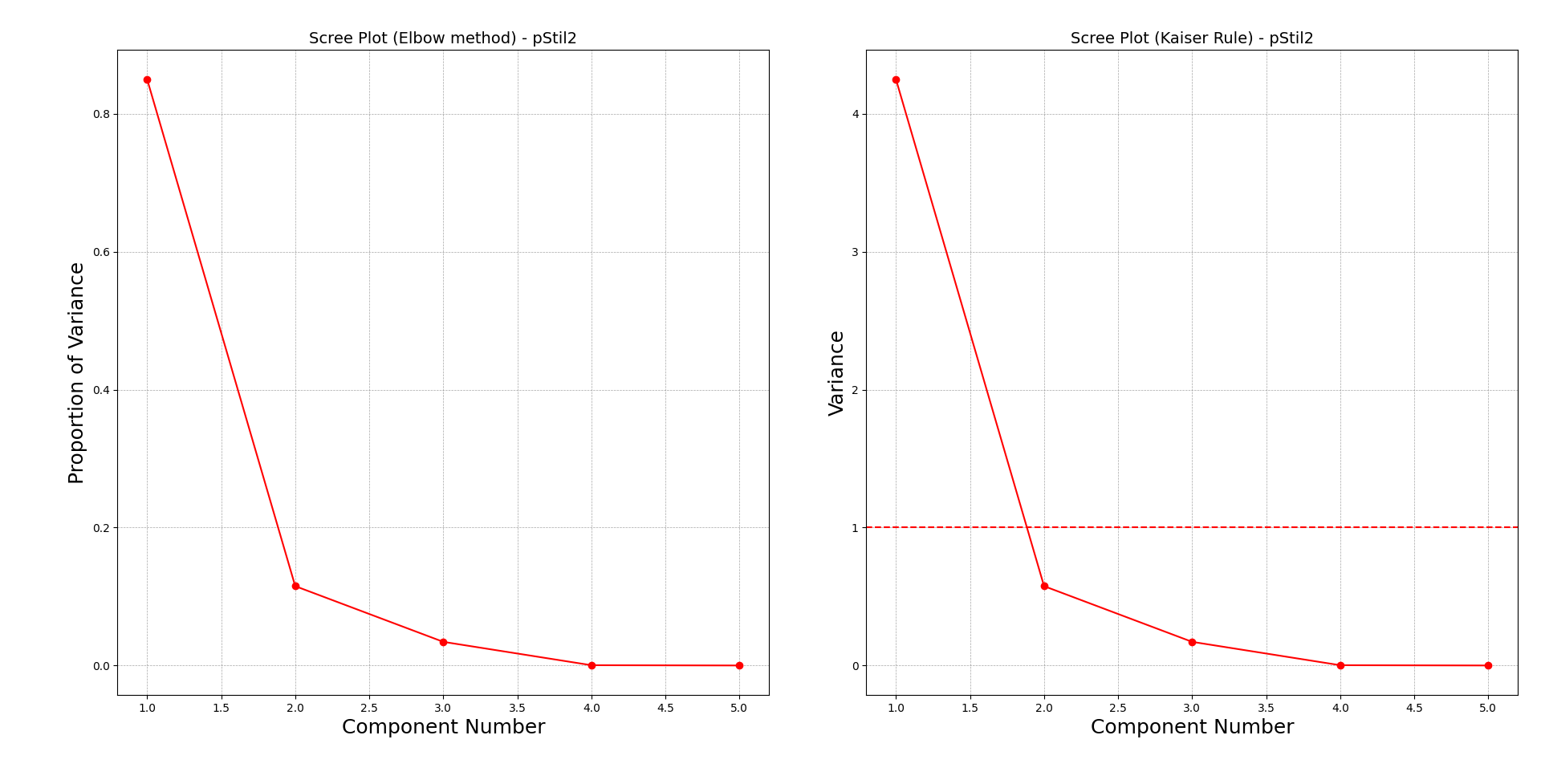 (57)
Papanikolaou Dimitrios/Pellegriti Maria G.
Principal Component Analysis (PCA)
PCA – Loadings Plots
4 Detectors
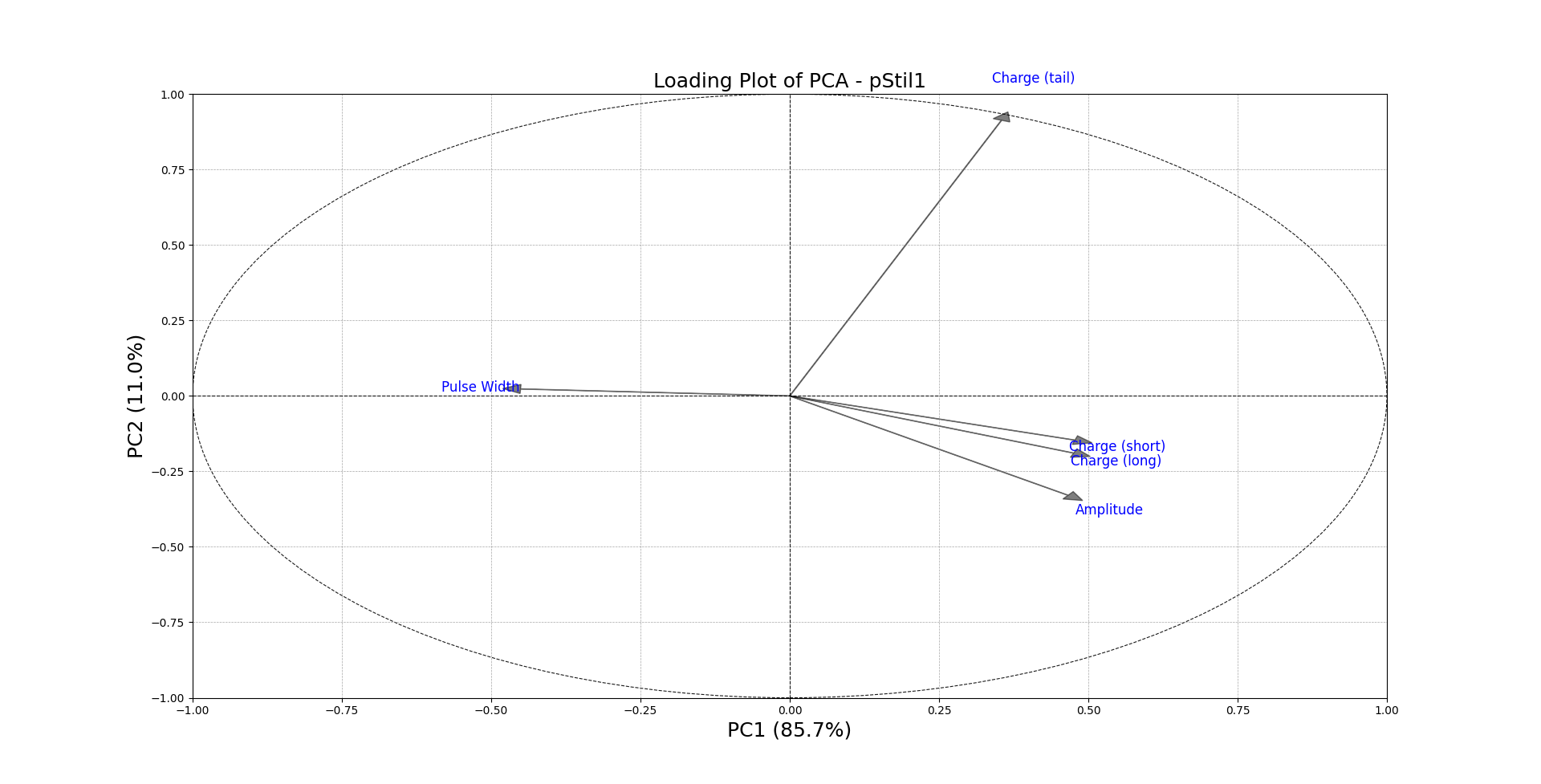 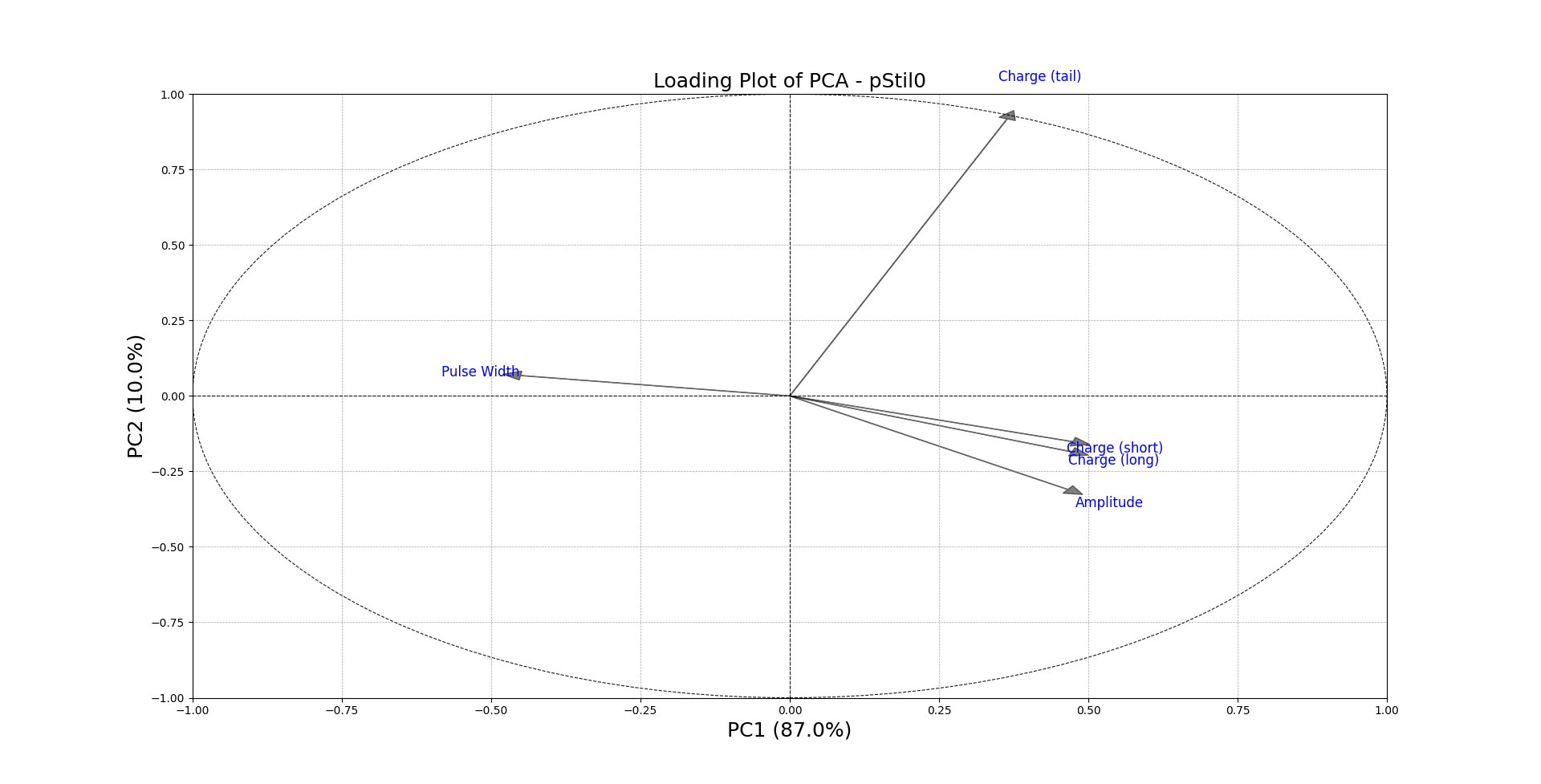 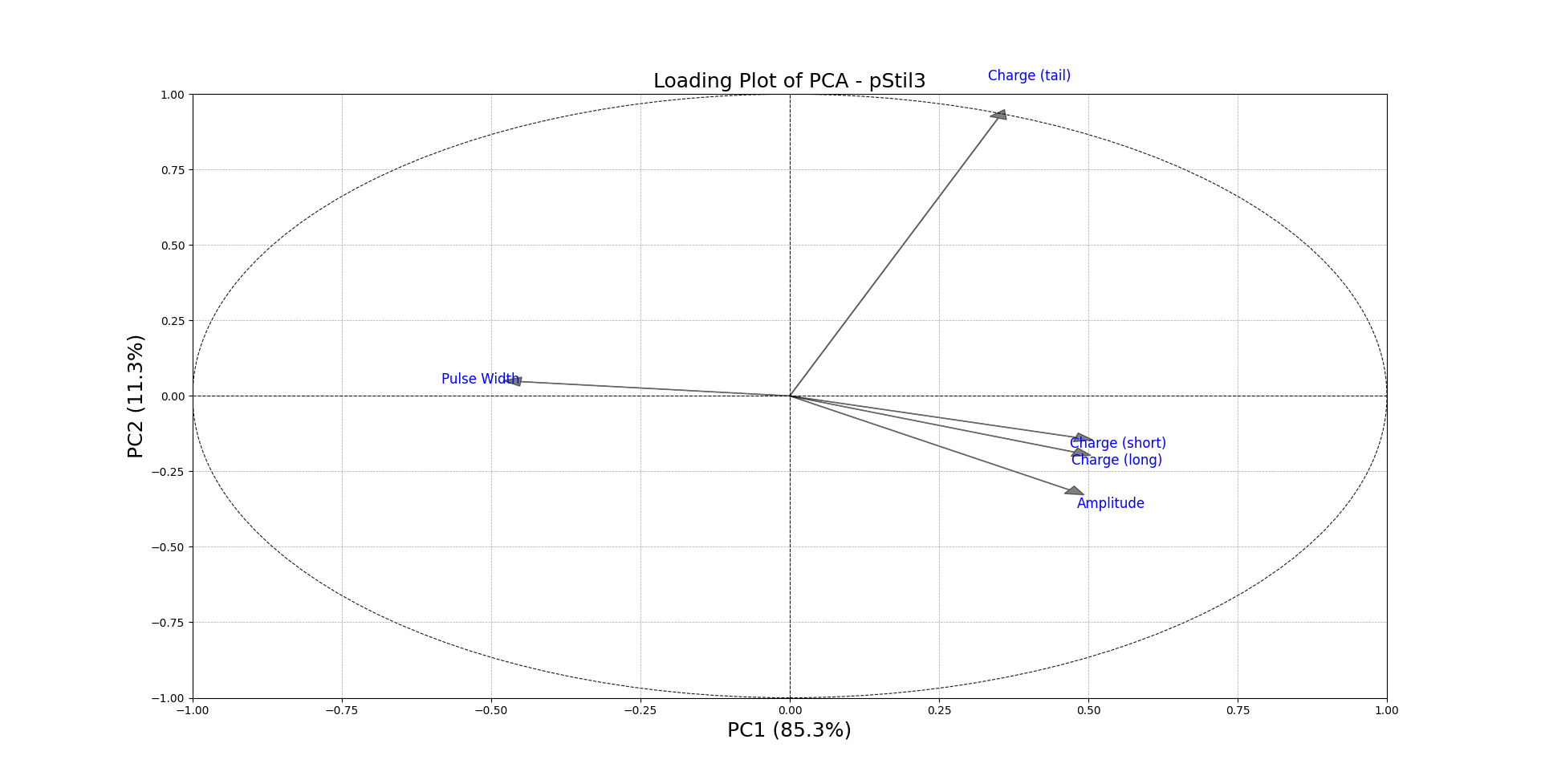 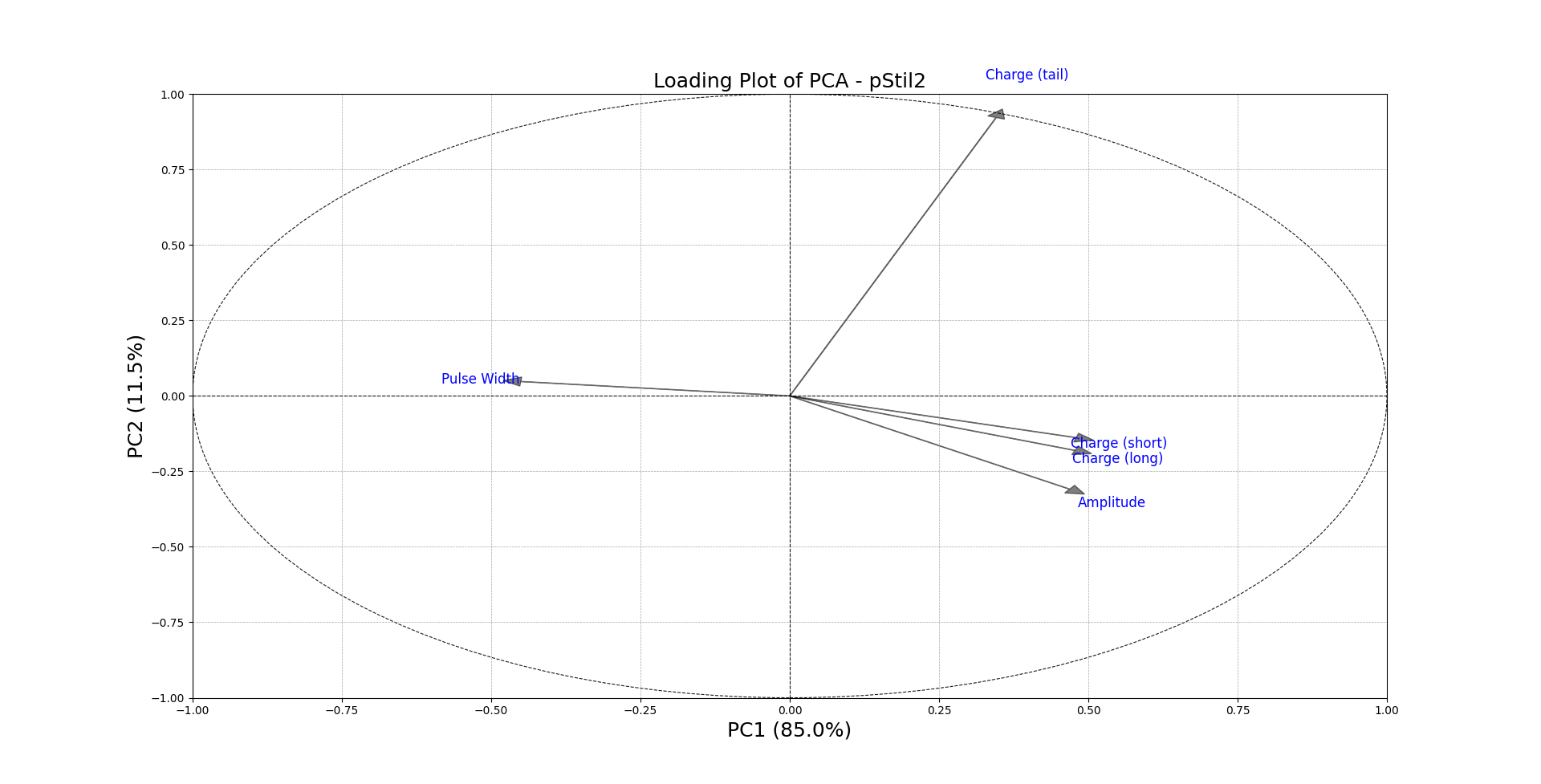 (58)
Papanikolaou Dimitrios/Pellegriti Maria G.
Principal Component Analysis (PCA)
PCA – Biplots
4 Detectors
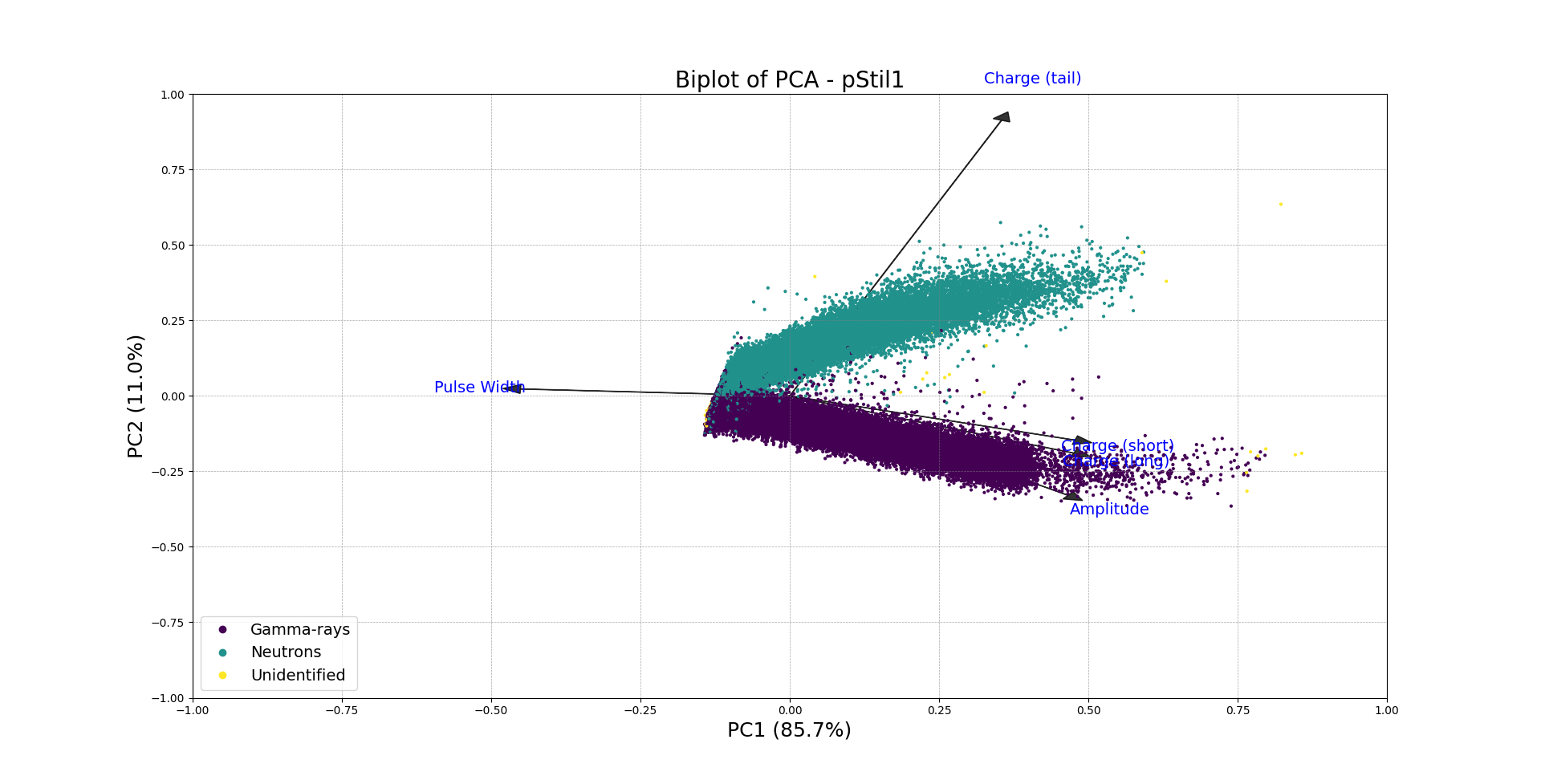 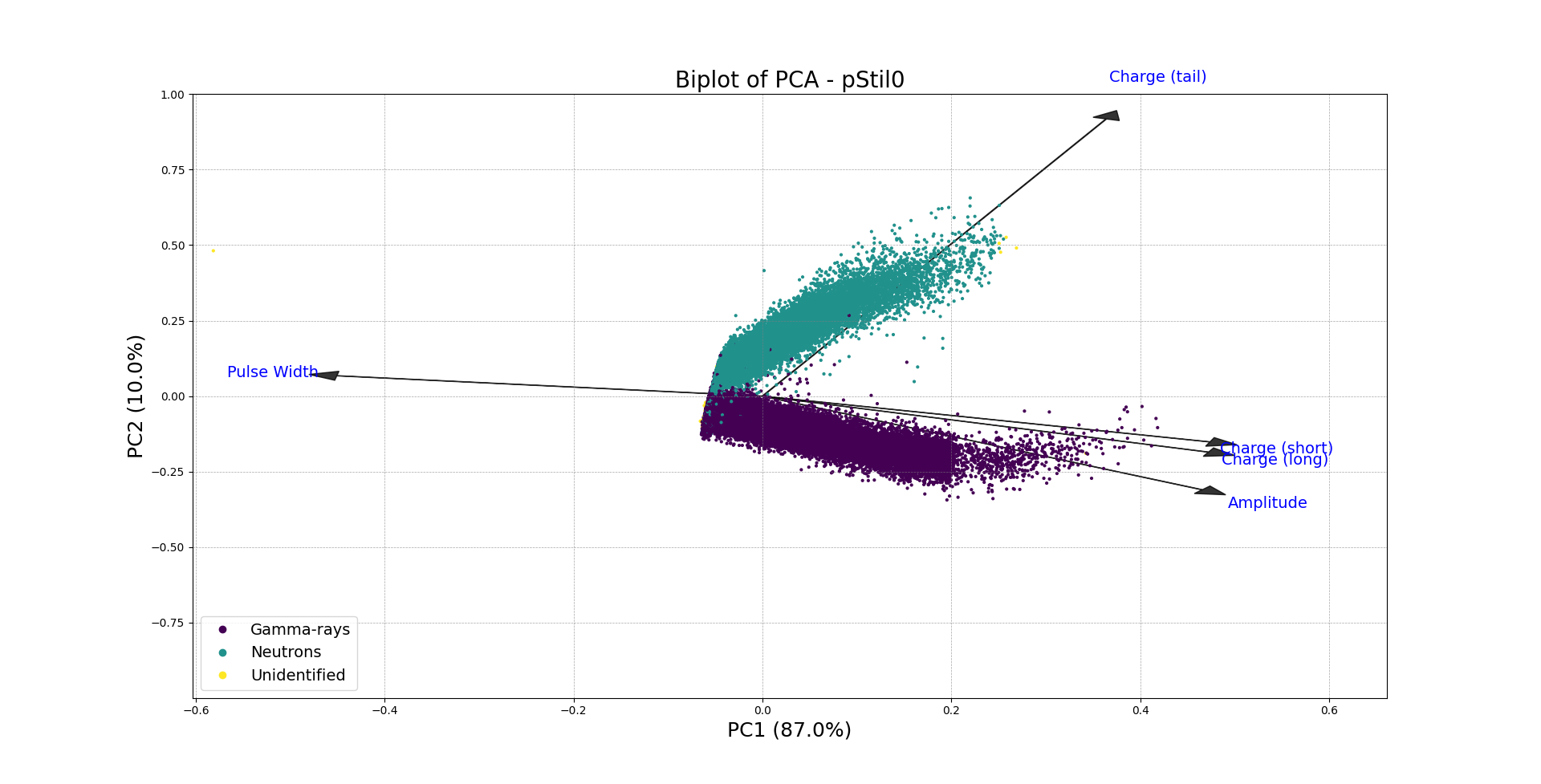 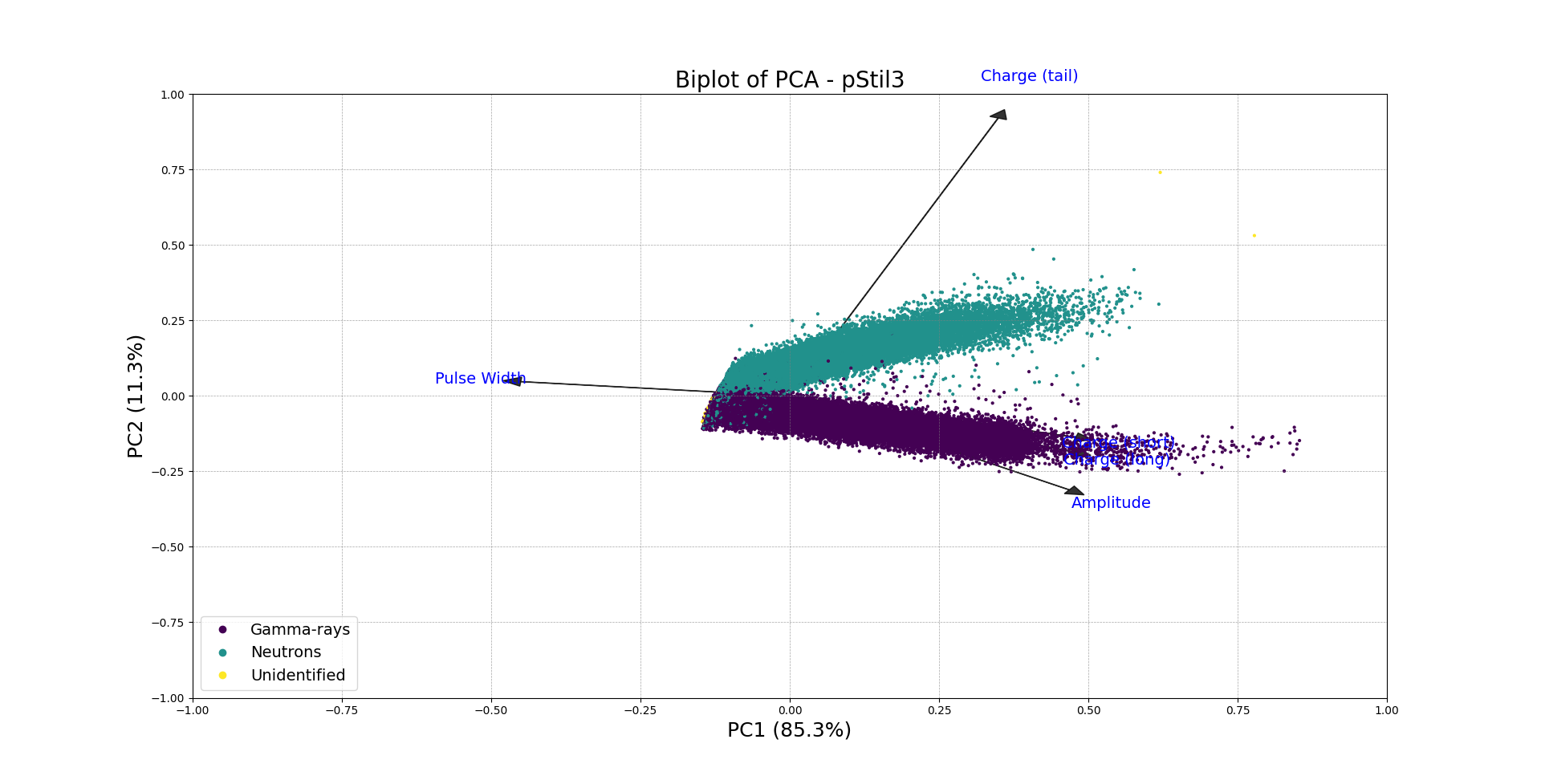 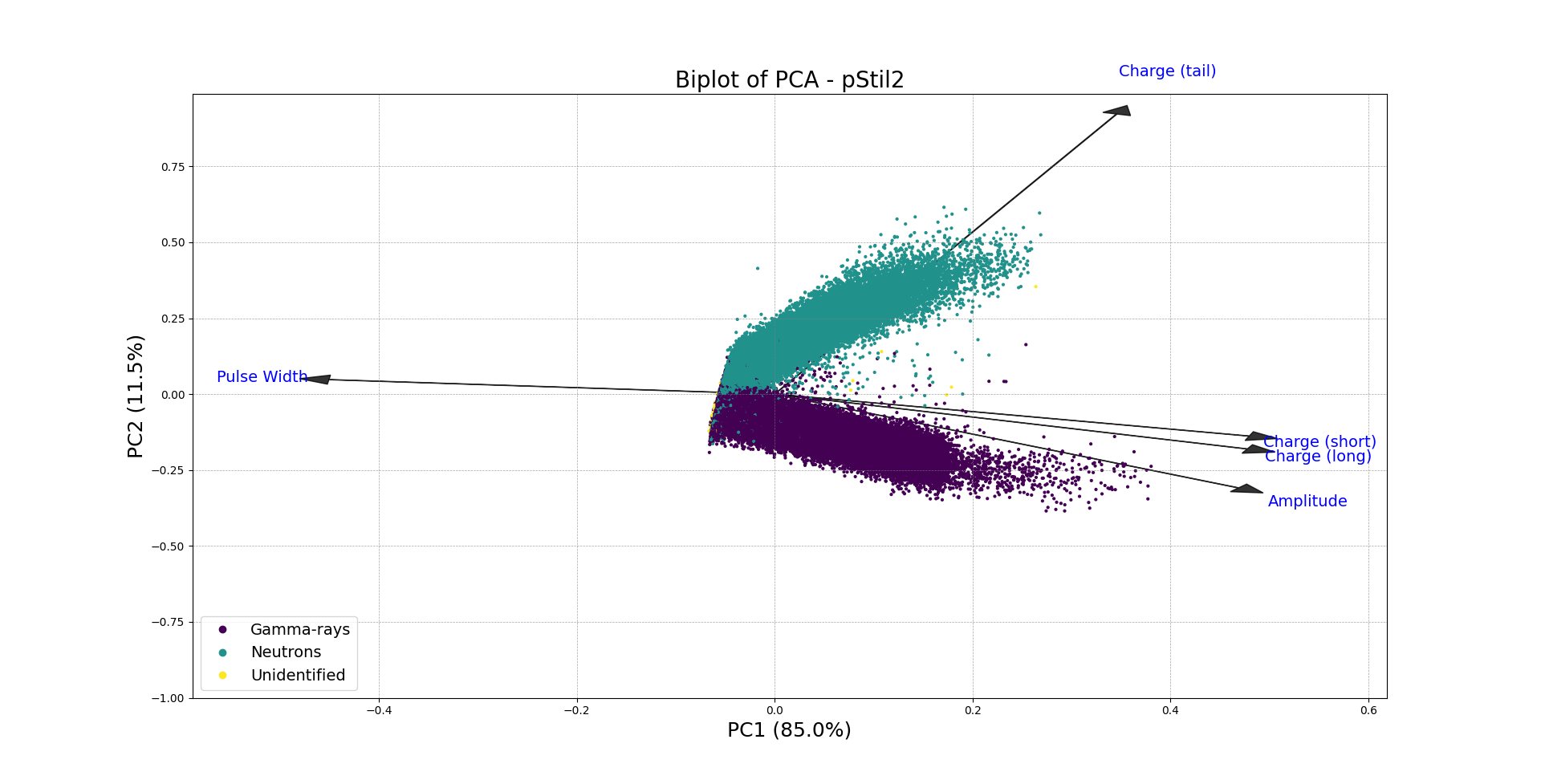 (59)
Papanikolaou Dimitrios/Pellegriti Maria G.